NAS 2.0 Overview
How Are We Marketing it? | Xcellis Scale-out NAS
New customers / opportunities
Scale-out NAS
Xcellis® Scale-out NAS, the industry’s first workflow storage appliance to provide the management capabilities and robust features of enterprise Scale-out NAS with the cost-effective scaling organizations need to address modern data growth
Directly competes with Isilon, NetApp FAS, Qumulo, et al.

Existing Customers
Emphasis on significant release / what’s new
[Speaker Notes: Talk Track: Having the ability to fully support scale out deployments for both SAN and NAS environments is a big deal, and as such, we want to generate as much marketing momentum as possible. We also want to ensure that we are telling this story thru the lens of our Xcellis brand, as we work to both reset misperceptions about out ability to support Scale-out NAS, and instill confidence in our channel that Quantum is the only storage platform that can deliver the management of enterprise NAS…]
Scale-Out Topology
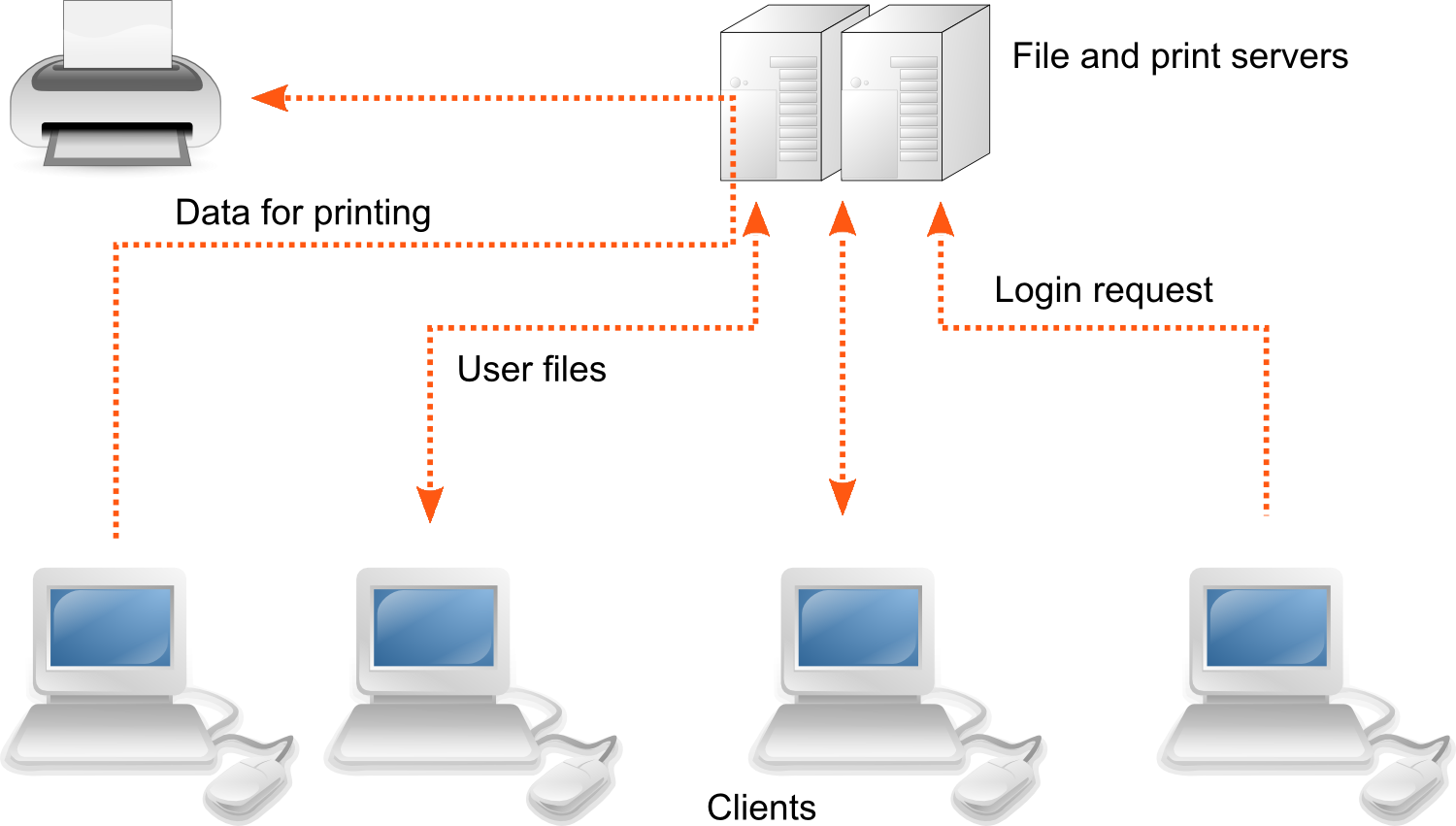 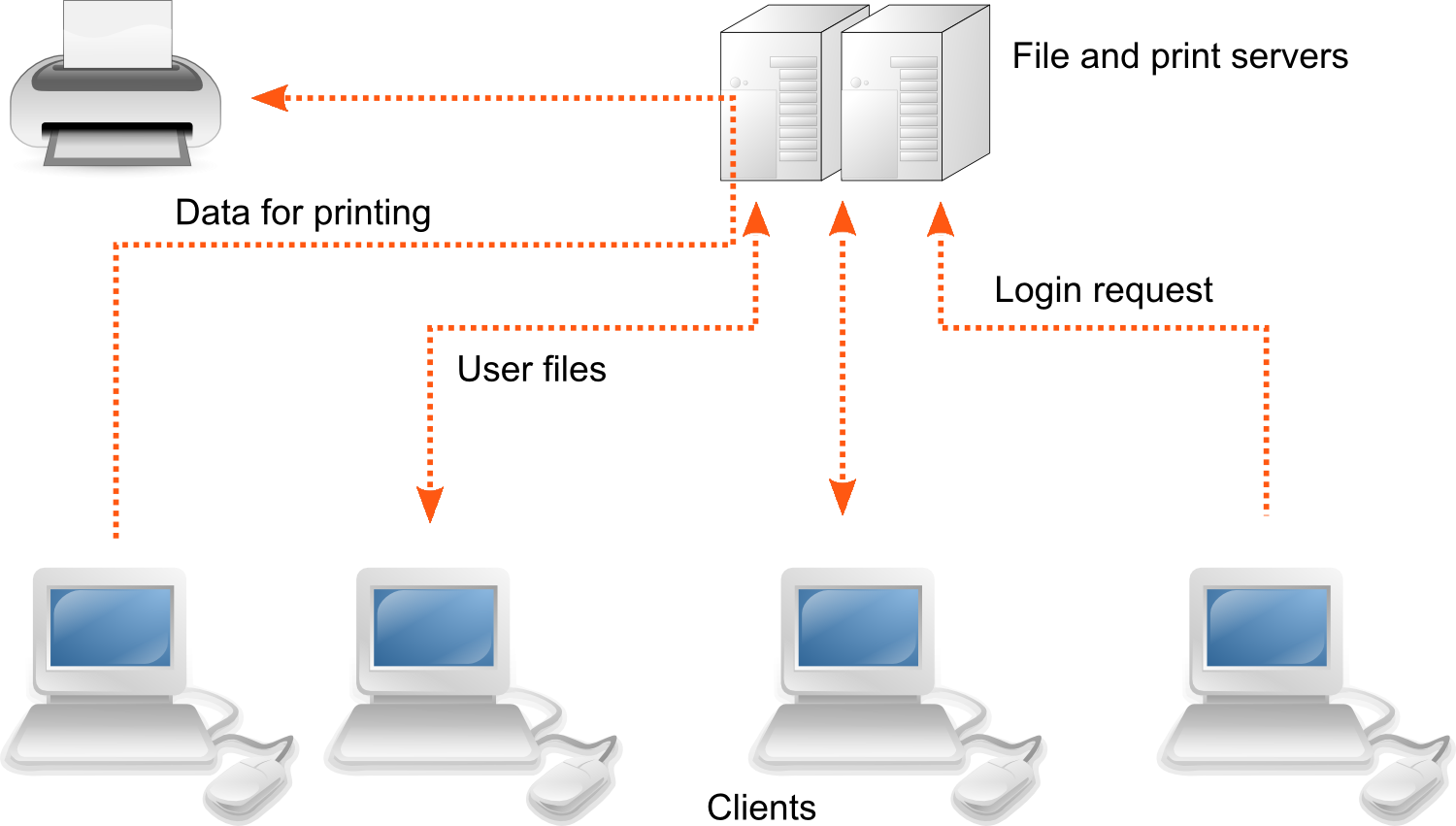 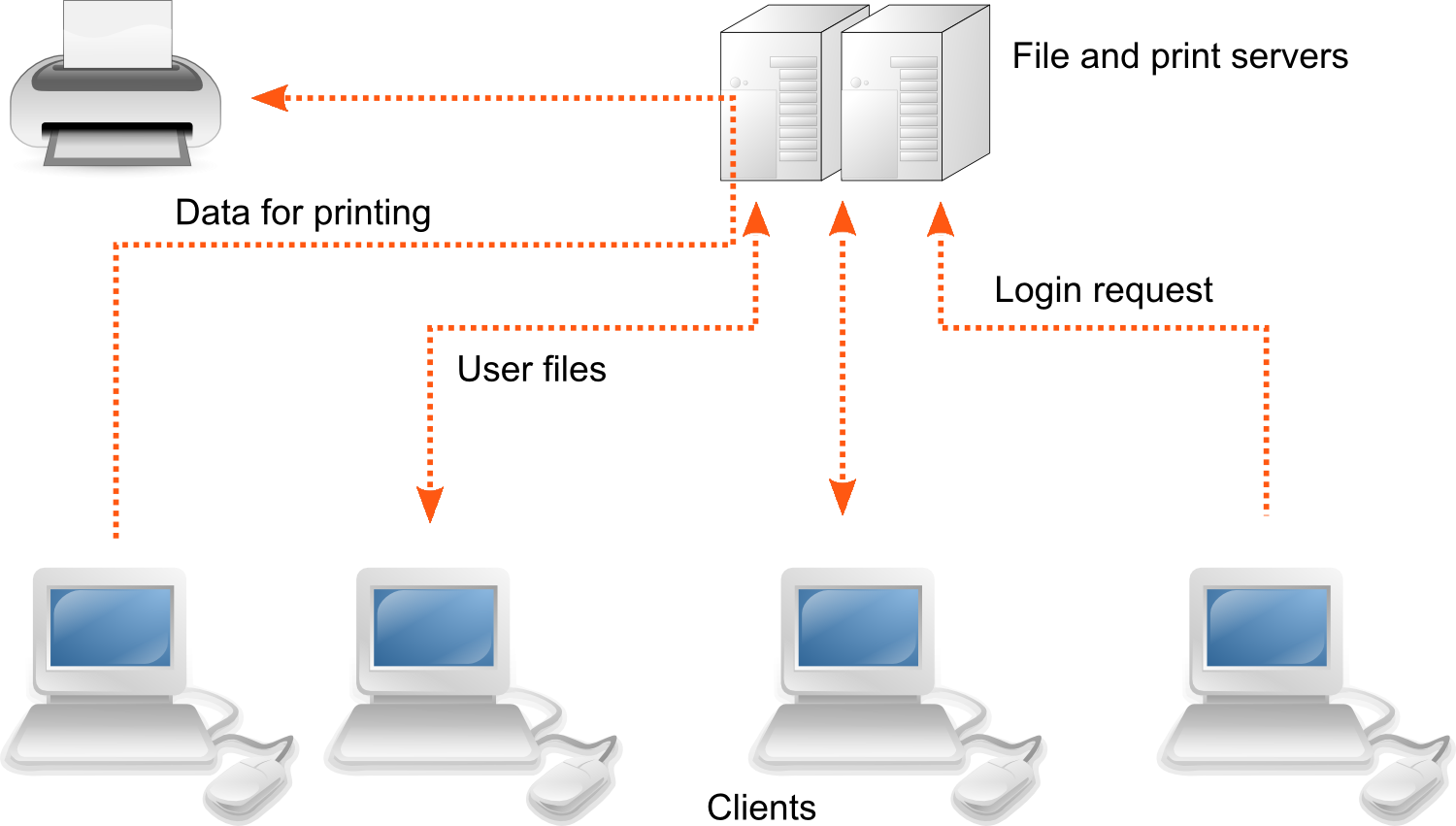 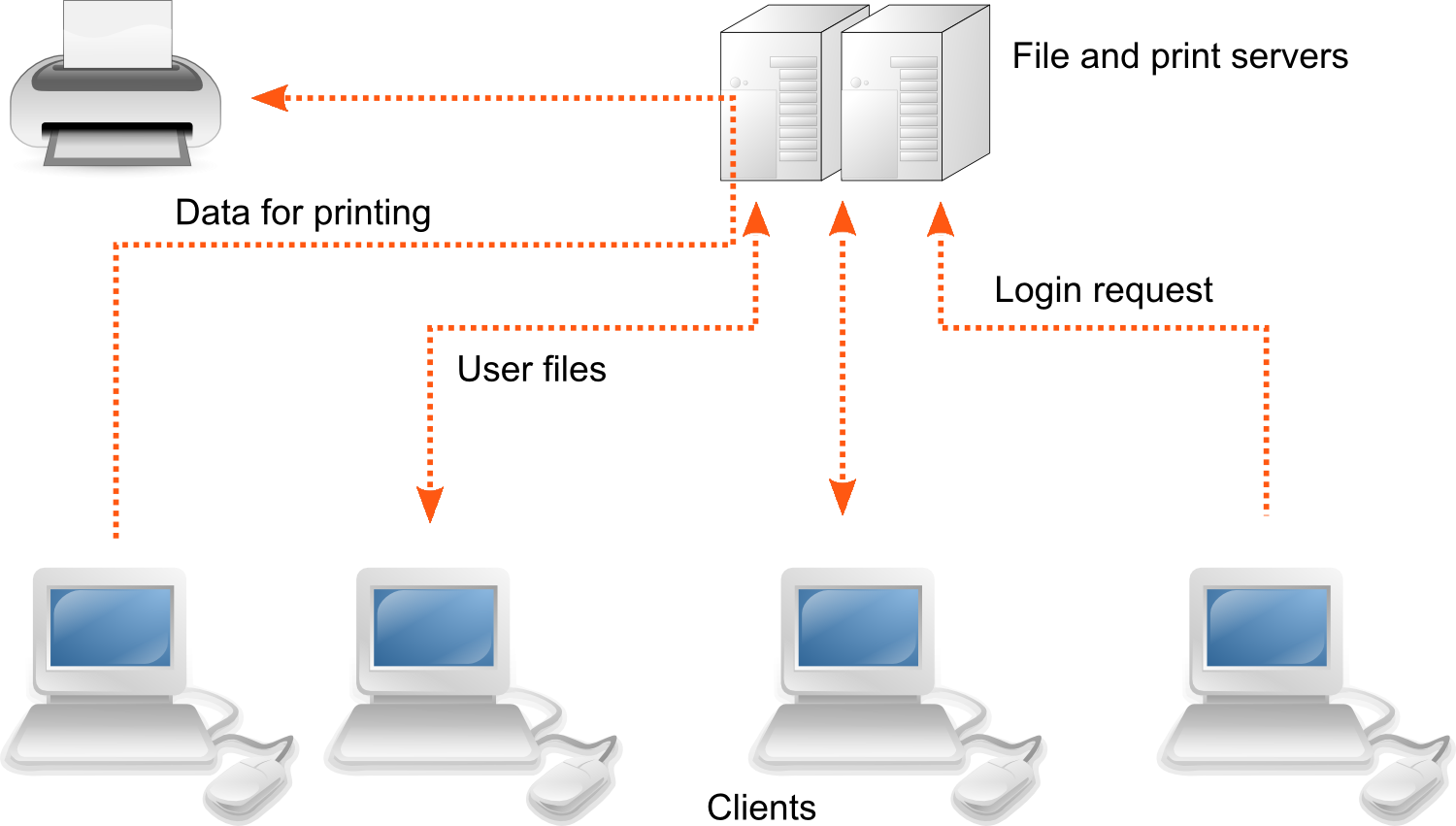 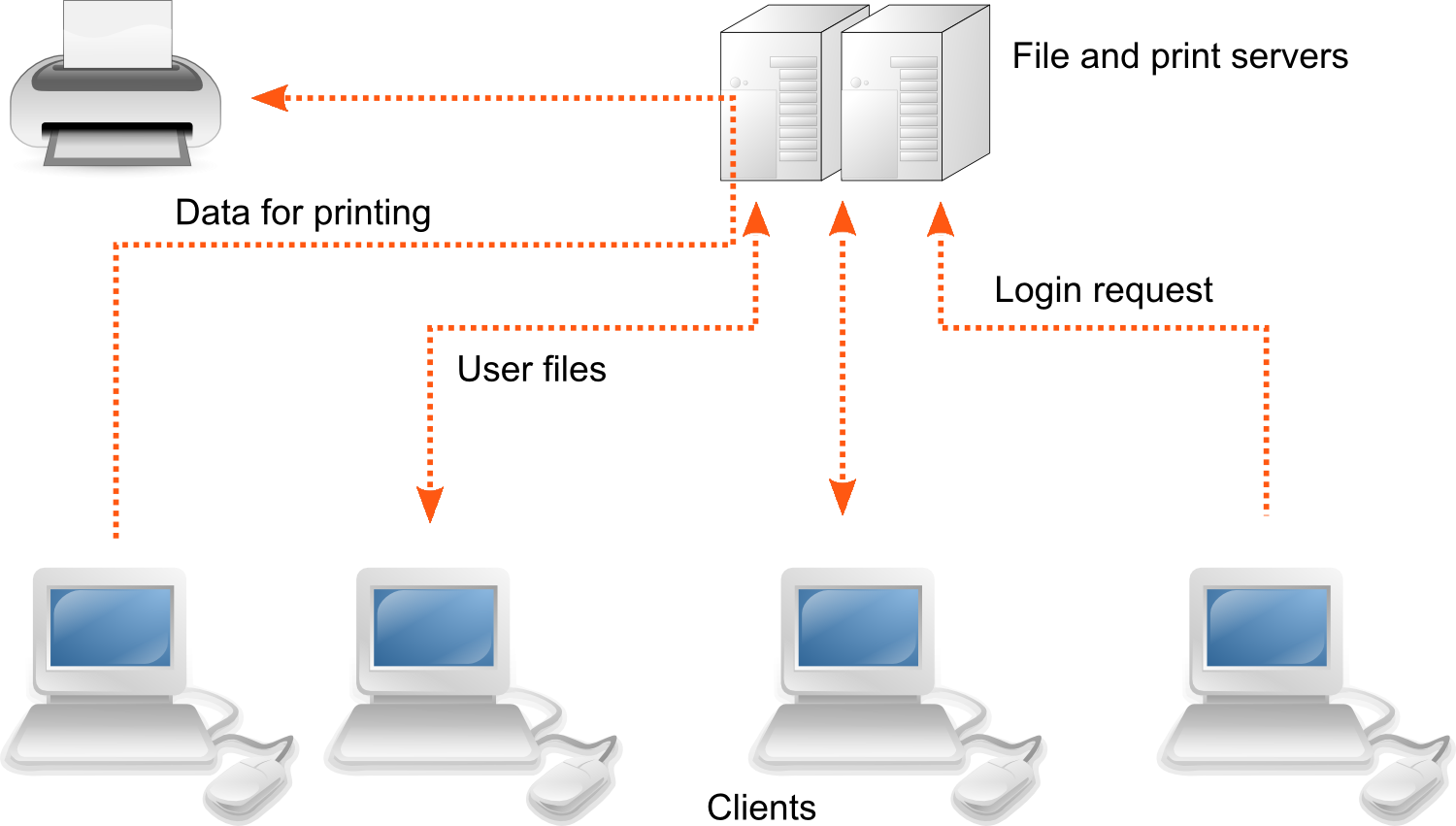 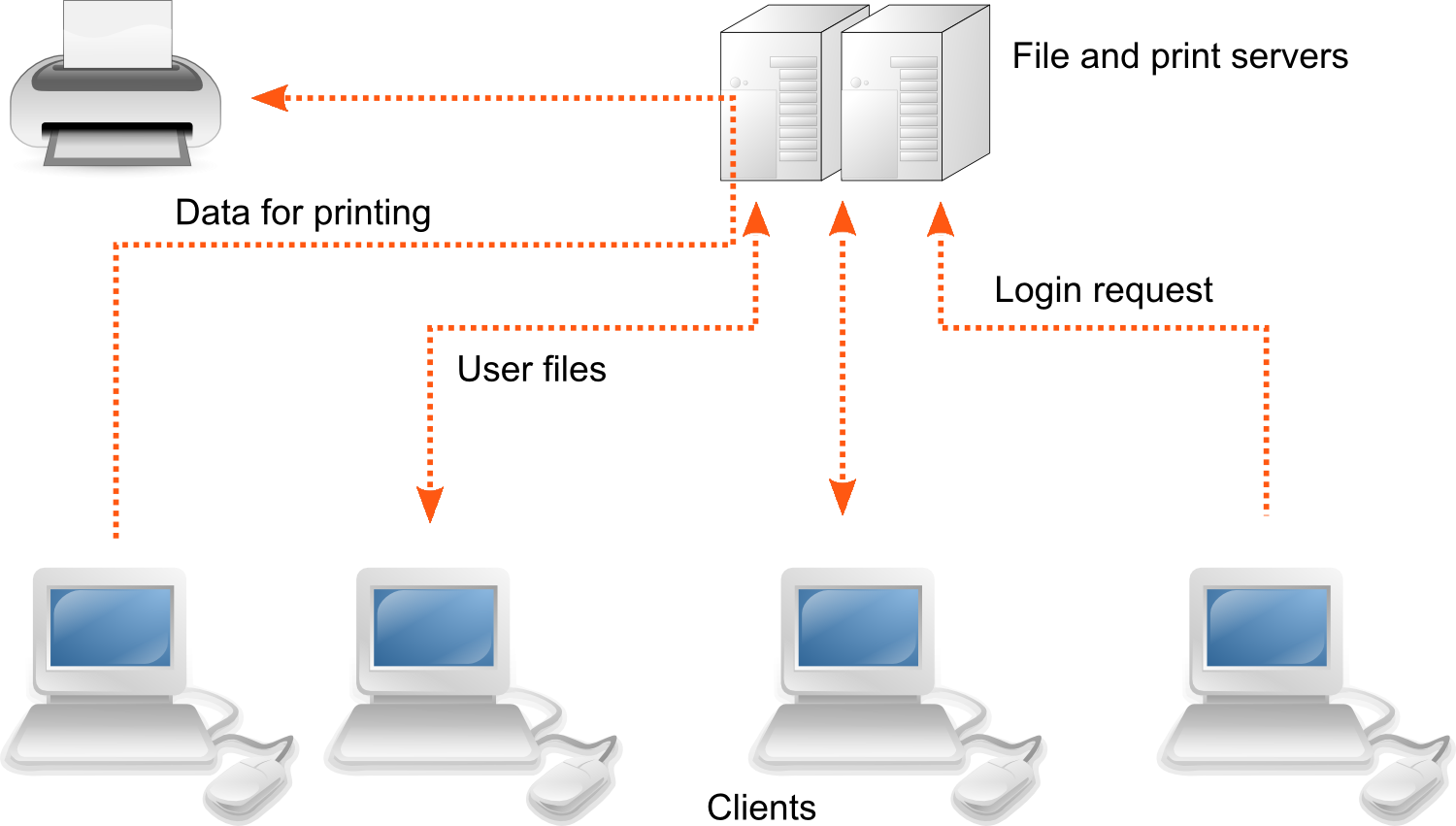 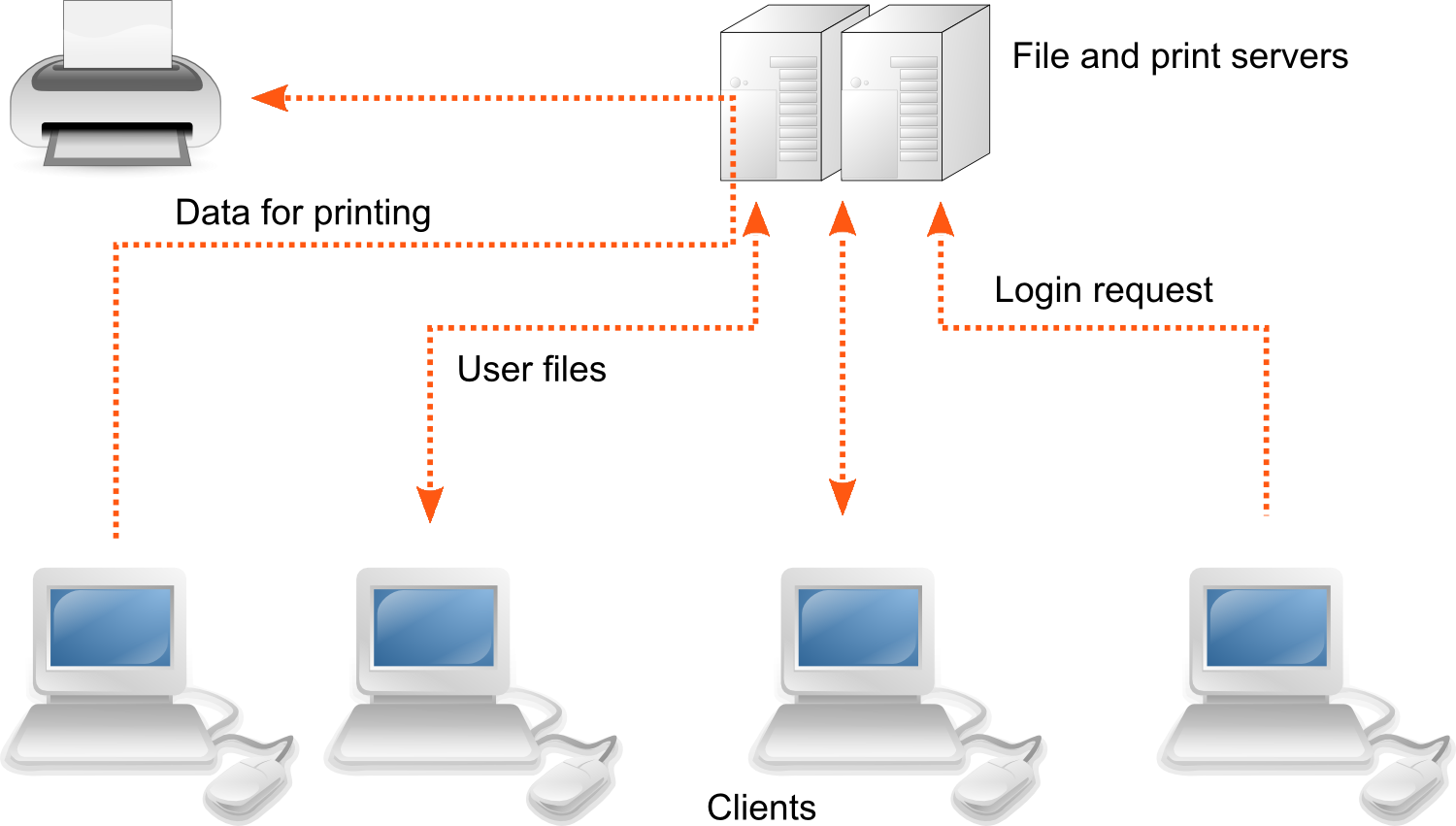 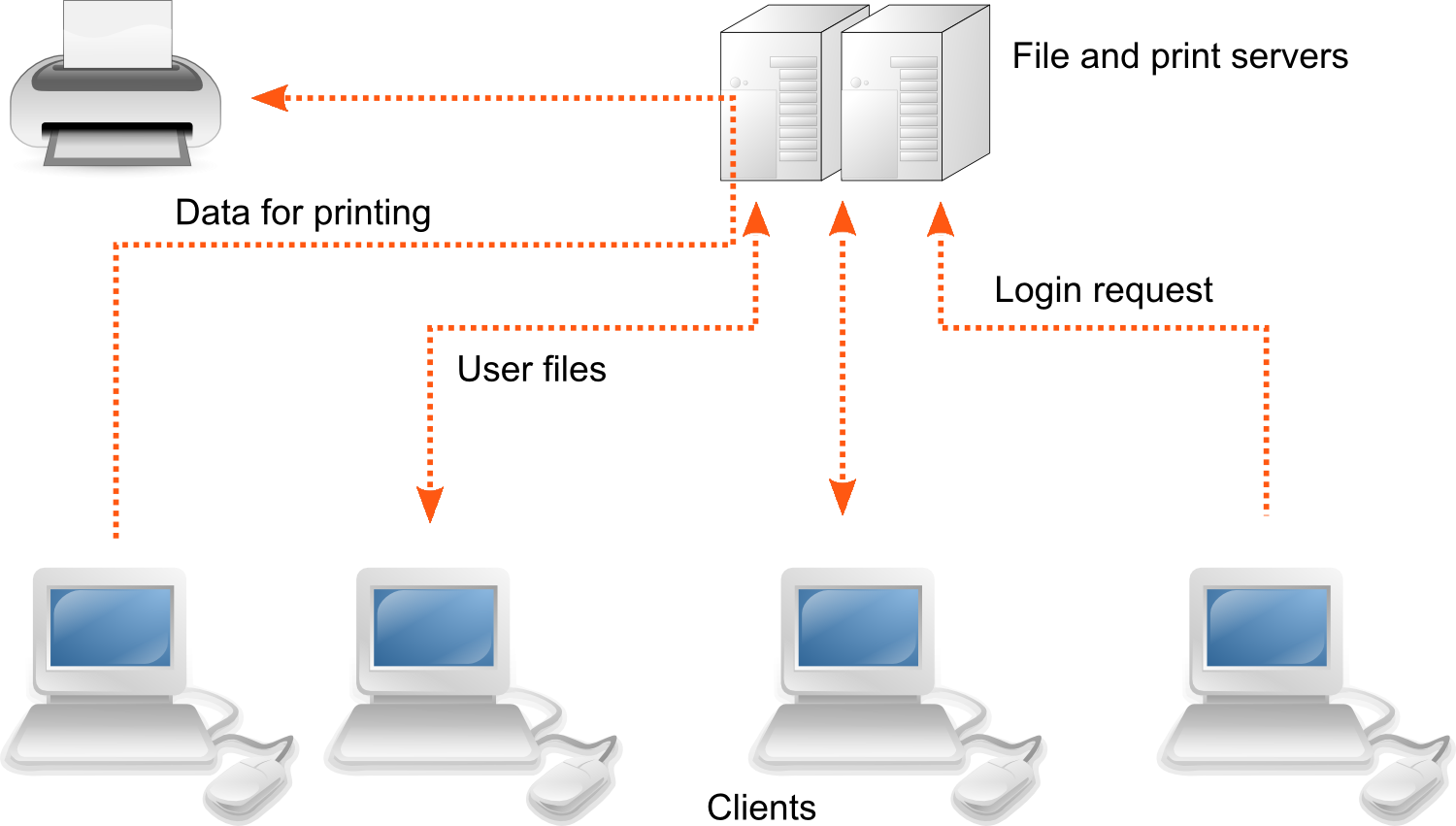 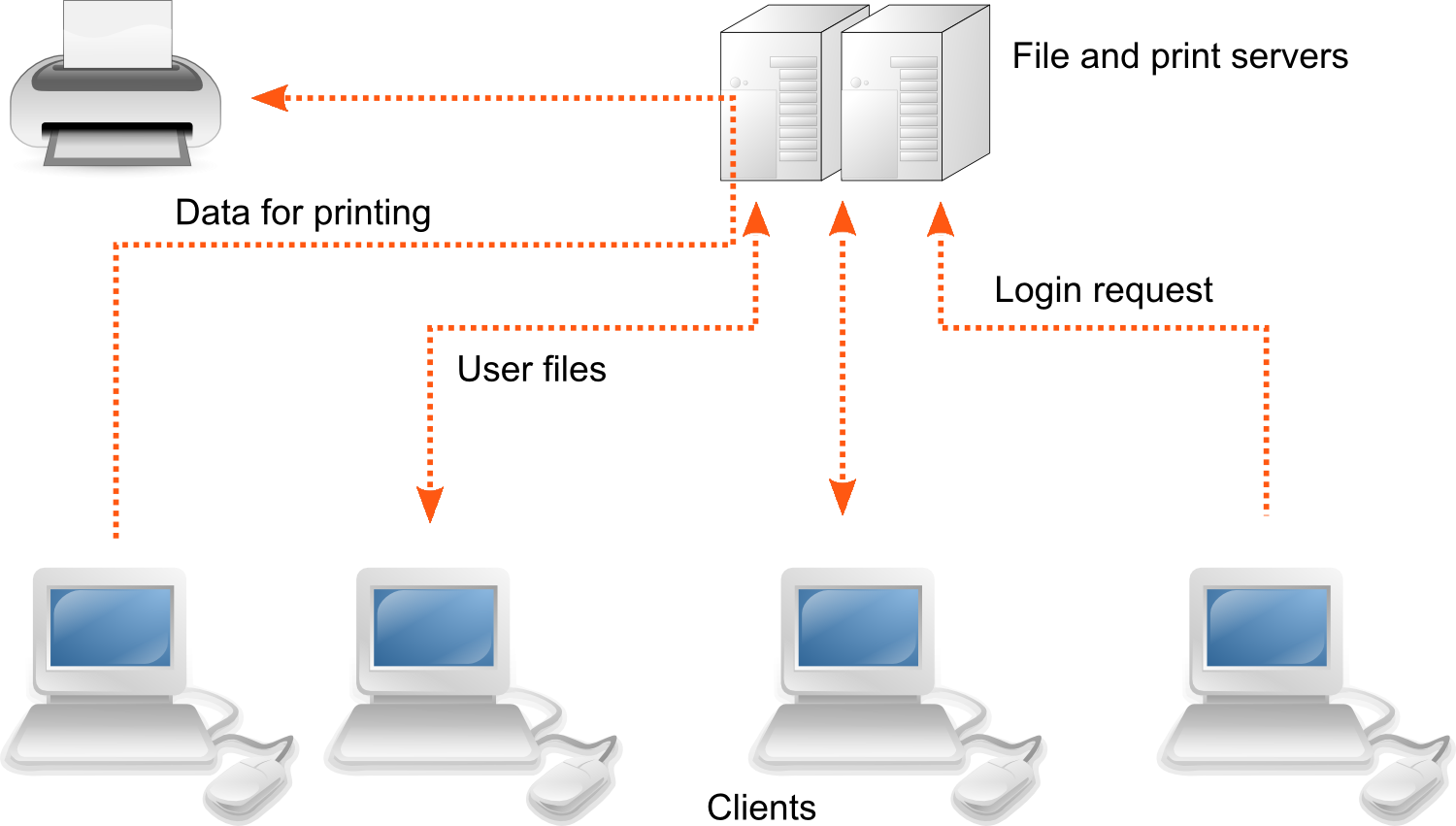 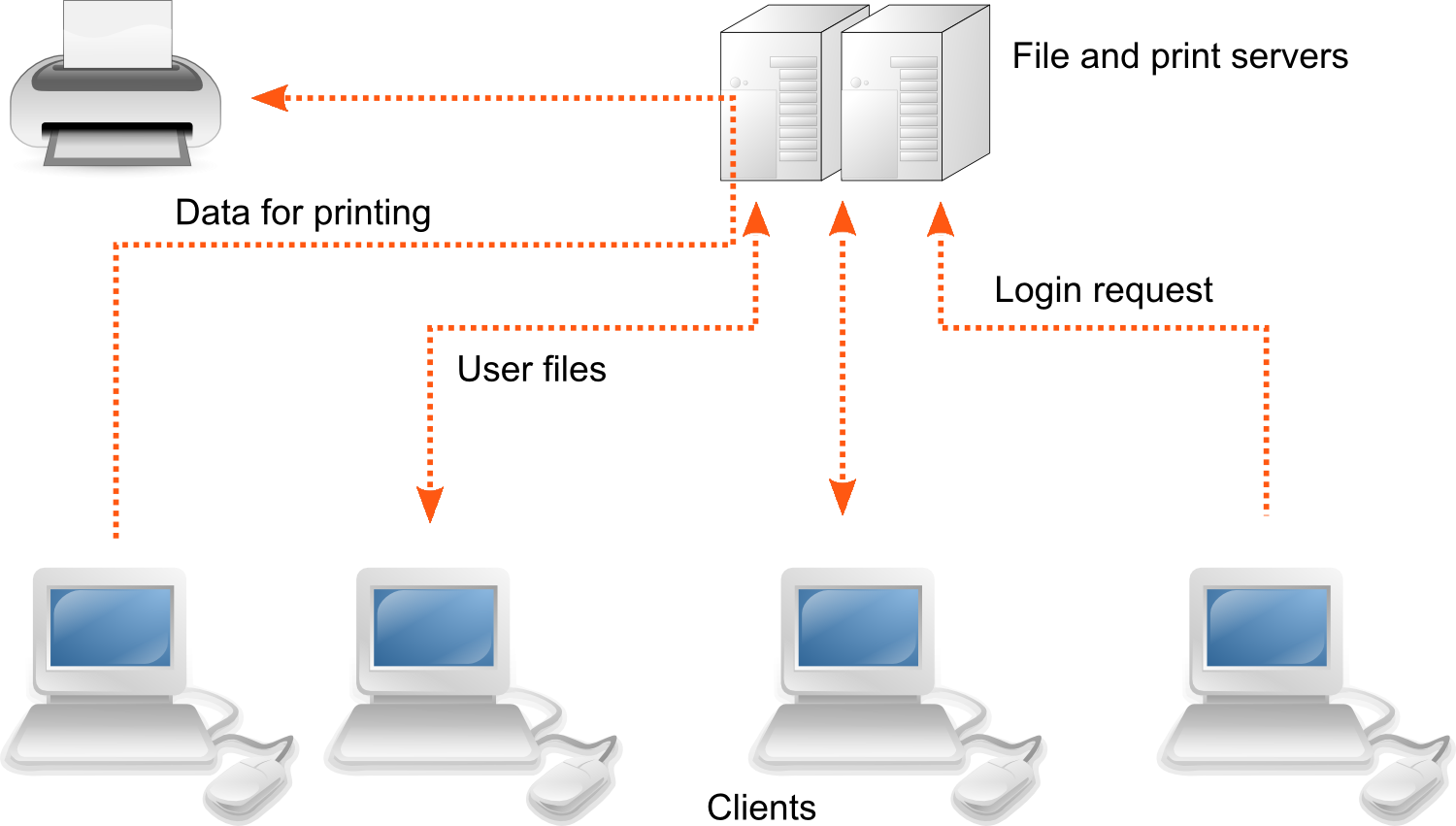 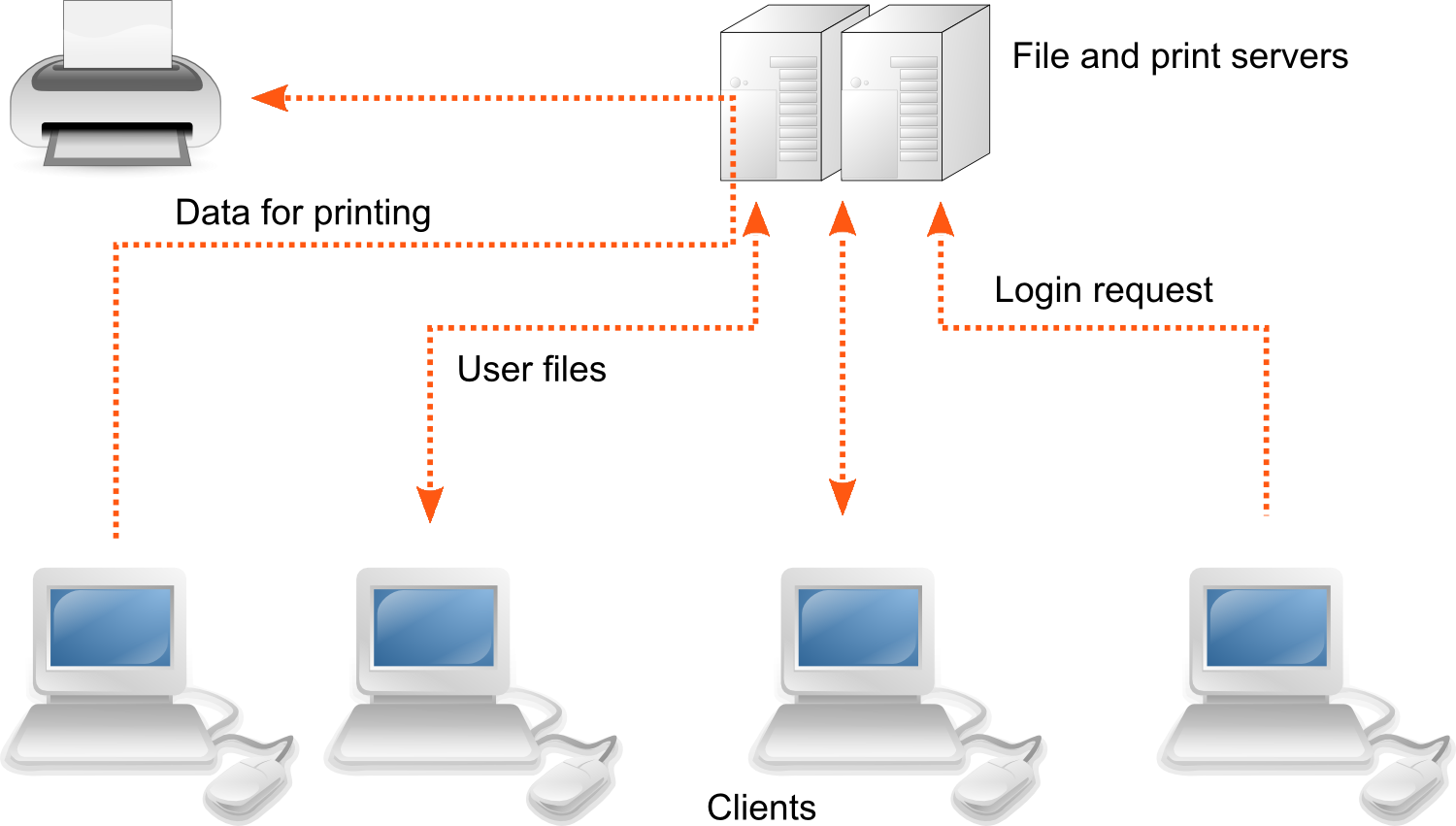 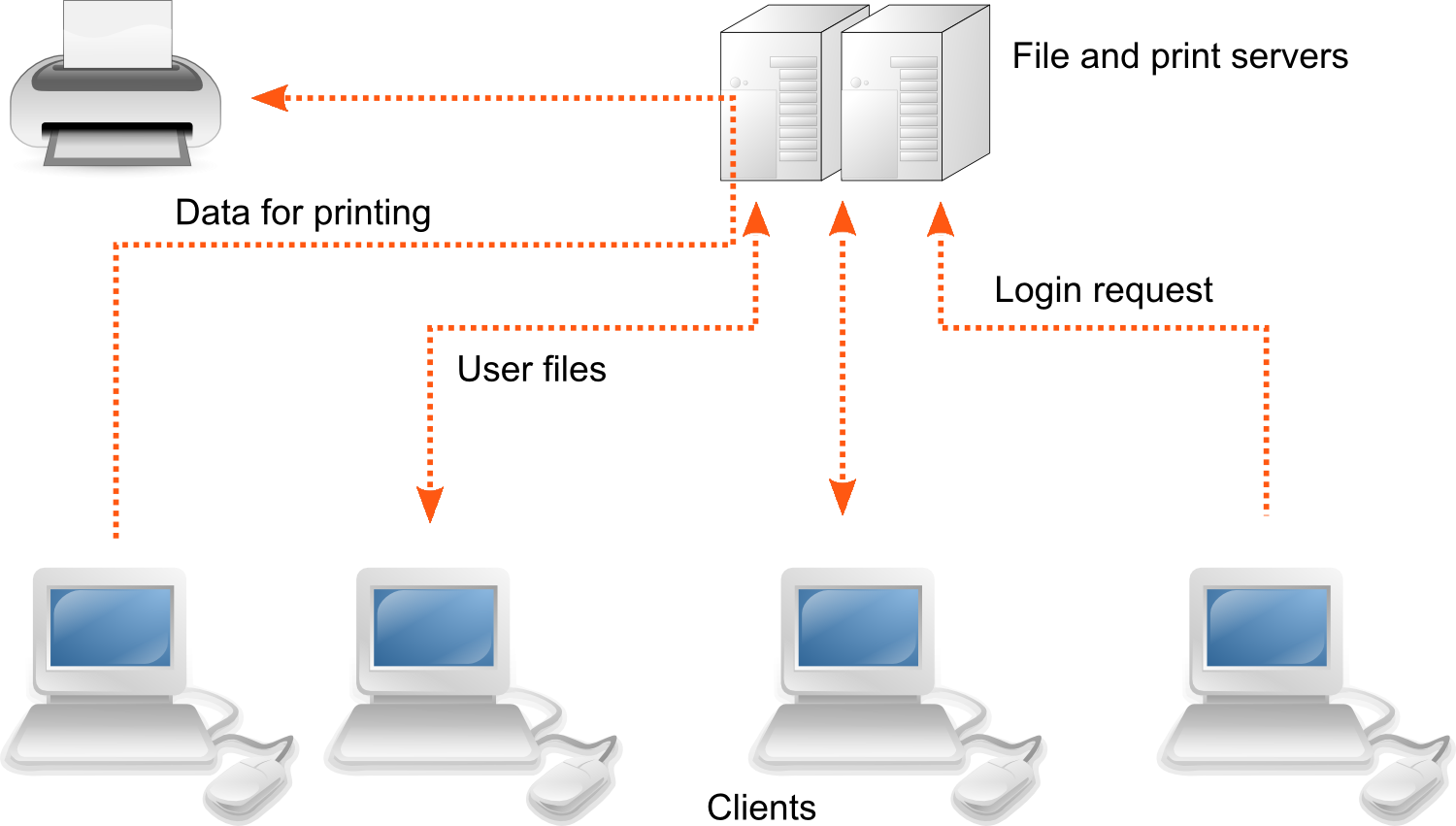 DLC, SMB, and NFS clients
Ethernet DLC/NAS Network
1Gb, 10Gb, 40Gb, IPoIB
NAS Front-End
Gateway Node
DLC/NAS
Standby MDC/Gateway Node
DLC/NAS
Gateway Node
DLC/NAS
Primary MDC/Gateway Node
DLC/NAS
Independently scale-out DLC/NAS performance
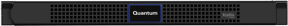 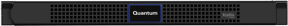 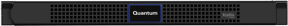 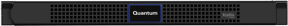 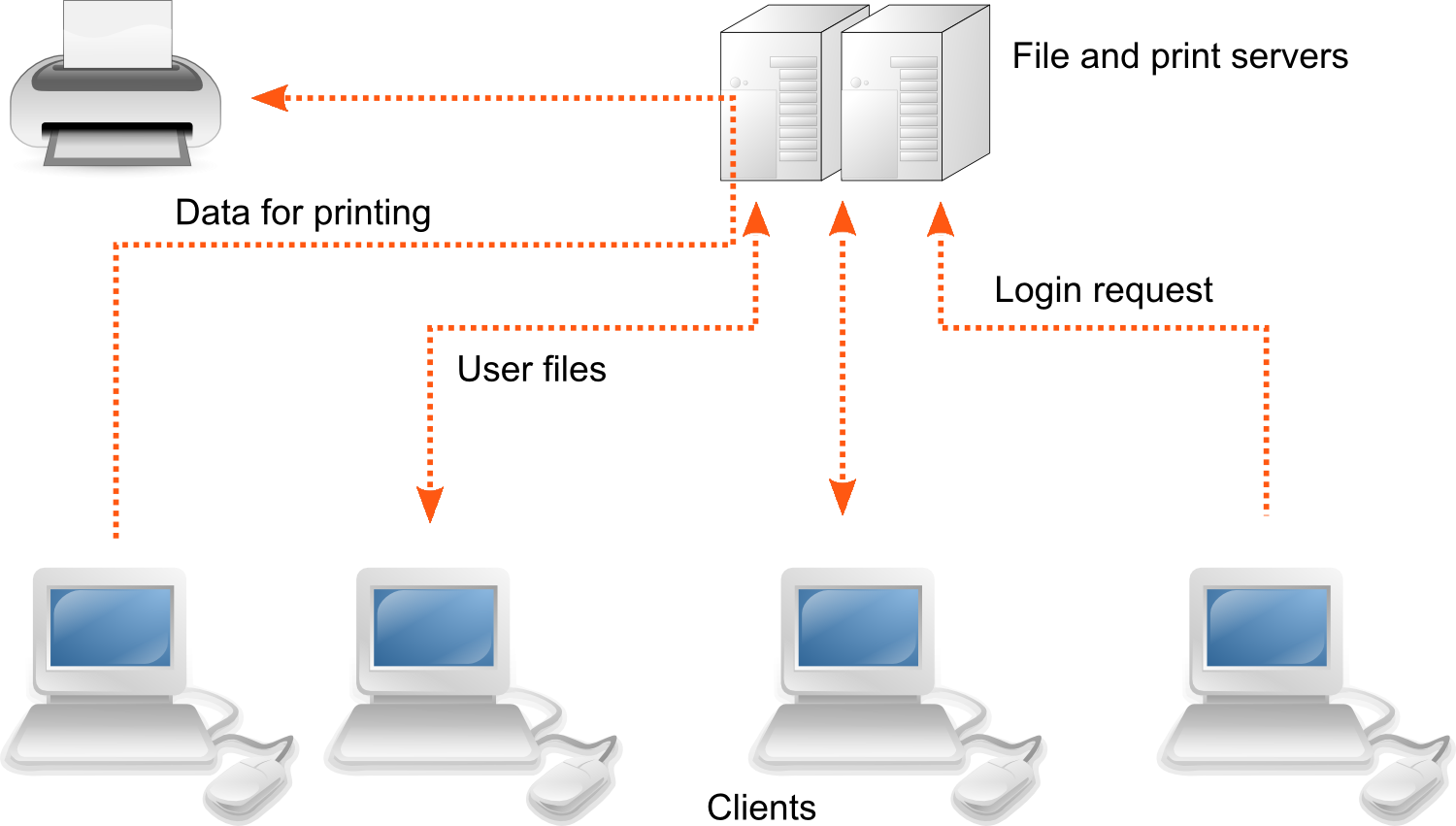 Ethernet, FC, or IB Storage Network
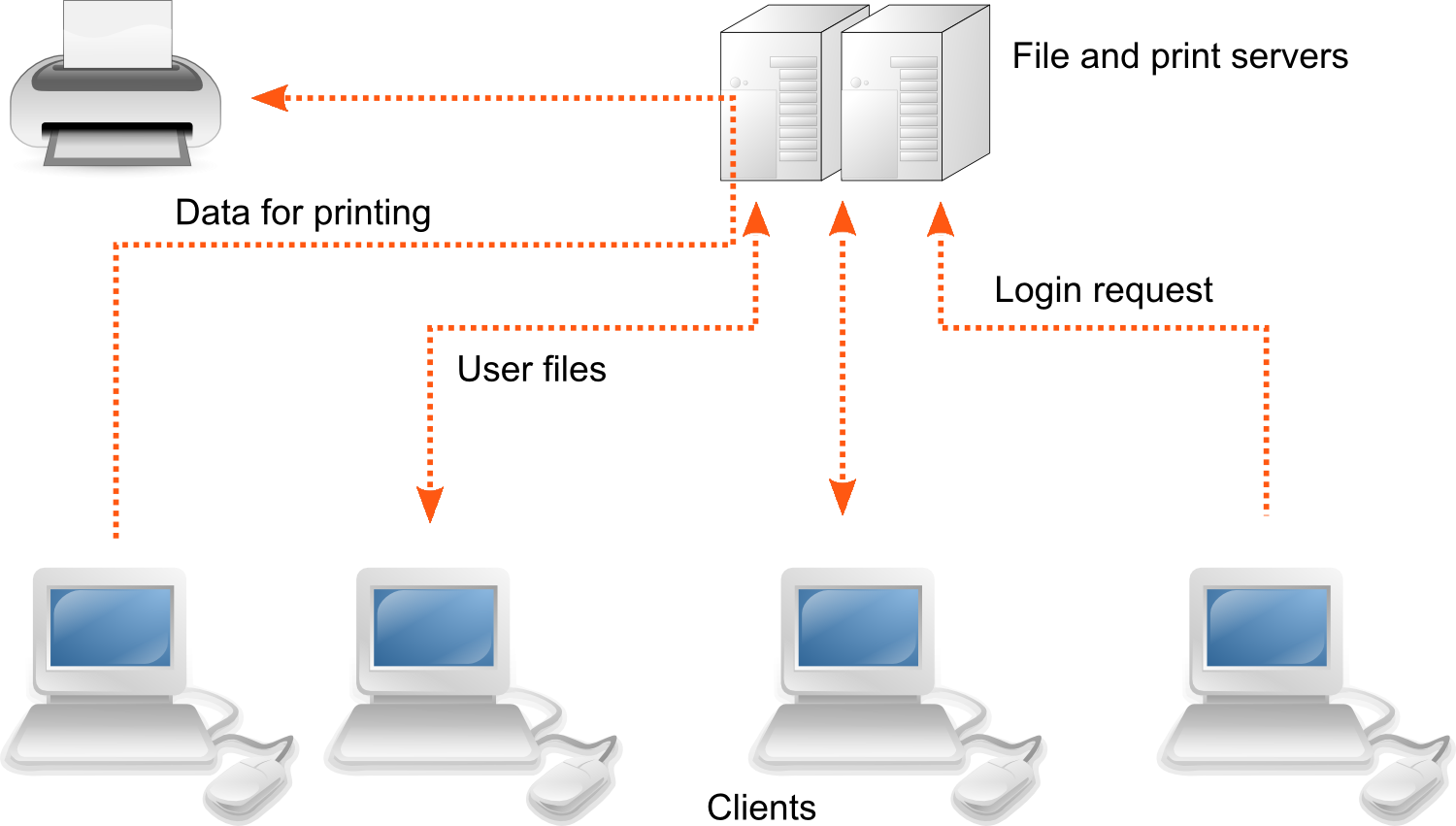 StorNext SAN Clients connect directly to the storage backend
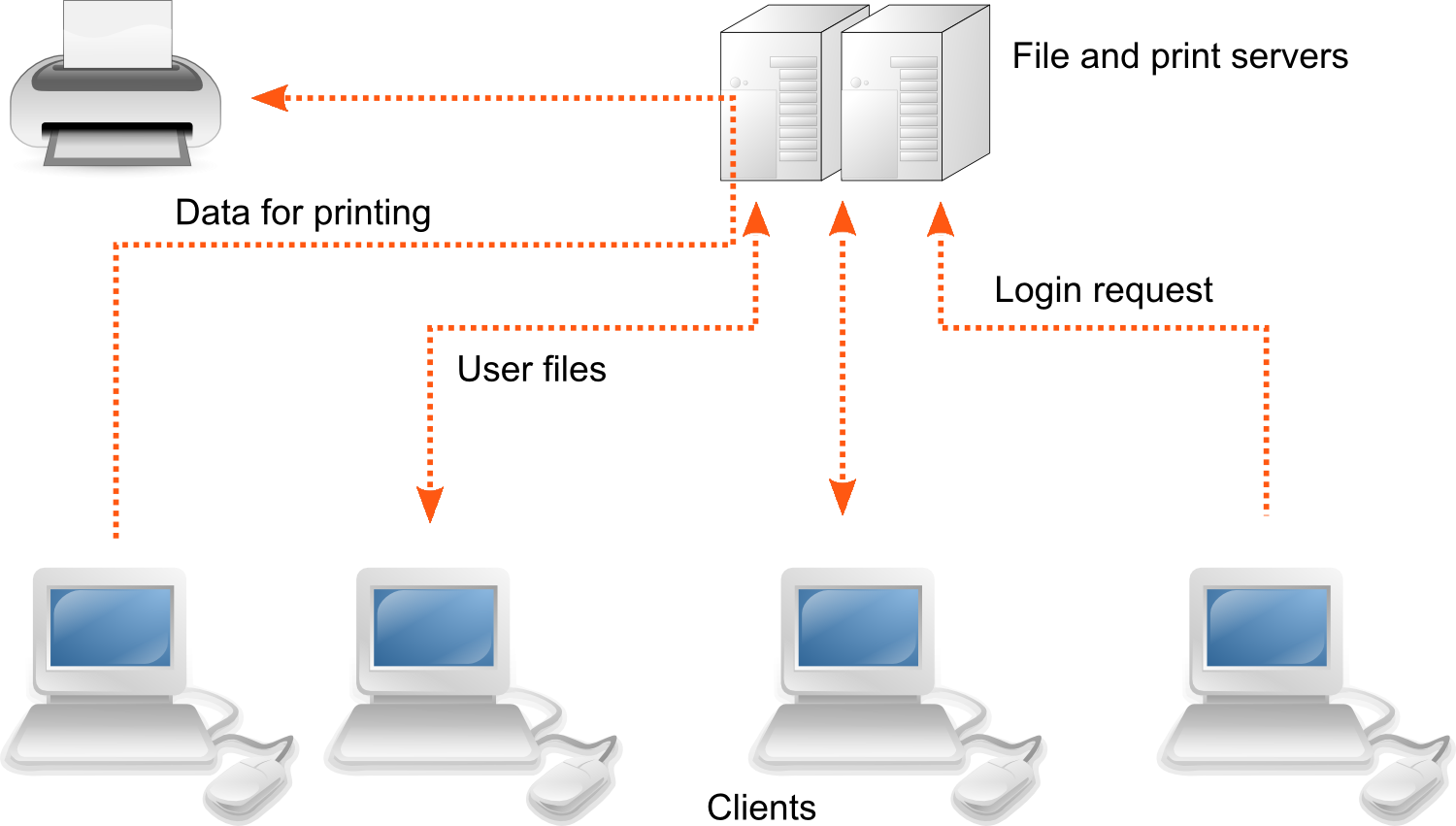 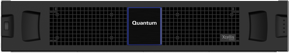 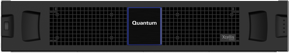 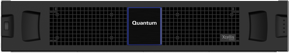 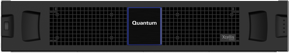 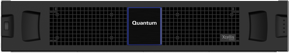 Storage Backend
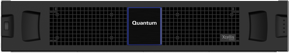 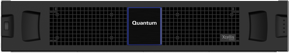 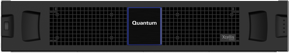 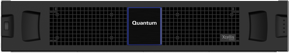 Optional Metadata Array
Independently scale-out performance and scale-up capacity
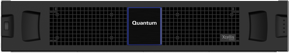 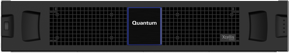 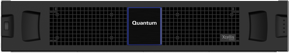 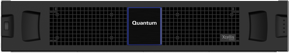 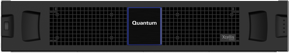 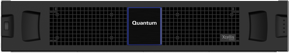 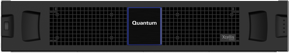 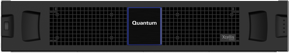 User Data Array or
Combined MD/Data Array
User Data Array or
Combined MD/Data Array
User Data Array or
Combined MD/Data Array
User Data Array or
Combined MD/Data Array
[Speaker Notes: Separate client and storage back end like other systems (Isilon, etc.)
Some architectural advantages
Scale out and scale up independently
Connect clients directly to storage network for super high performance to a single client (greater than 10GB/s to a single client)
Separate metadata from data: metadata performance does not degrade as the cluster and storage grows]
NAS 2.0.0 – Released Now
Primary themes: Scale Out and Ease of Use
Distribute clients across the cluster nodes to scale bandwidth as XWEs are added
New Virtual IP (VIP) mechanism
Master VIP for client connections
Master VIP for management network to allow separate client and management networks
VIP pool for direct client I/O connection
New VIP pool feature
A pool of VIPs for improved client balance
At least one VIP per node, each node can have many VIPs
A client gets pointed to a VIP, and the VIP moves in the event of a failure
In a future release, the VIP could move for maintenance or rebalancing clients across nodes
NAS 2.0.0: Client Distribution
DNS-based scale-out load balancing
Integrated NFS locks into the cluster
Internal DNS server provides algorithmic distribution of clients
Works for NFS v3 and SMB
Future: NFS v4
Support for up to 16 nodes
Flatten the compatibility matrix to make Xcellis/Artico scaling work the same way
Active/Active nodes with new VIP mechanism and load balancing options 
Ability to combine MDC NAS nodes and Xcellis Workflow Extender nodes
NAS 2.0.0: Other Improvements
Update Samba to latest version (4.6.8)
Security updates
Required for new scale-out features
New build process to make it much easier to keep up with Samba releases
Metadata performance improvements with new SN6 API integration
All new NAS GUI
Improve reliability by directly accessing WSAPIs instead of importing configurations
Improved cluster management
More share options
Incorporate new networking and load balancing operations
Configuration and day-to-day activates can all be done without CLI
Scale-Out NAS: Master VIP
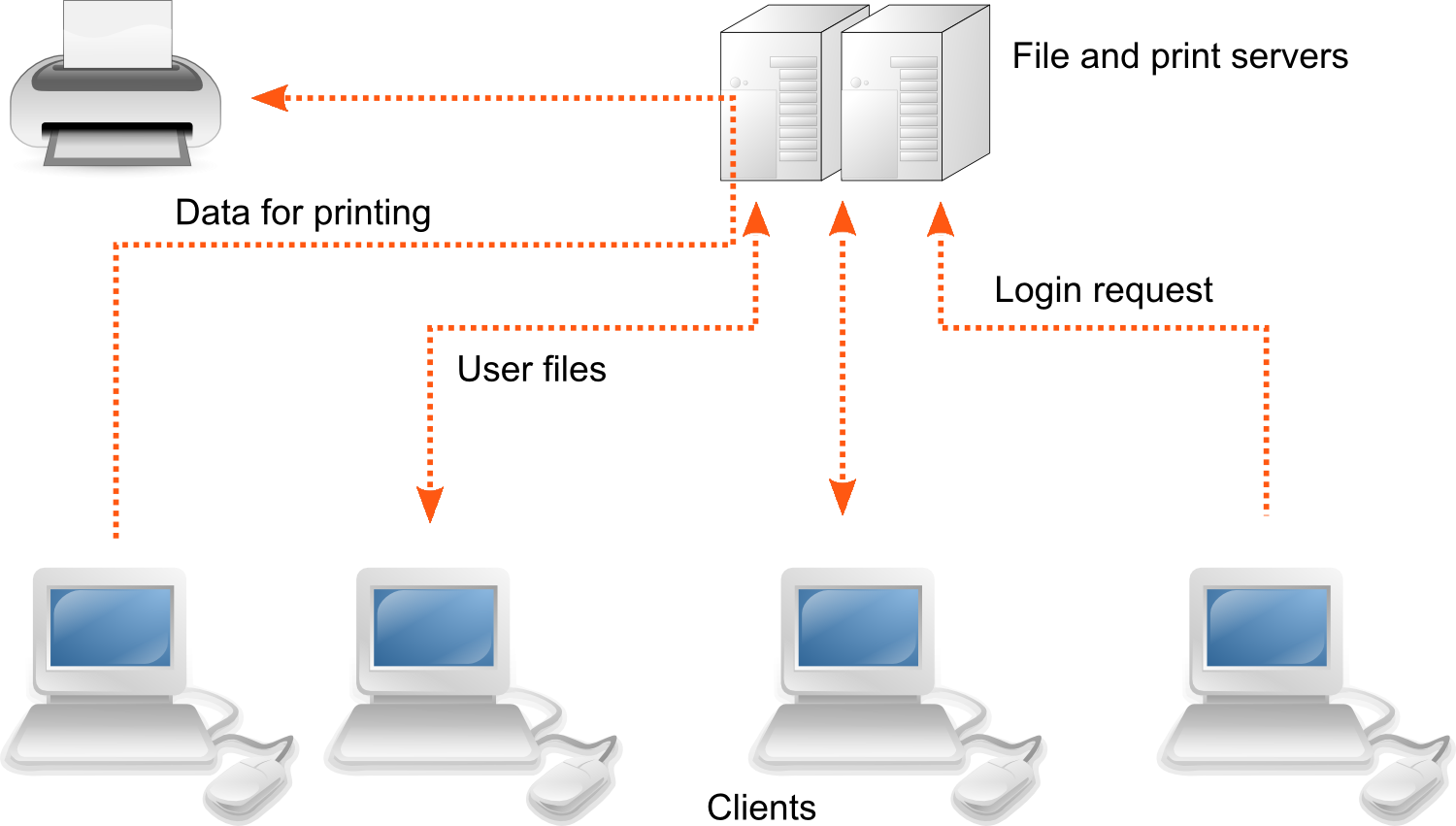 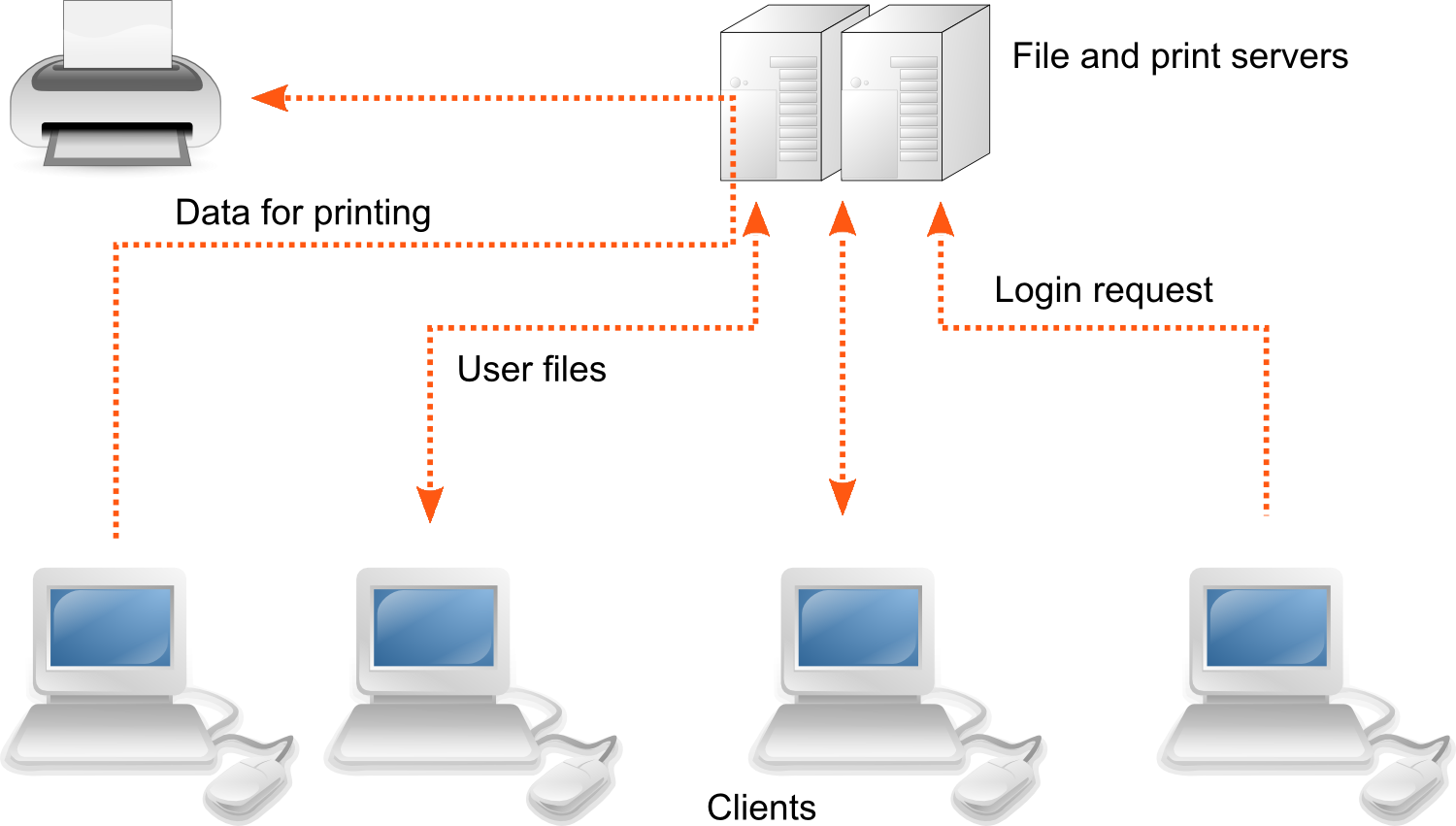 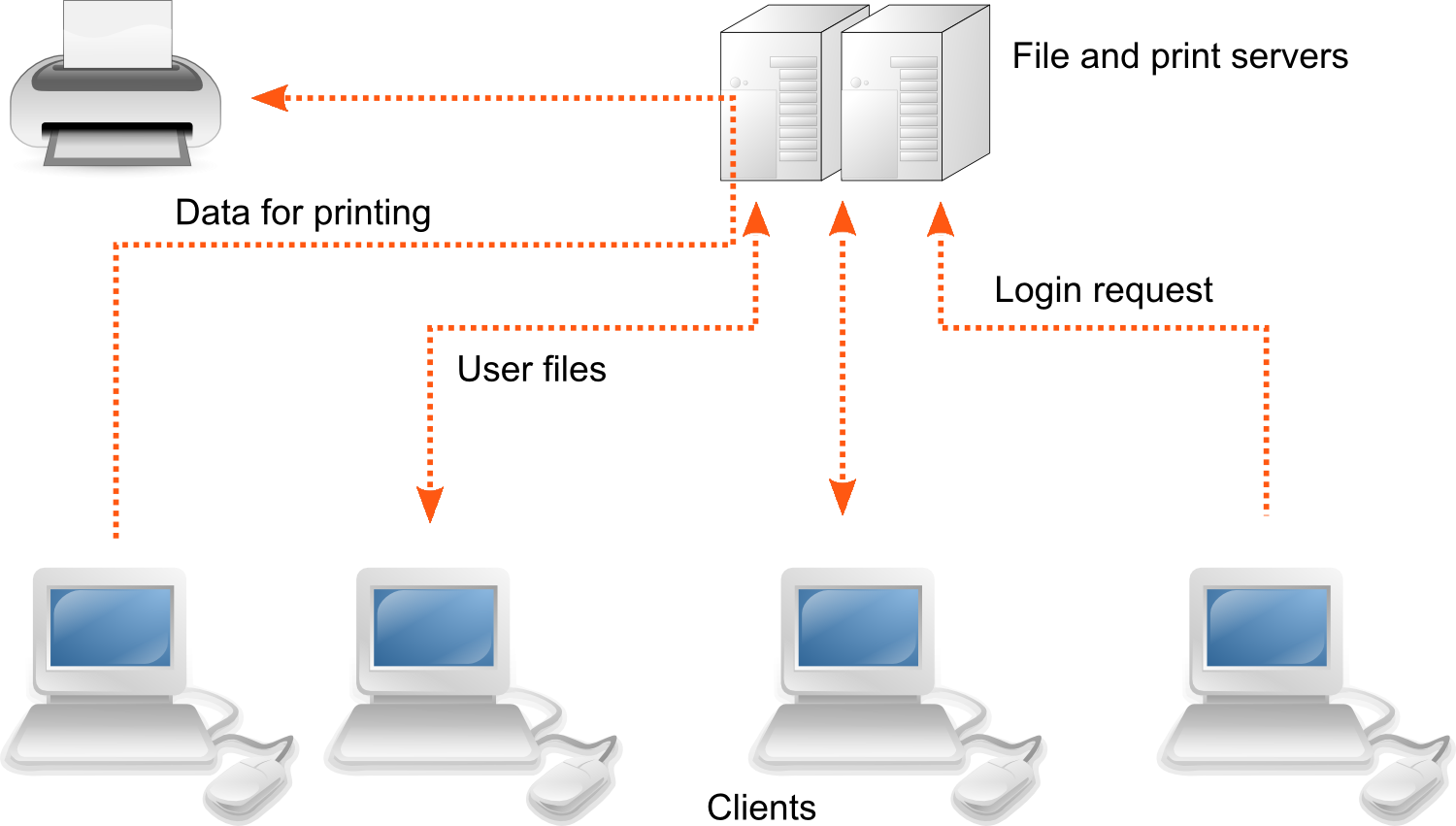 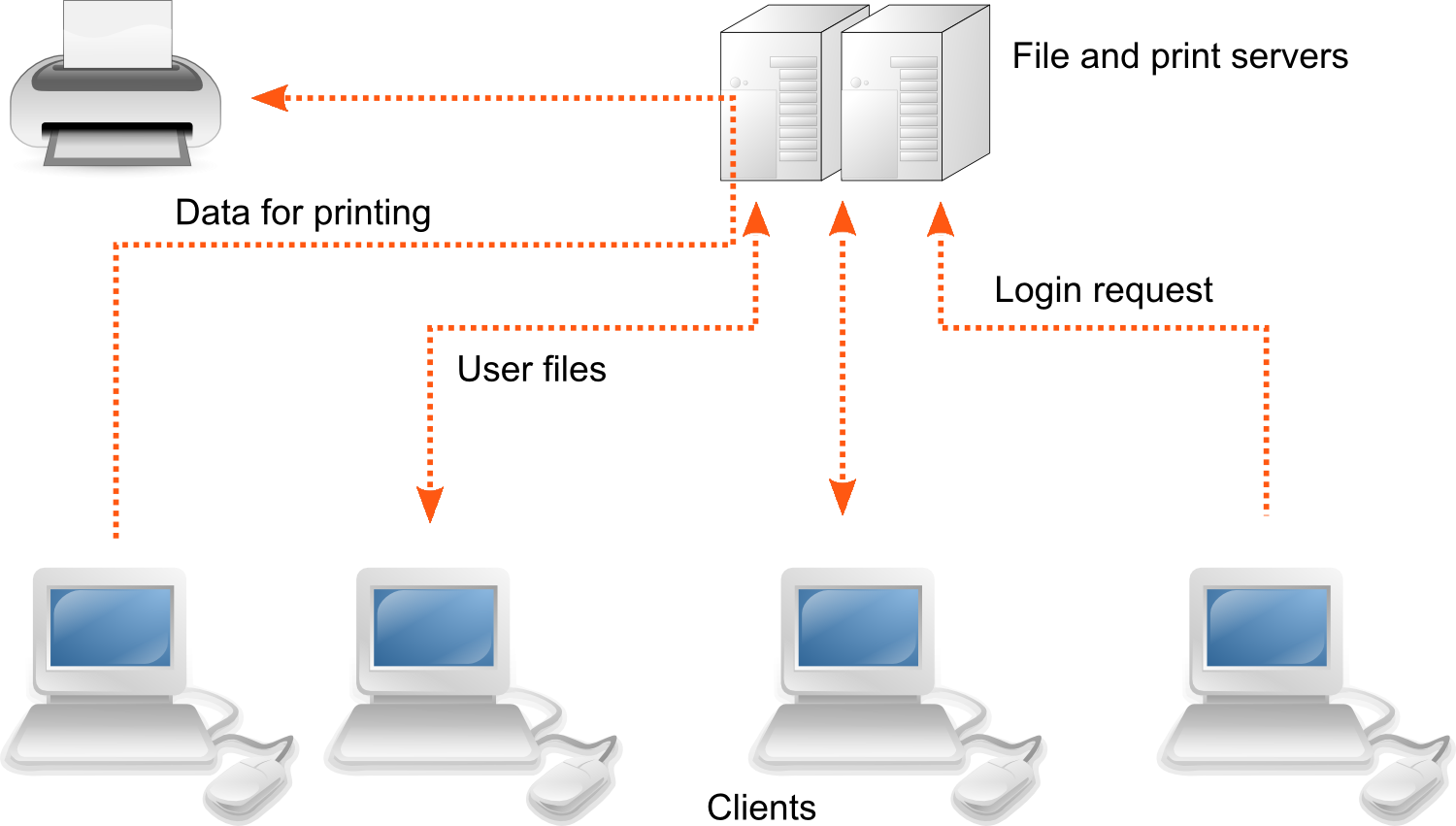 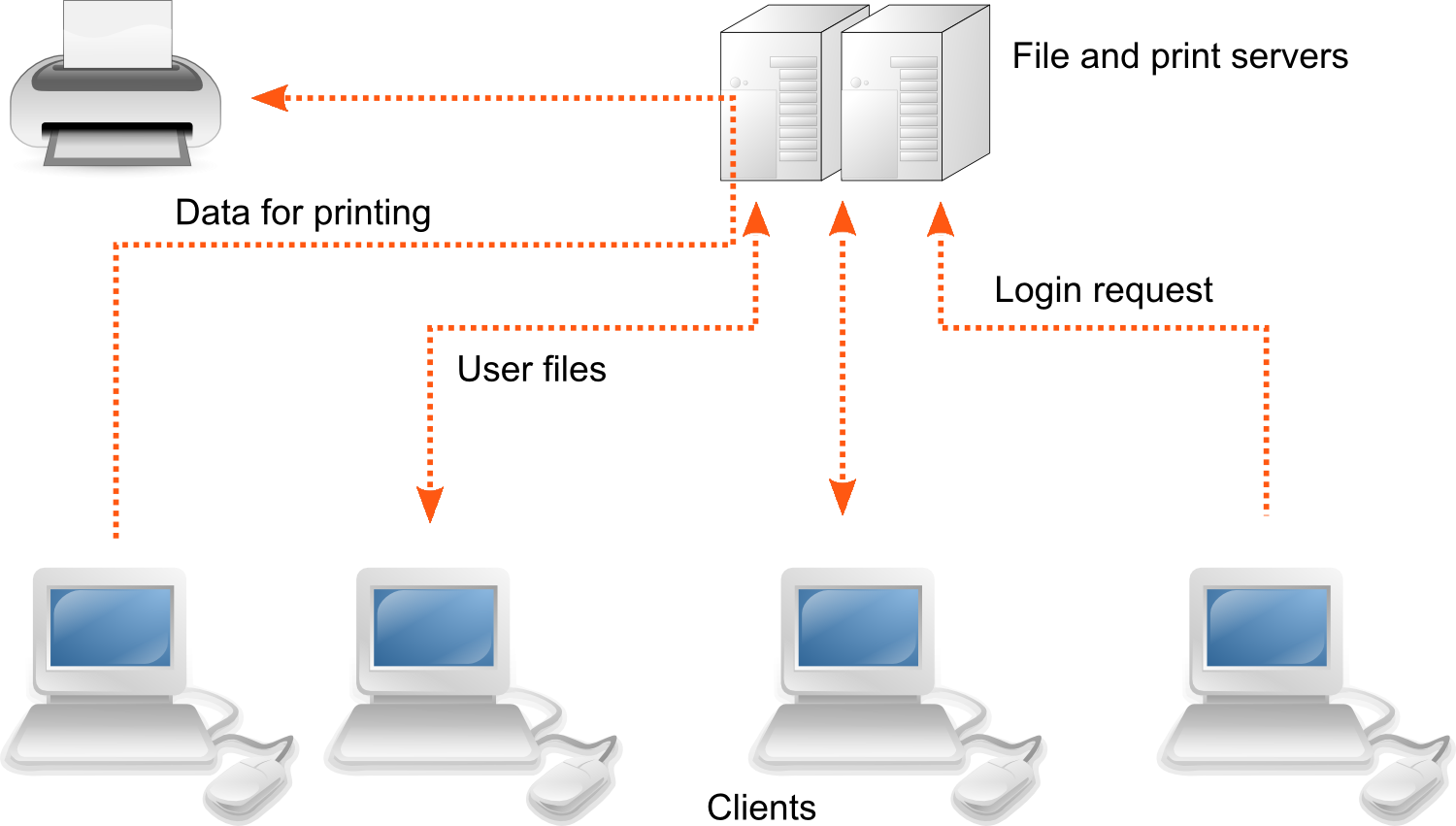 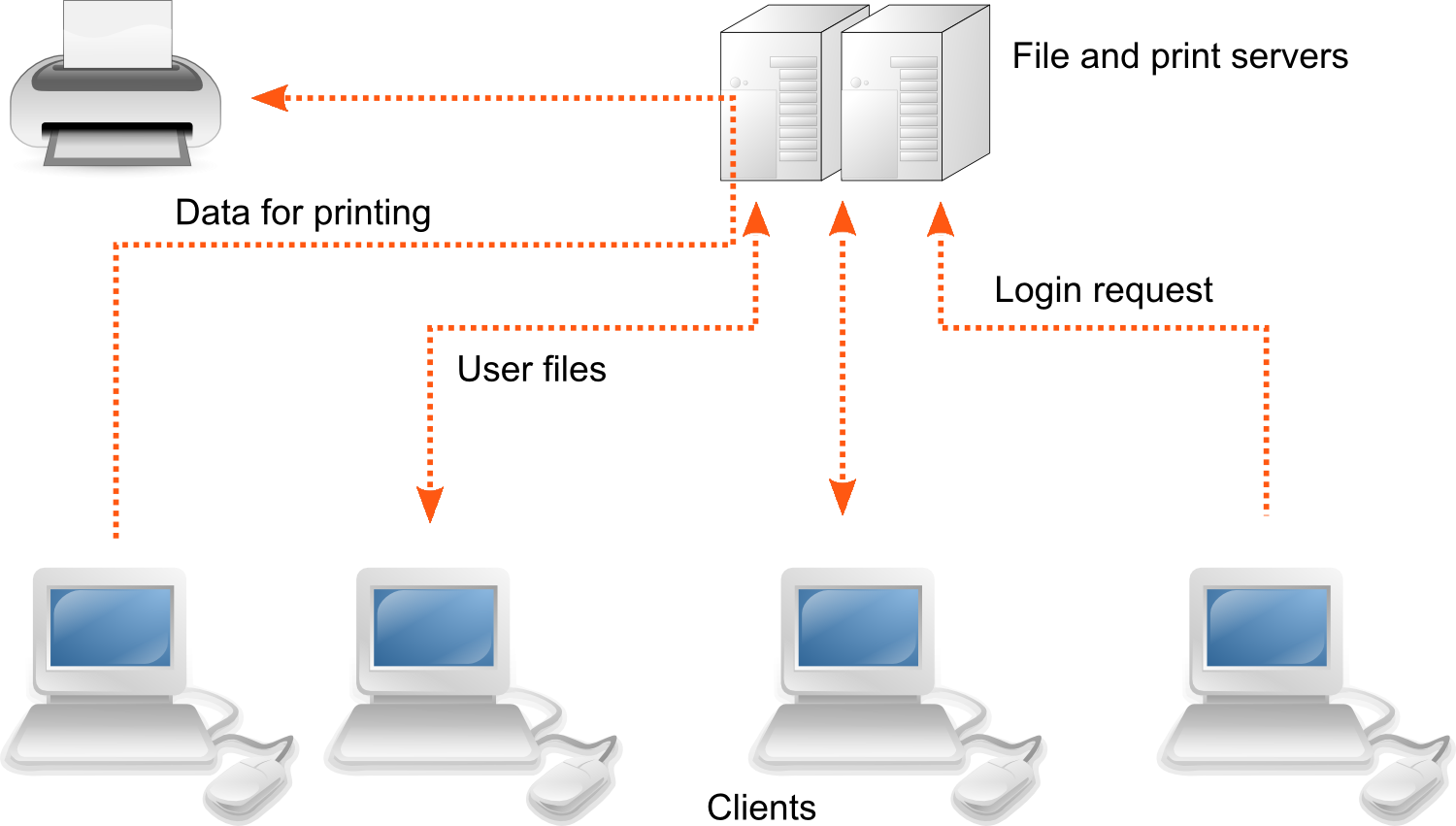 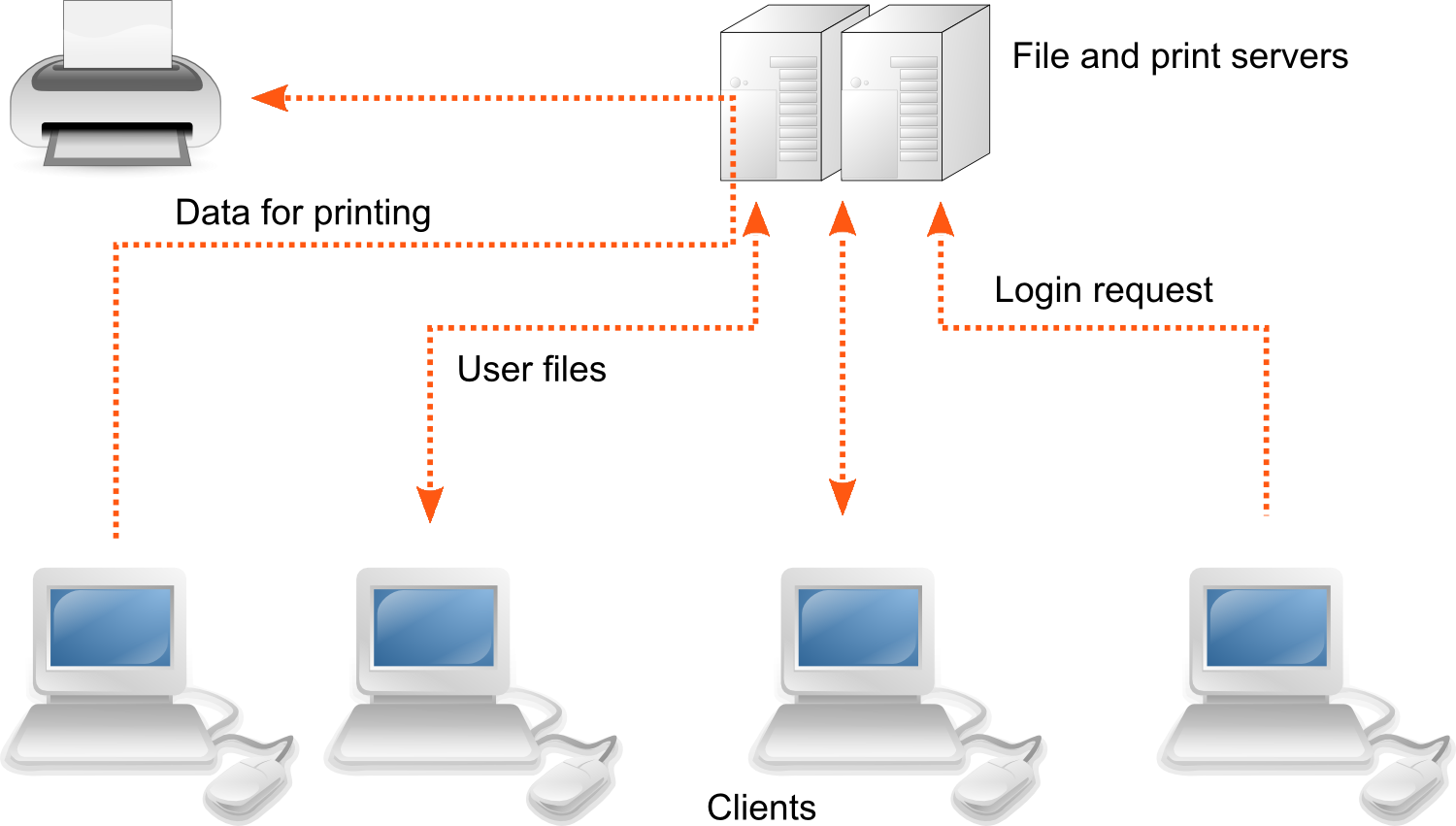 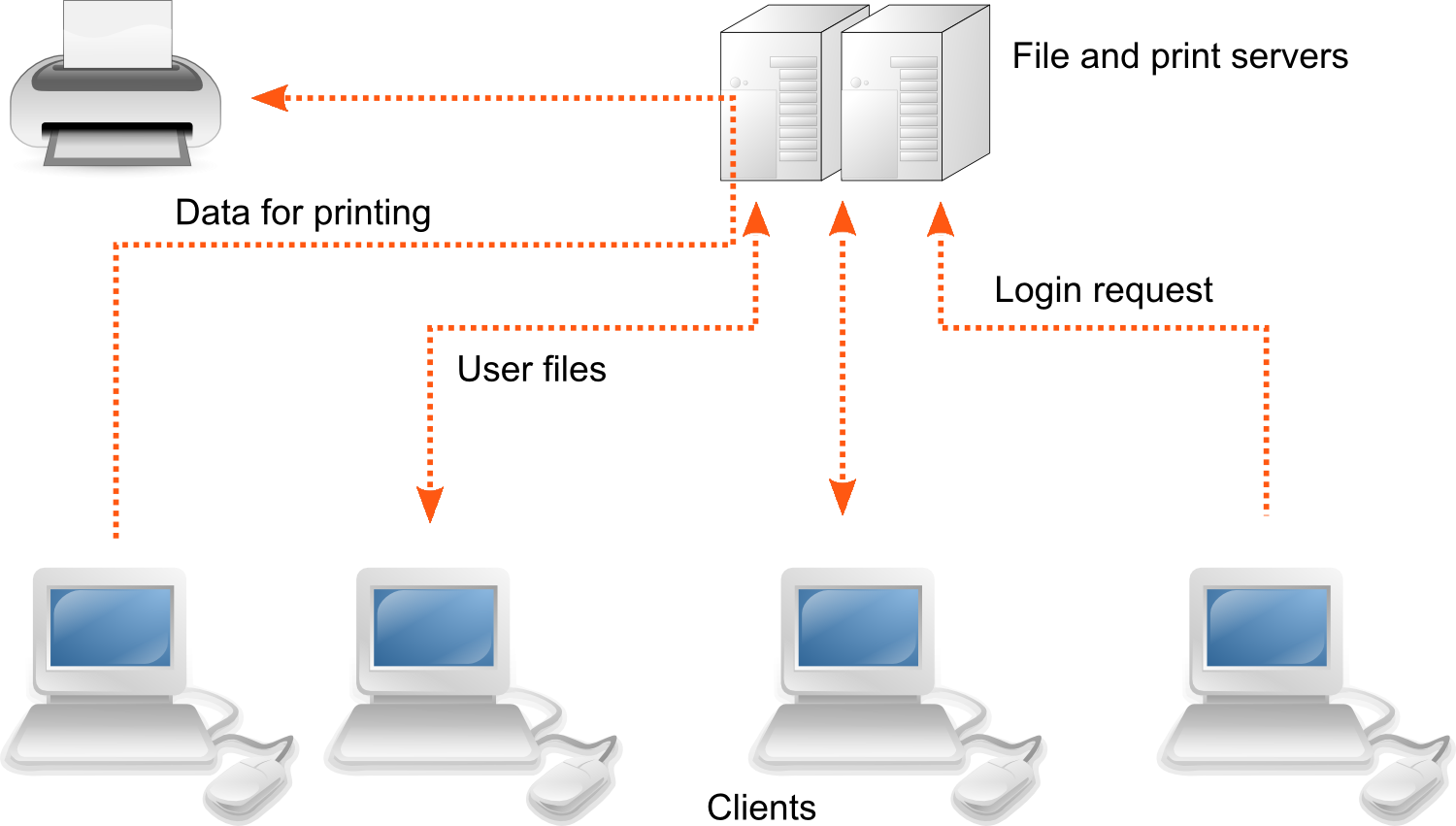 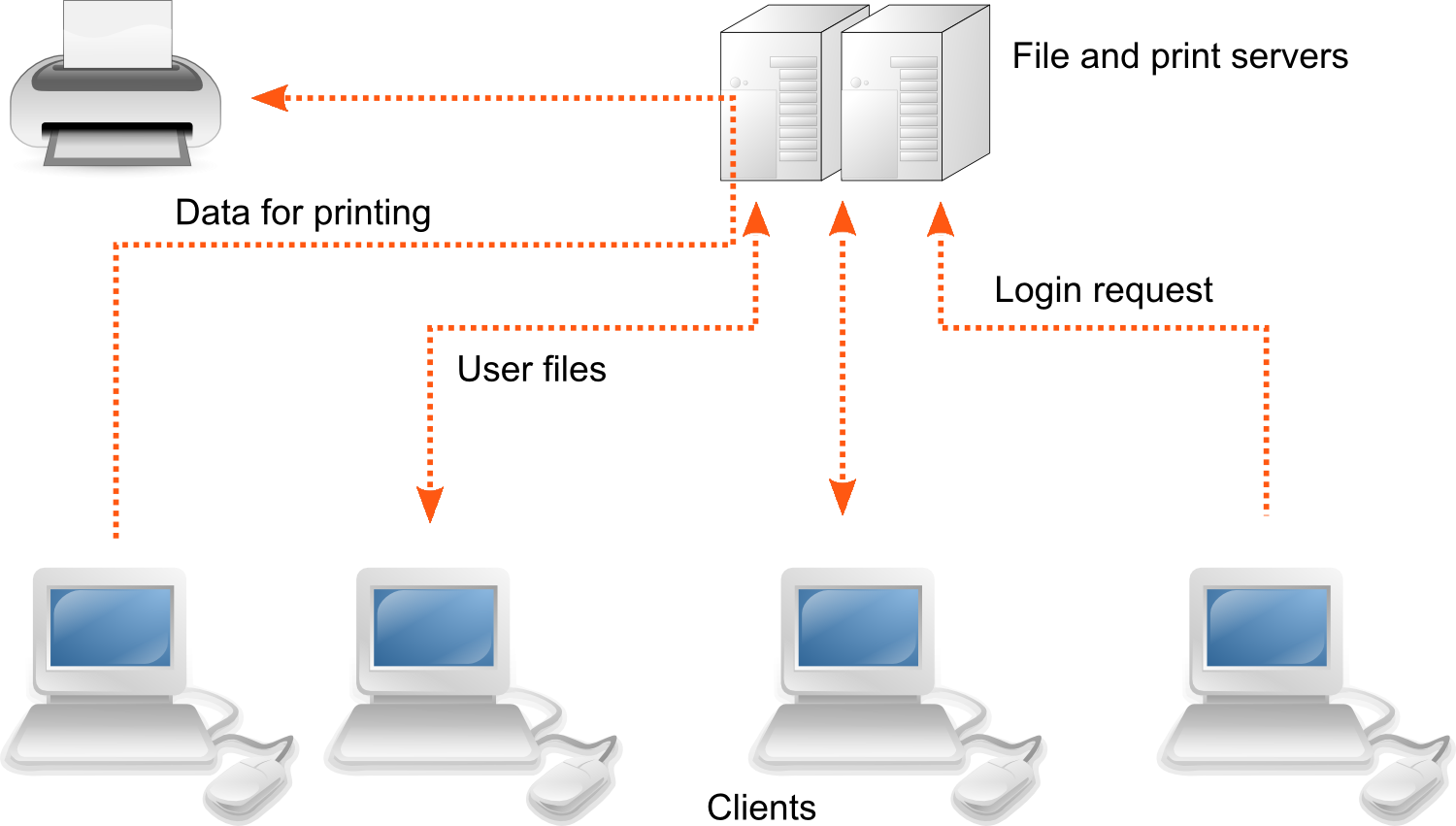 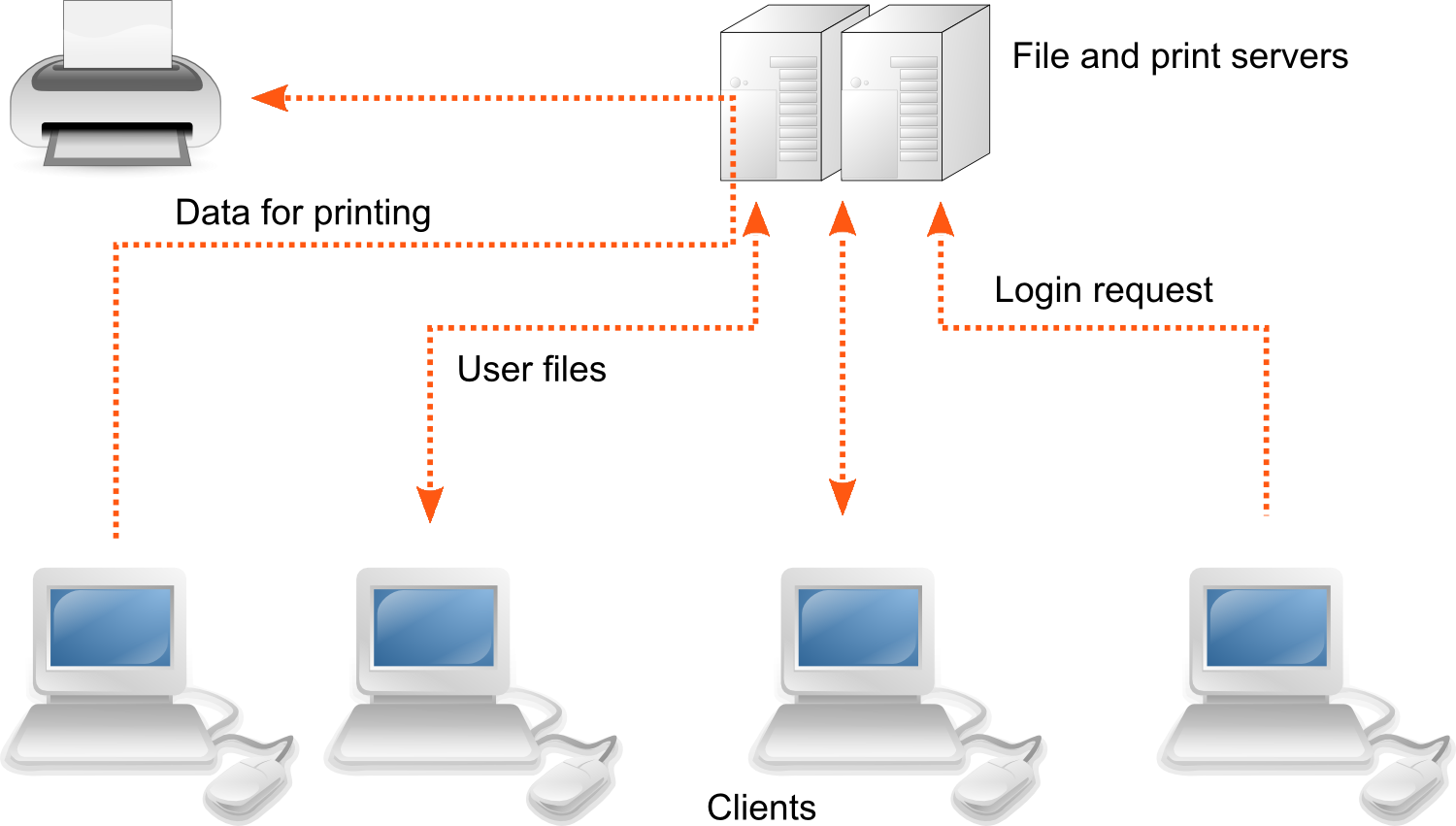 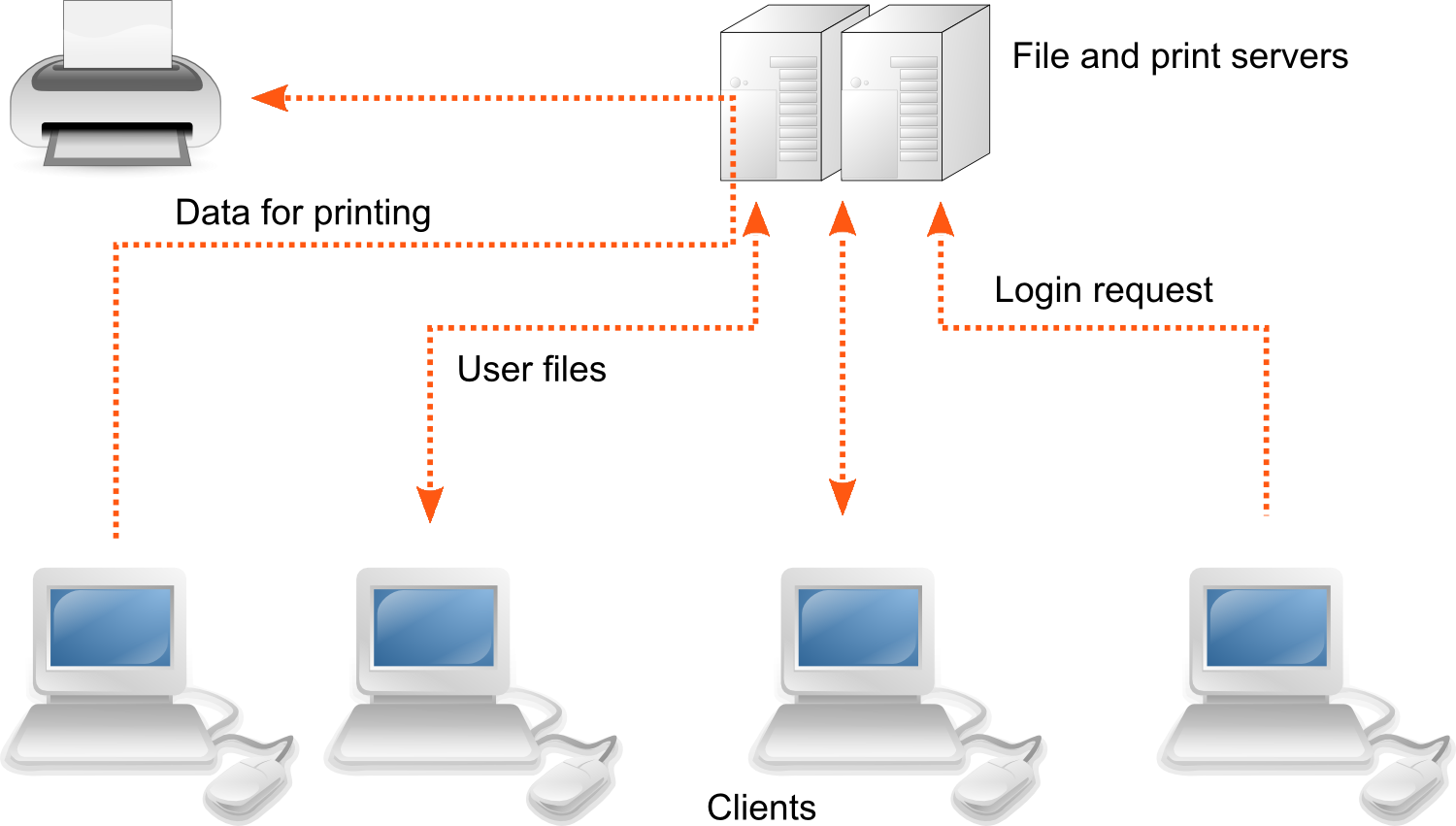 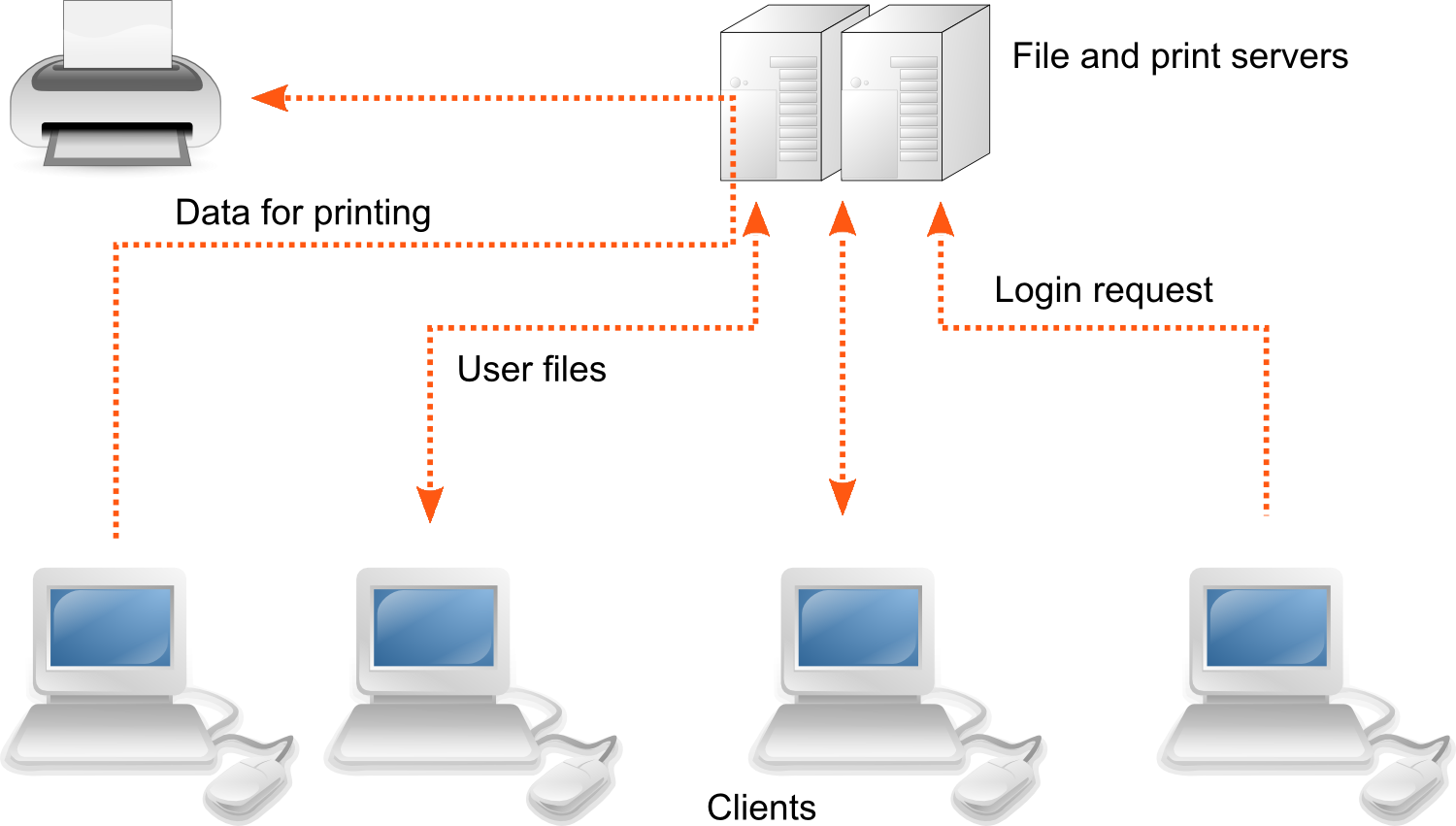 SMB, and NFS clients
Ethernet DLC/NAS Network
1Gb, 10Gb, 40Gb, IPoIB
Master VIP
Gateway Node
DLC/NAS
Gateway Node
DLC/NAS
Gateway Node
DLC/NAS
Standby MDC/Gateway Node
DLC/NAS
Gateway Node
DLC/NAS
Primary MDC/Gateway Node
DLC/NAS
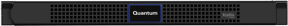 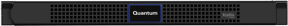 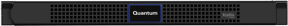 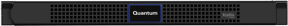 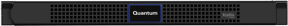 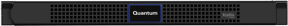 [Speaker Notes: A master VIP is entered during the NAS cluster creation
The master VIP provides one location for the clients to communicate with the NAS cluster
The master VIP is highly available and moves to a healthy node in the event of a failure
One node is elected as the master by the other nodes, or it can be assigned during cluster creation
Until a VIP pool is created, the I/O will go through the master VIP node
This is how NAS versions prior to 2.0 functioned: all traffic must go through the master VIP]
Scale-Out NAS: VIP Pool
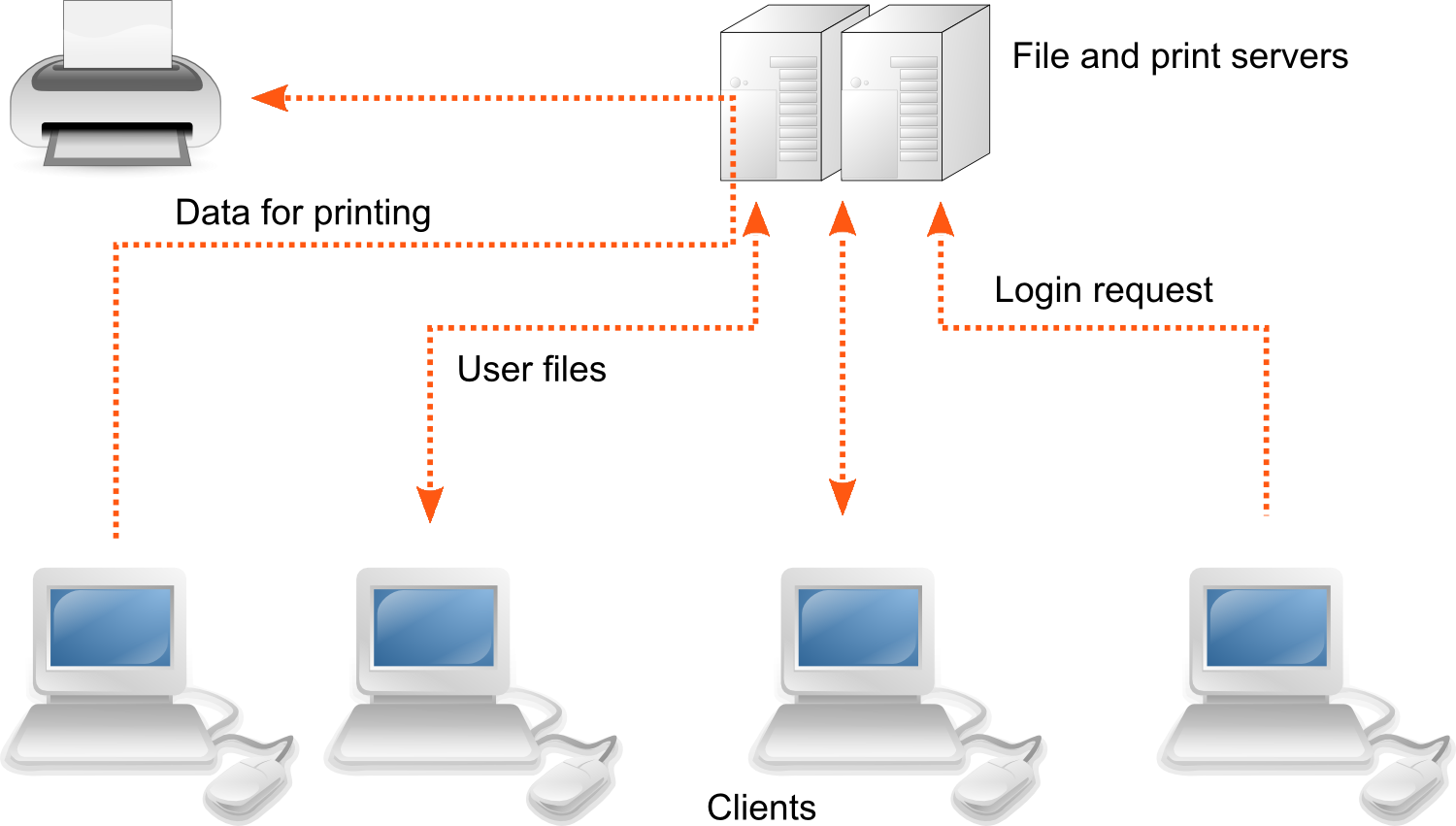 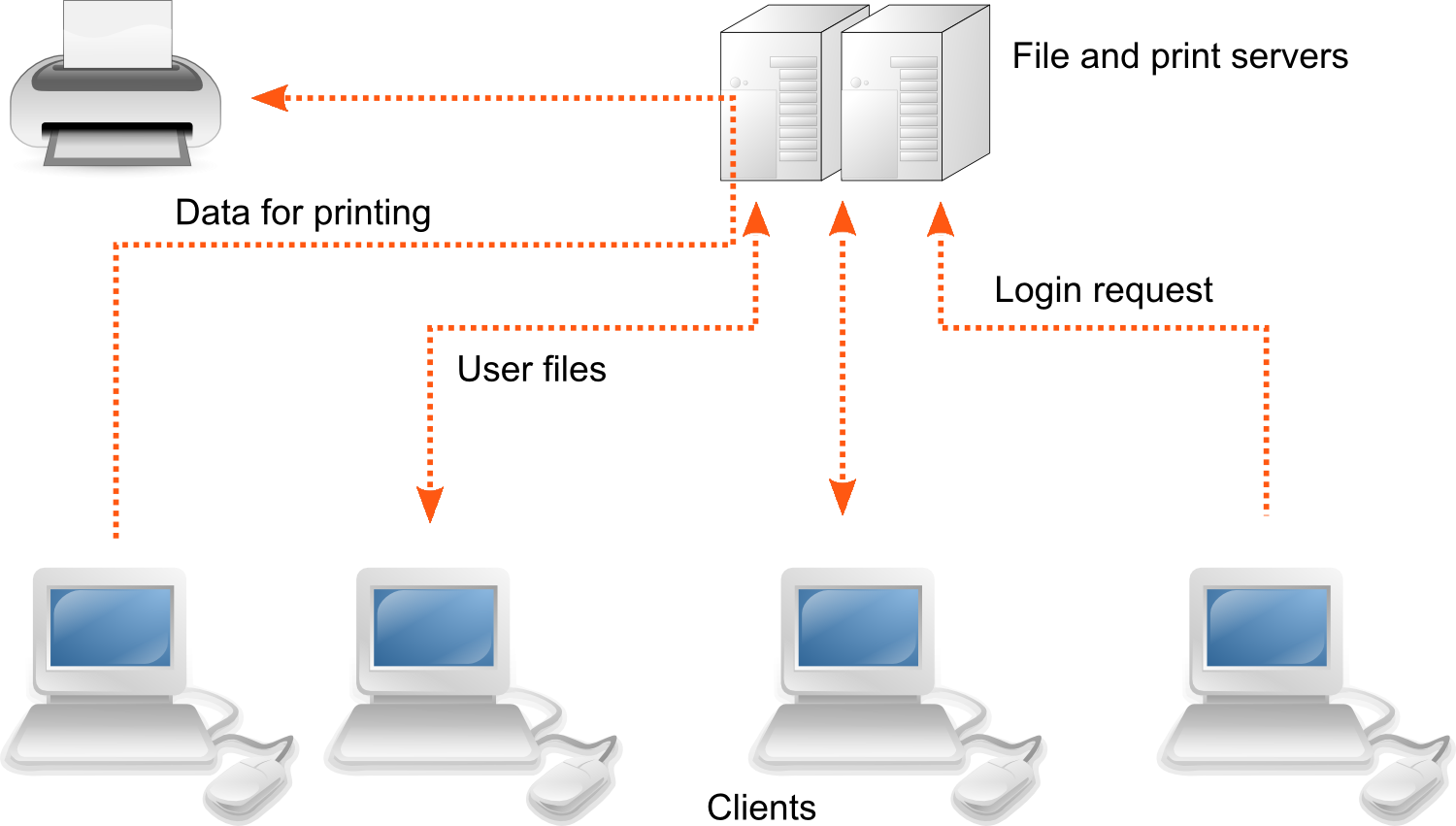 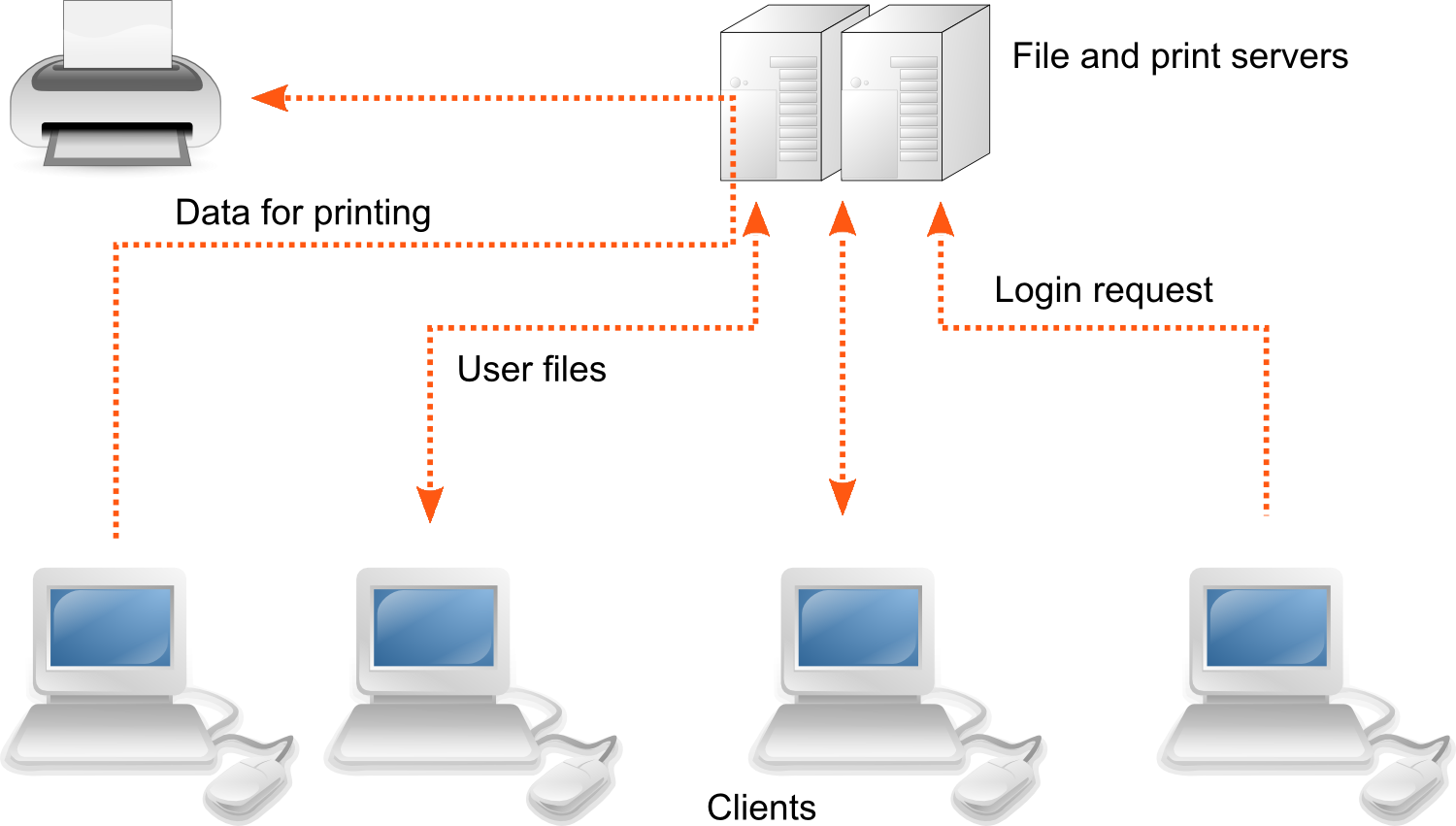 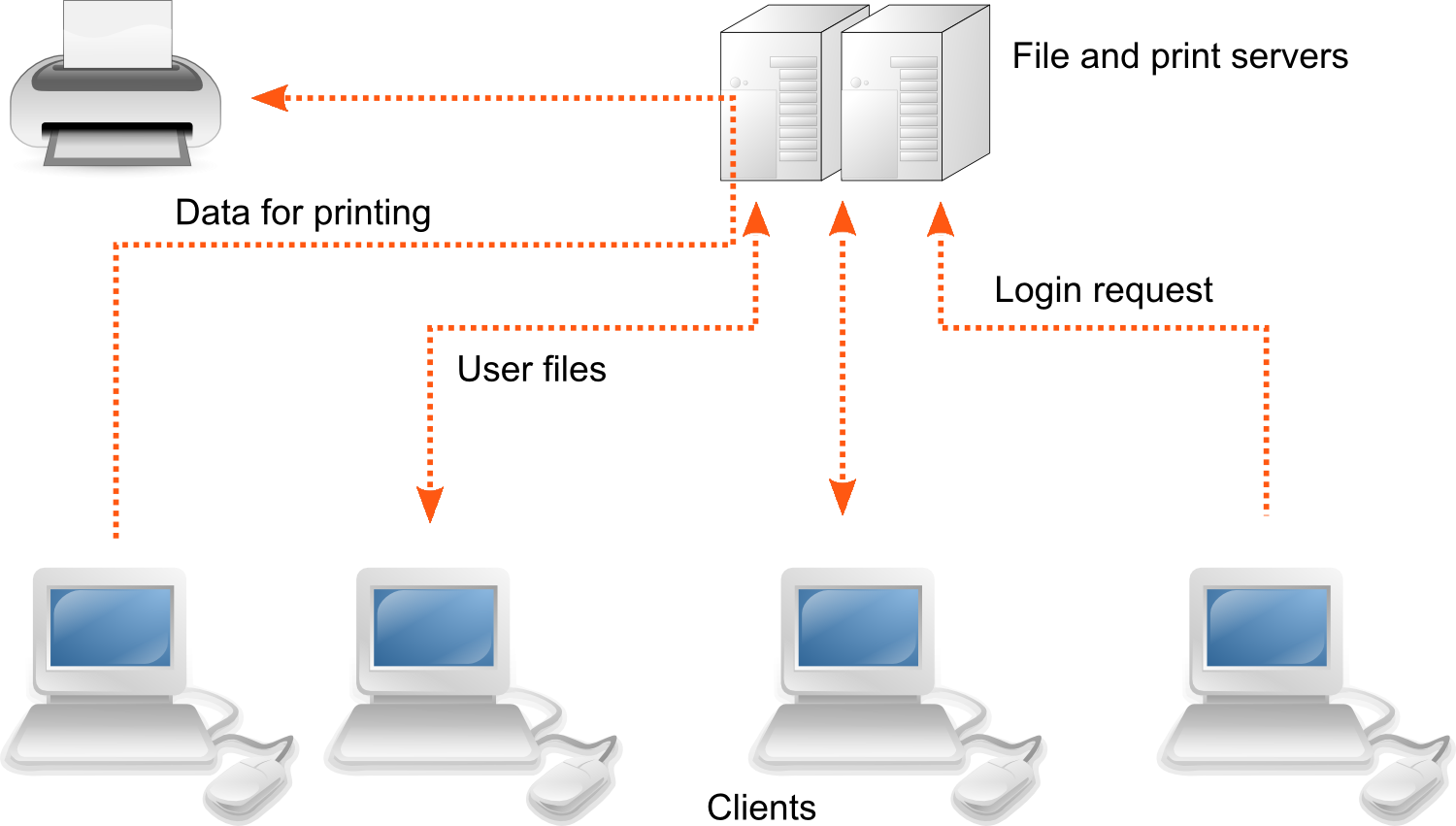 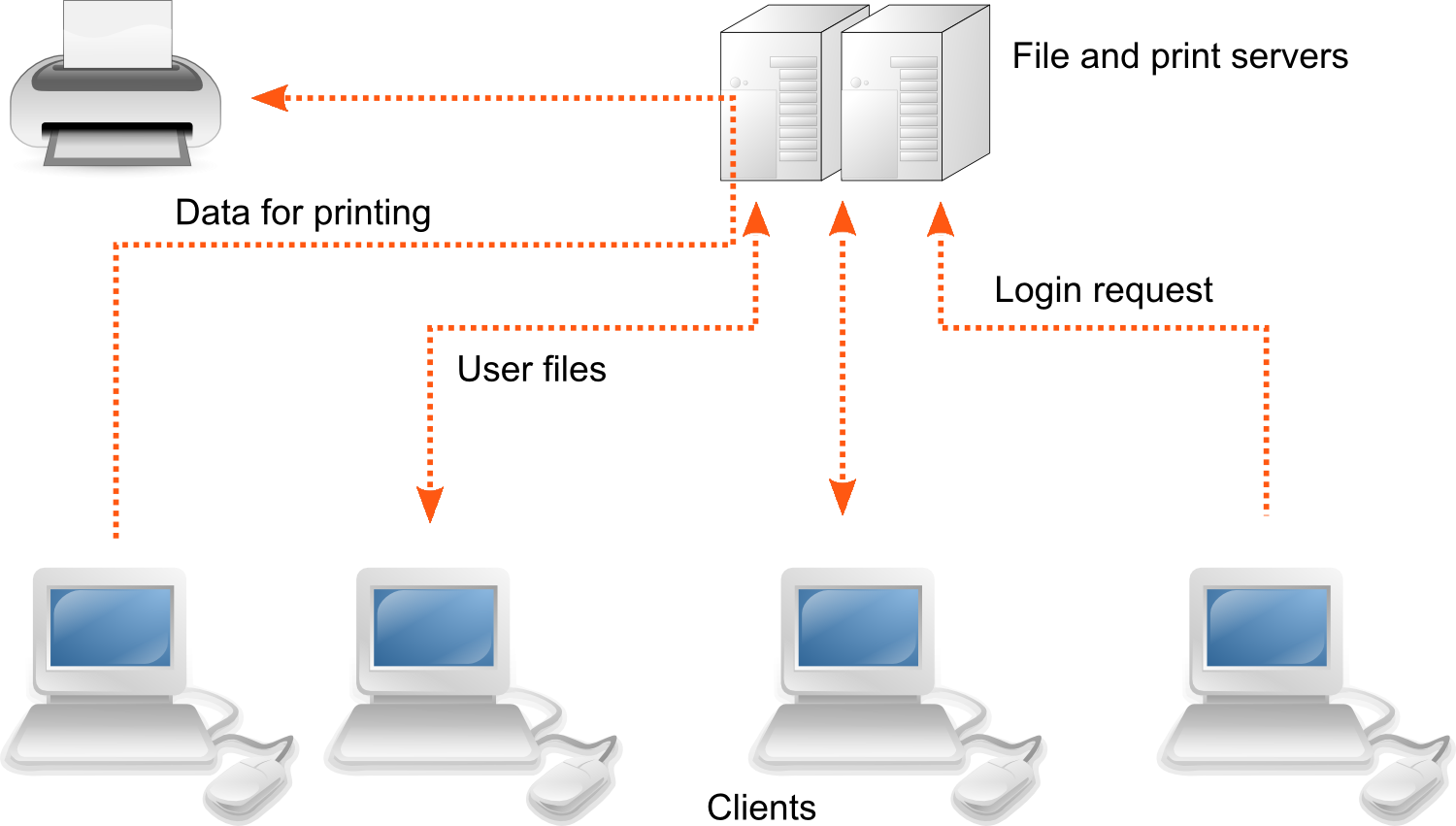 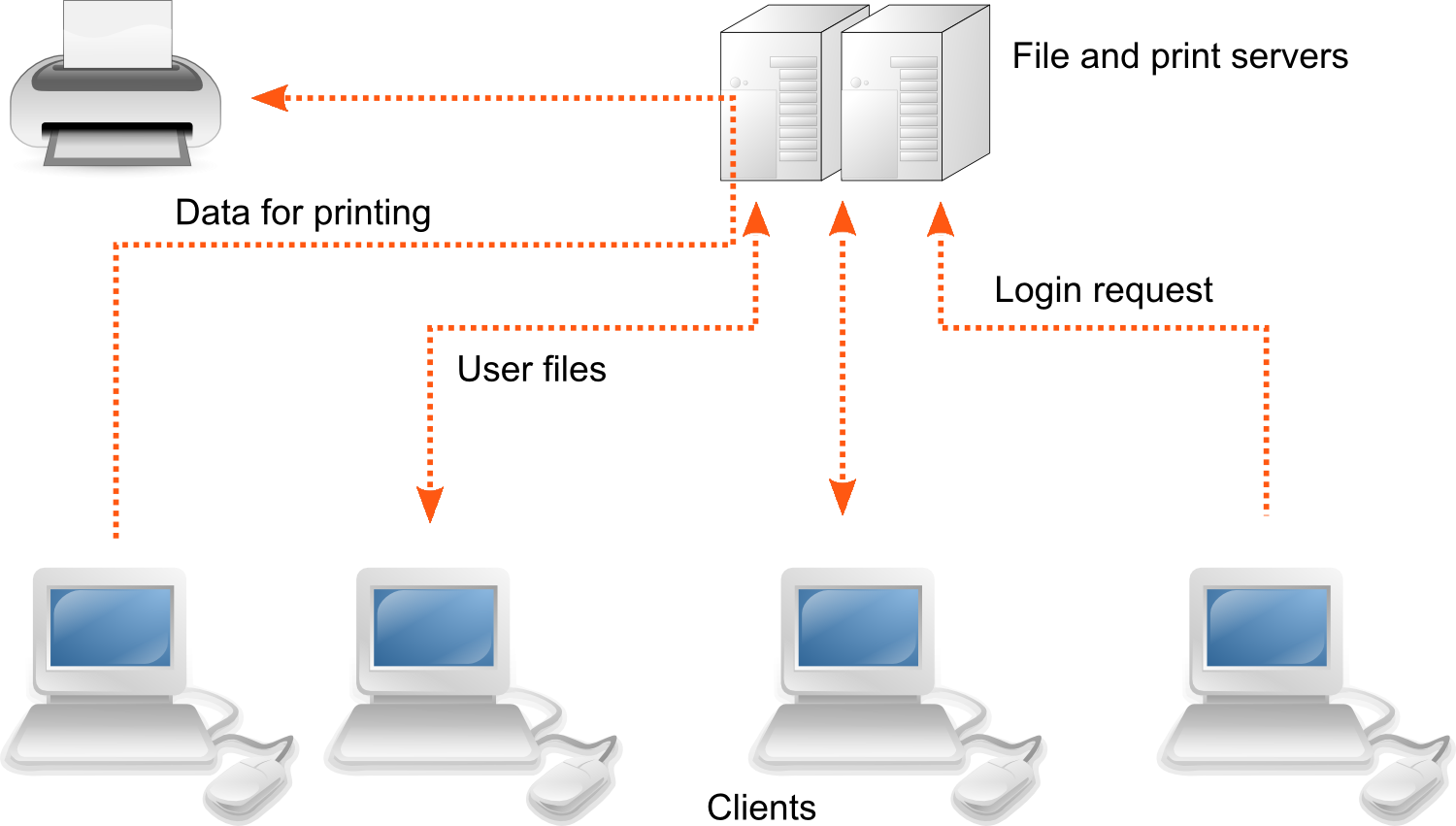 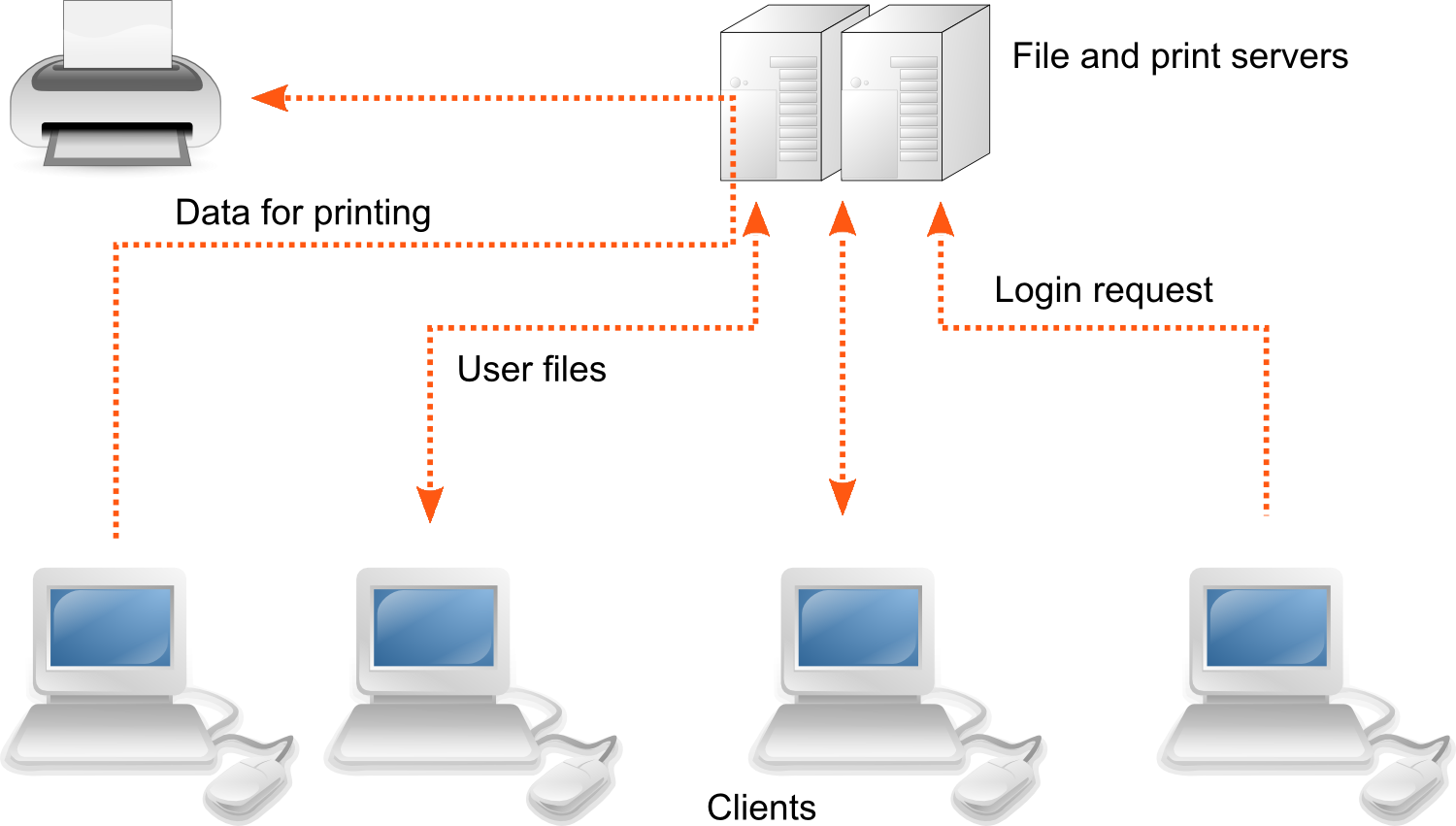 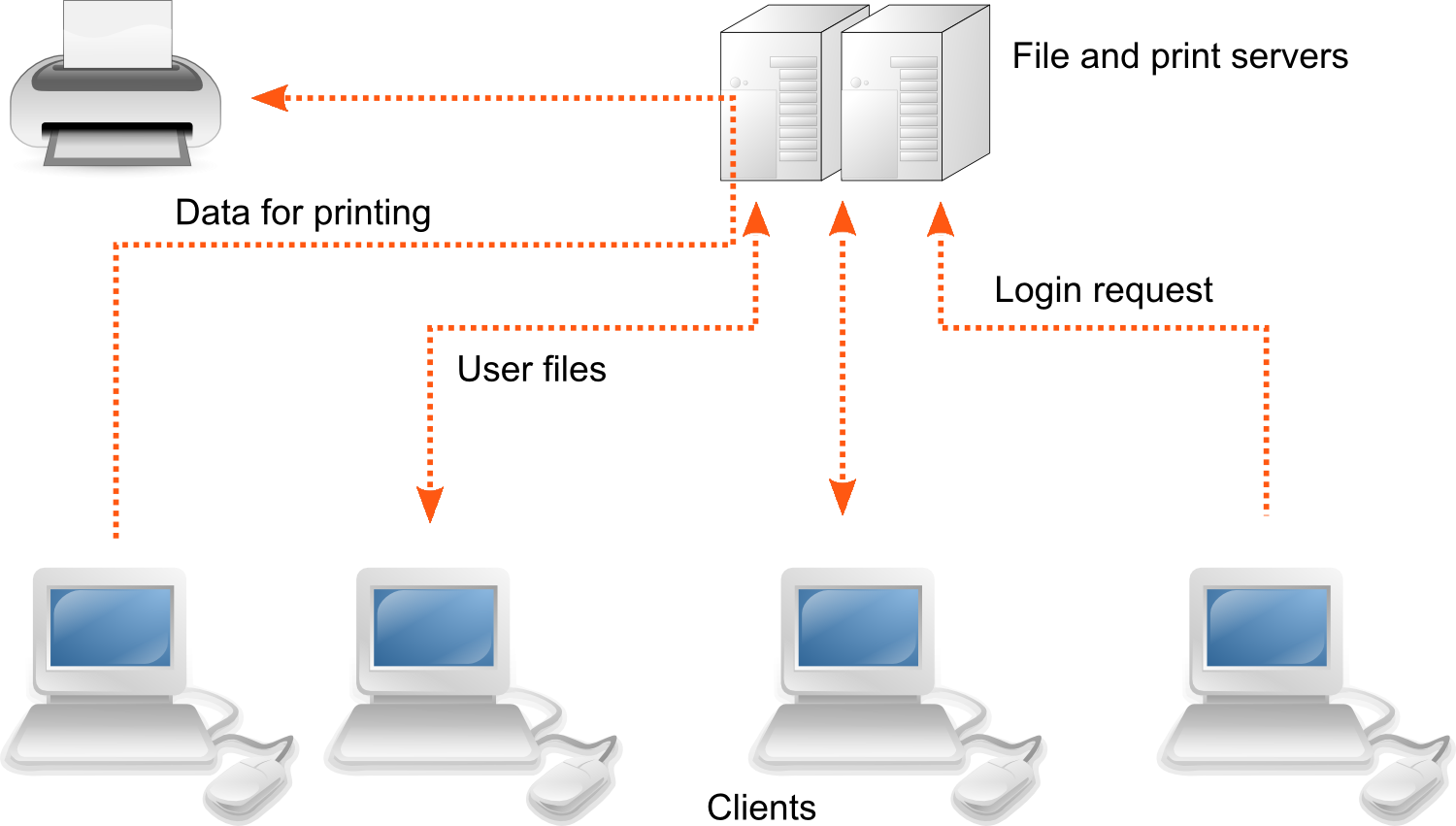 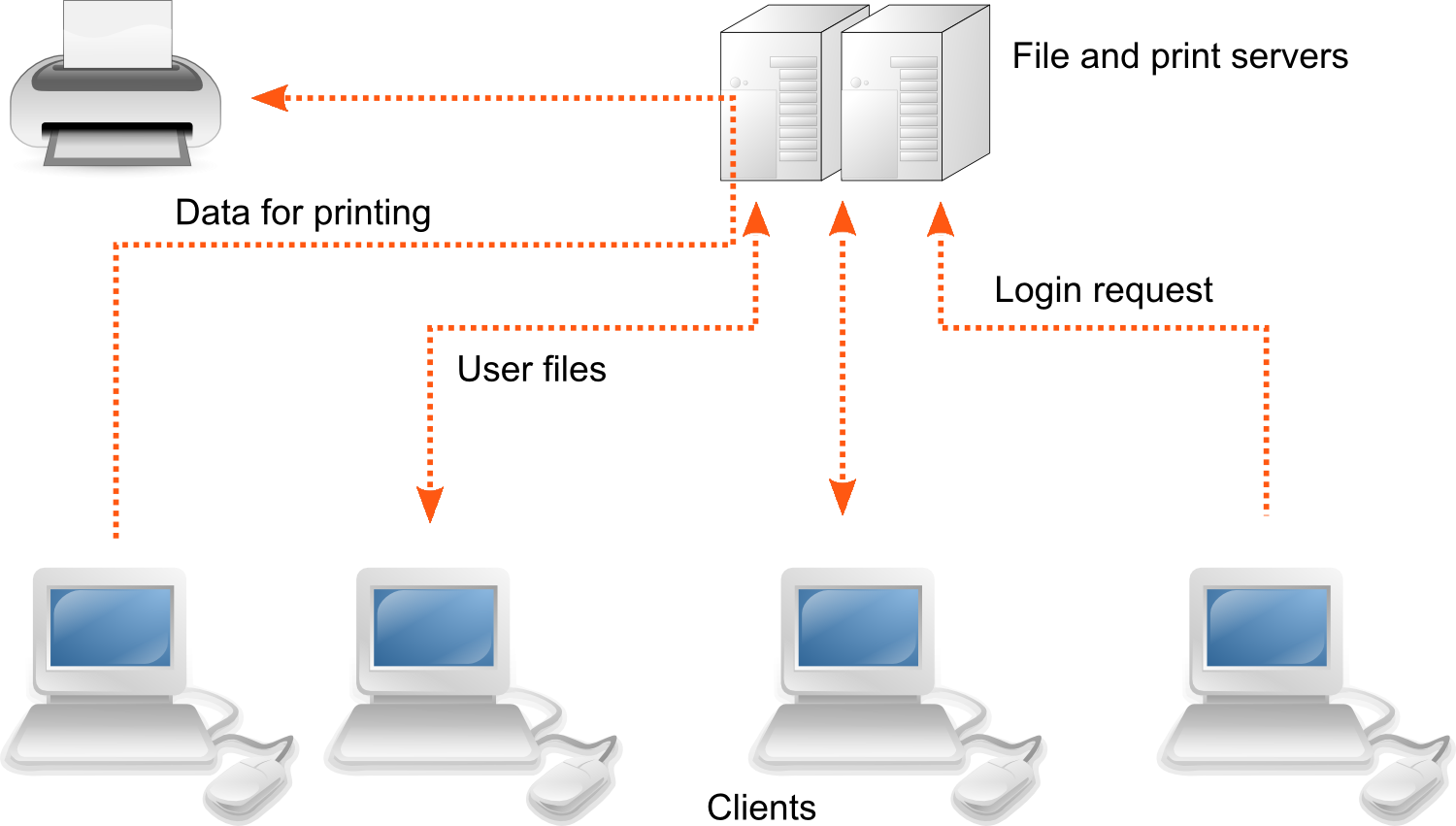 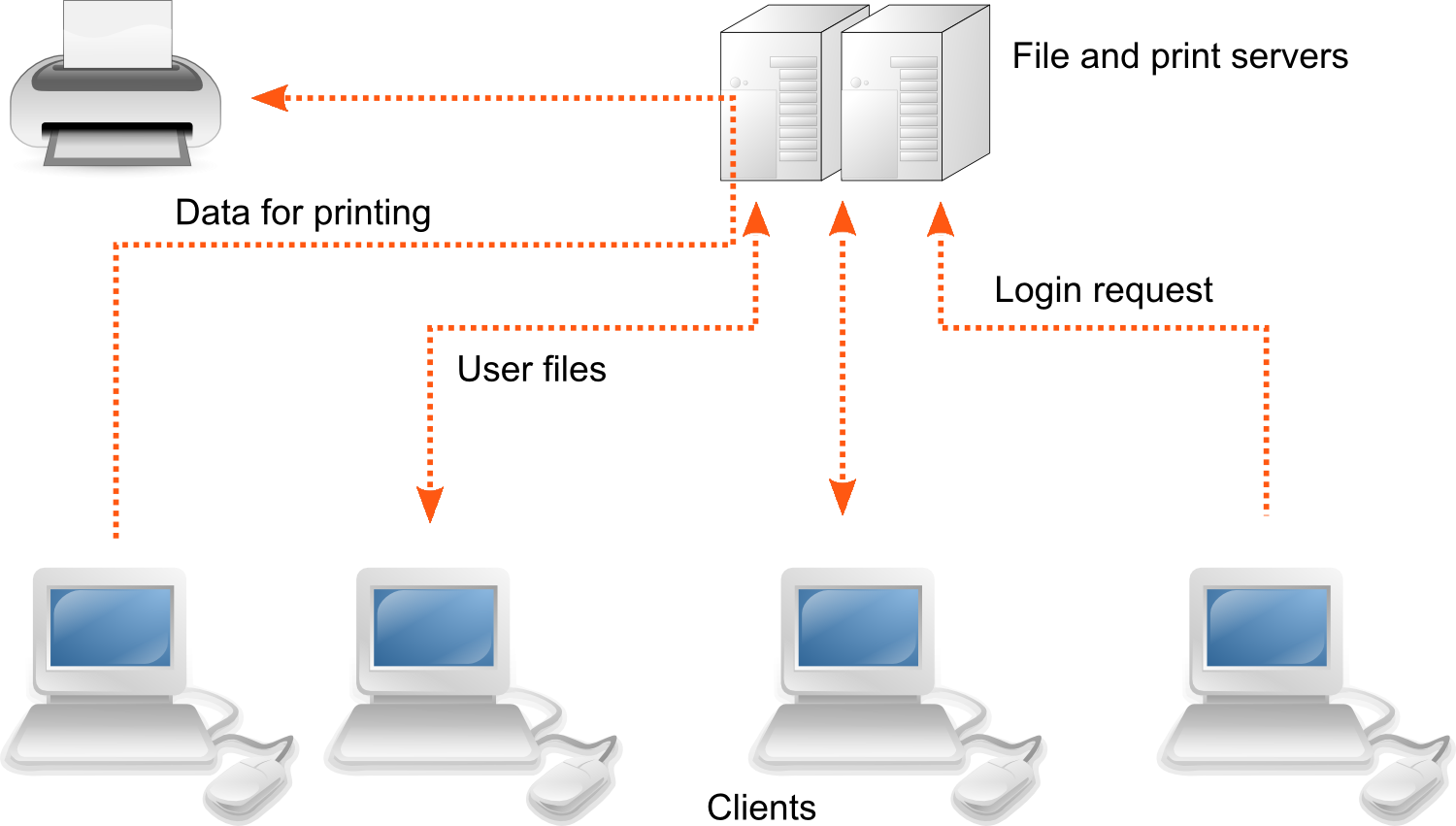 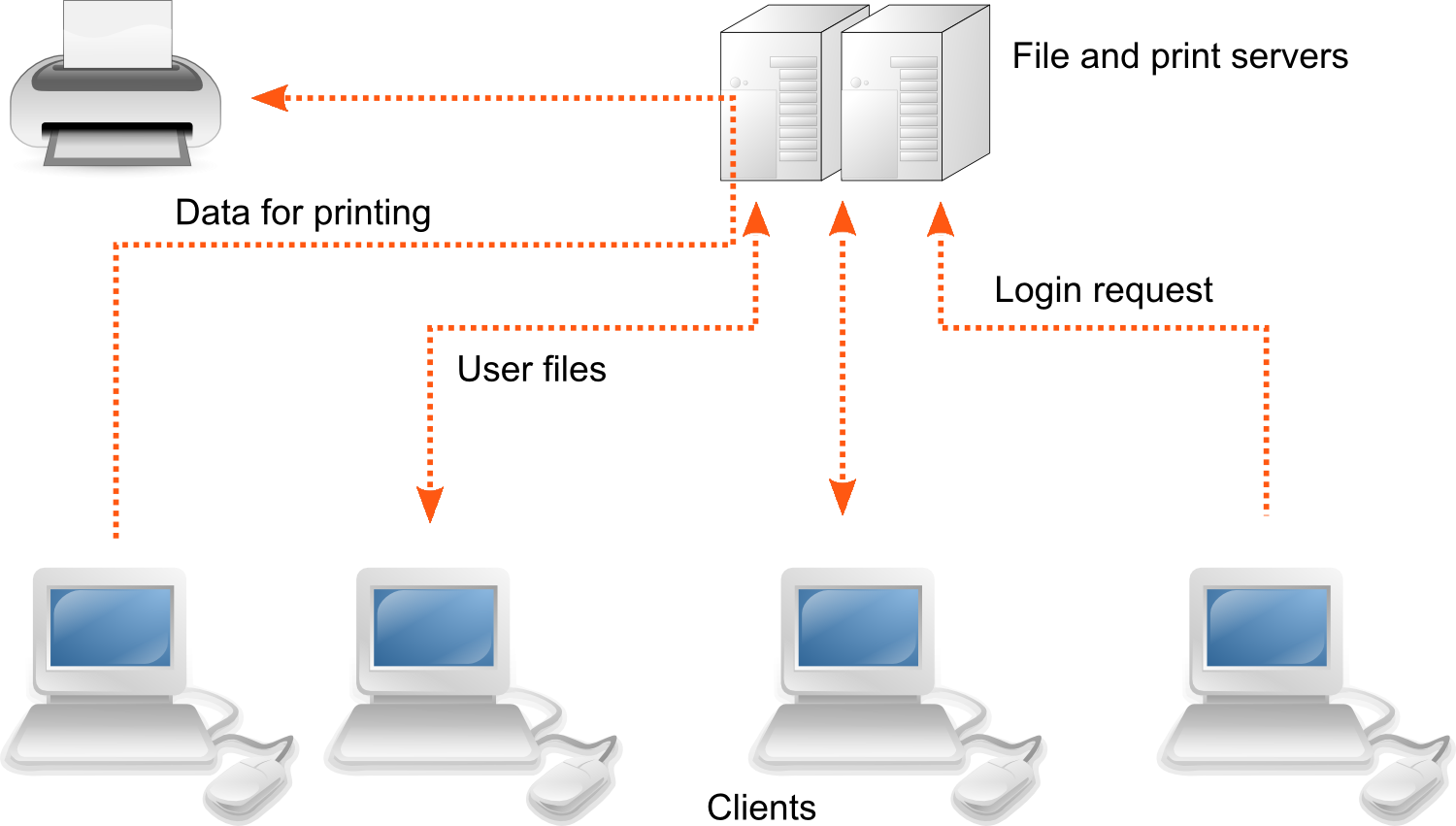 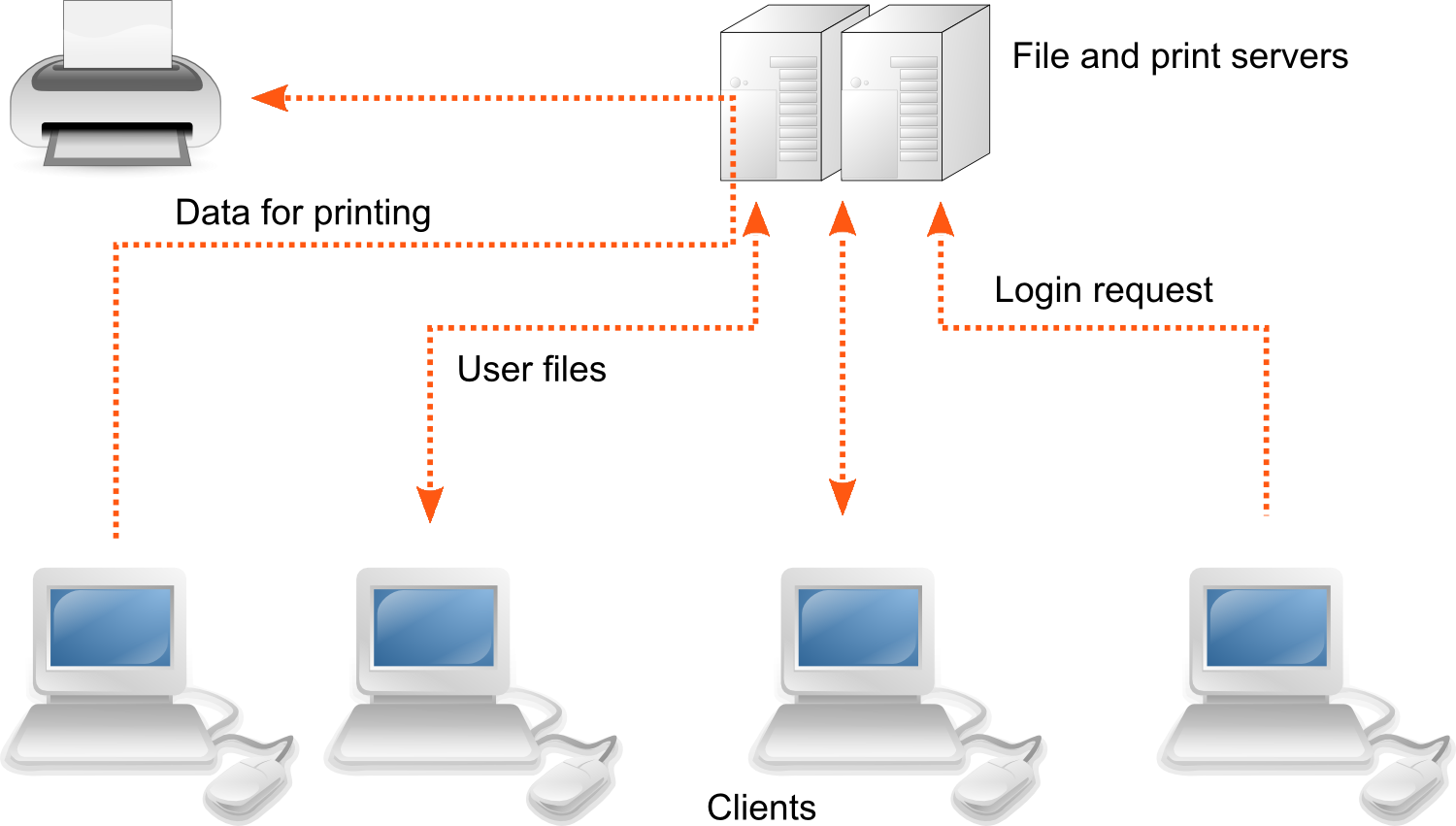 SMB, and NFS clients
Ethernet DLC/NAS Network
1Gb, 10Gb, 40Gb, IPoIB
Master VIP
Static mapping to a specific gateway
Pool VIP
Pool VIP
Pool VIP
Pool VIP
Pool VIP
Pool VIP
Gateway Node
DLC/NAS
Gateway Node
DLC/NAS
Gateway Node
DLC/NAS
Standby MDC/Gateway Node
DLC/NAS
Gateway Node
DLC/NAS
Primary MDC/Gateway Node
DLC/NAS
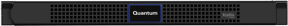 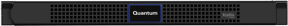 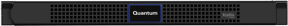 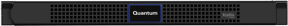 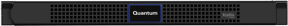 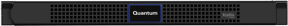 [Speaker Notes: A VIP pool is a set of IP addresses assigned directly to each node
The VIP pool addresses are highly available and moves to a healthy node in the event of a failure
A VIP pool can contain more IP addresses than nodes
If there are more IP address than nodes, each node will have multiple VIPs
Multiple VIPs per node will be distributed across the cluster in the event of a failure
More VIPs in the pool will maintain better cluster balance
A client can connect directly to any VIP in the VIP pool
It is possible to statically assign clients to a specific VIP in the VIP pool for manual load balancing
The clients can also use an external DNS server to distribute the clients across the VIP pool
The master VIP will continue to service I/O only through it’s gateway until internal DNS load balancing is configured]
Scale-Out NAS: Internal DNS Load Balancing
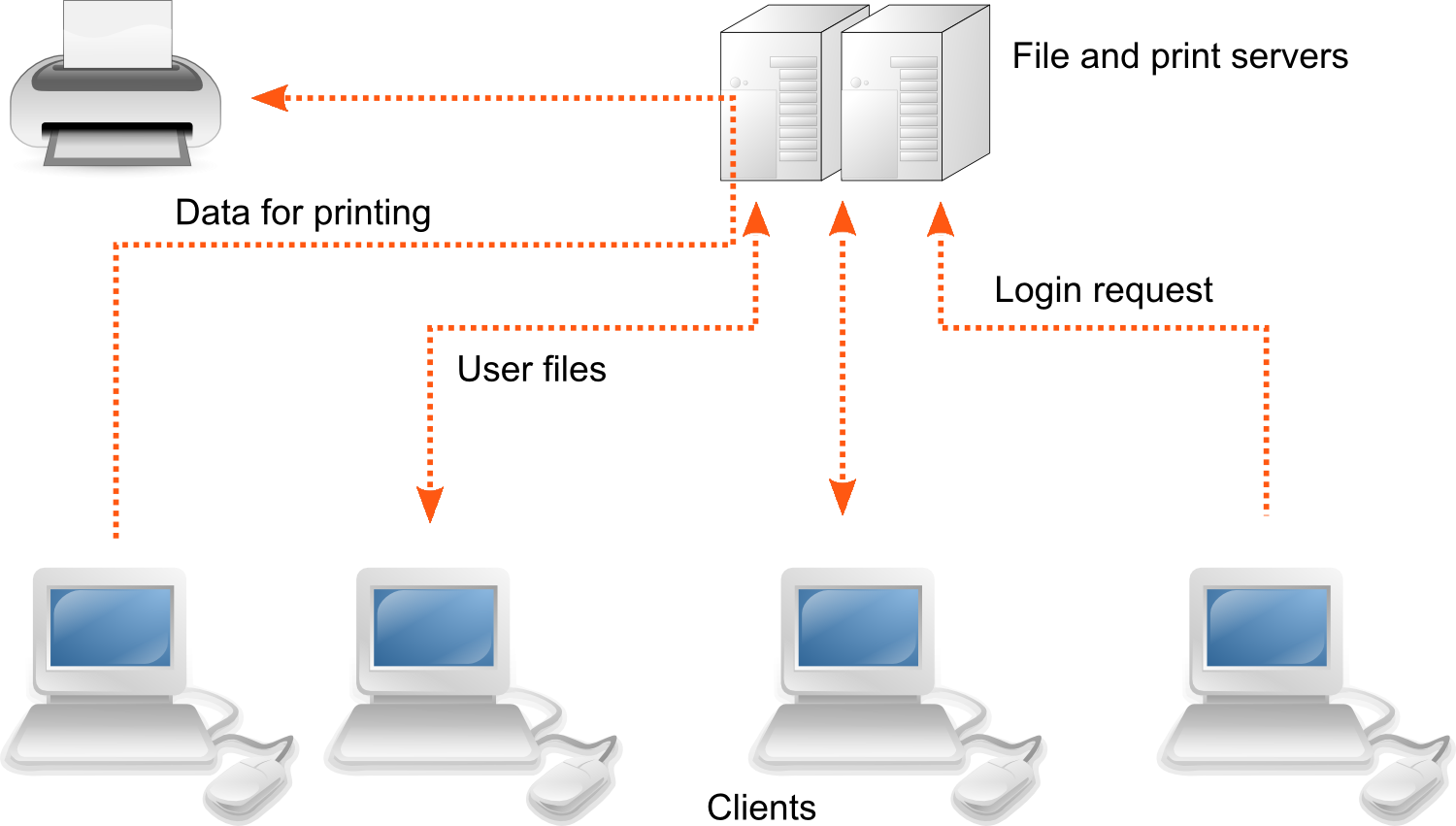 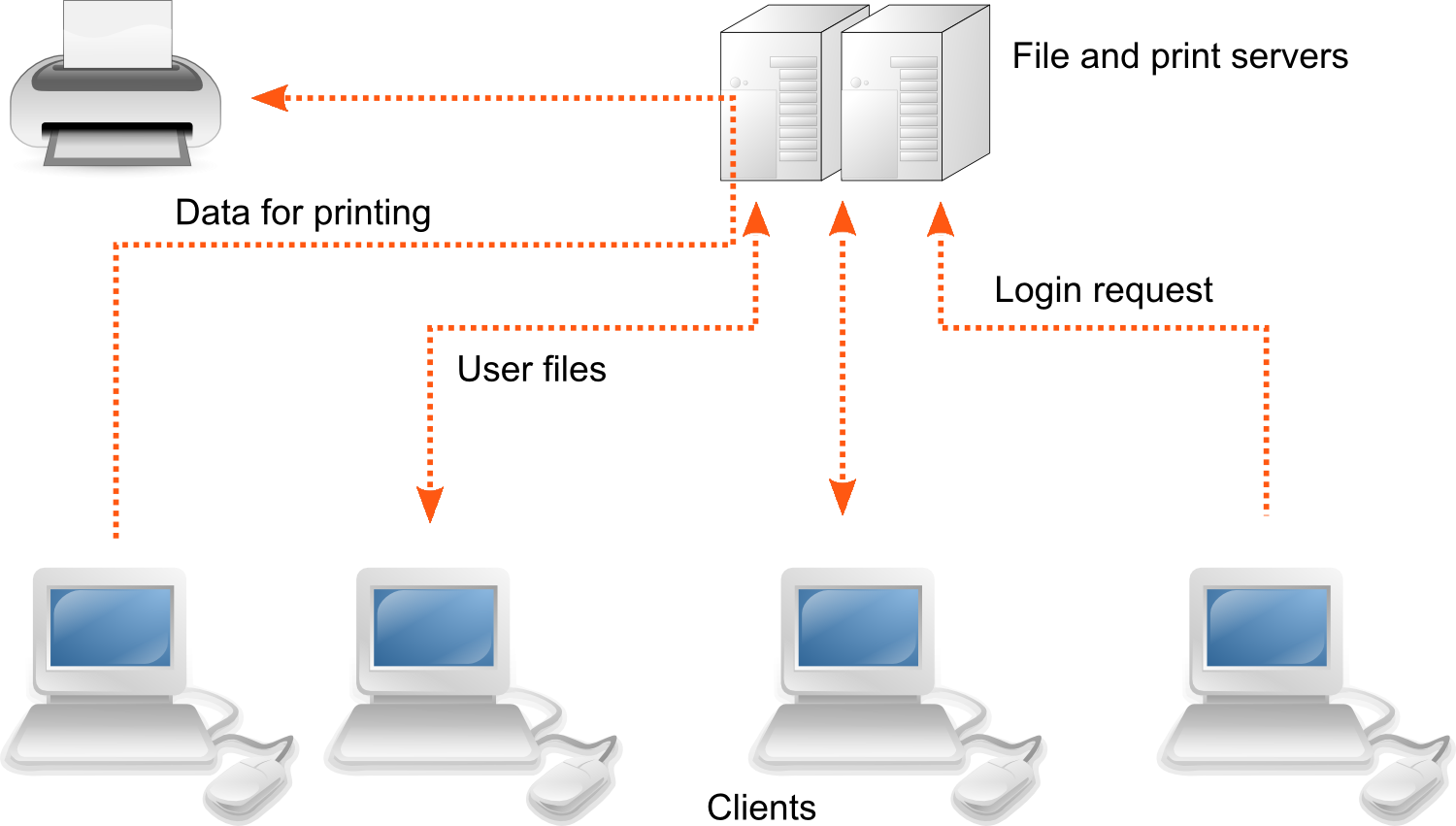 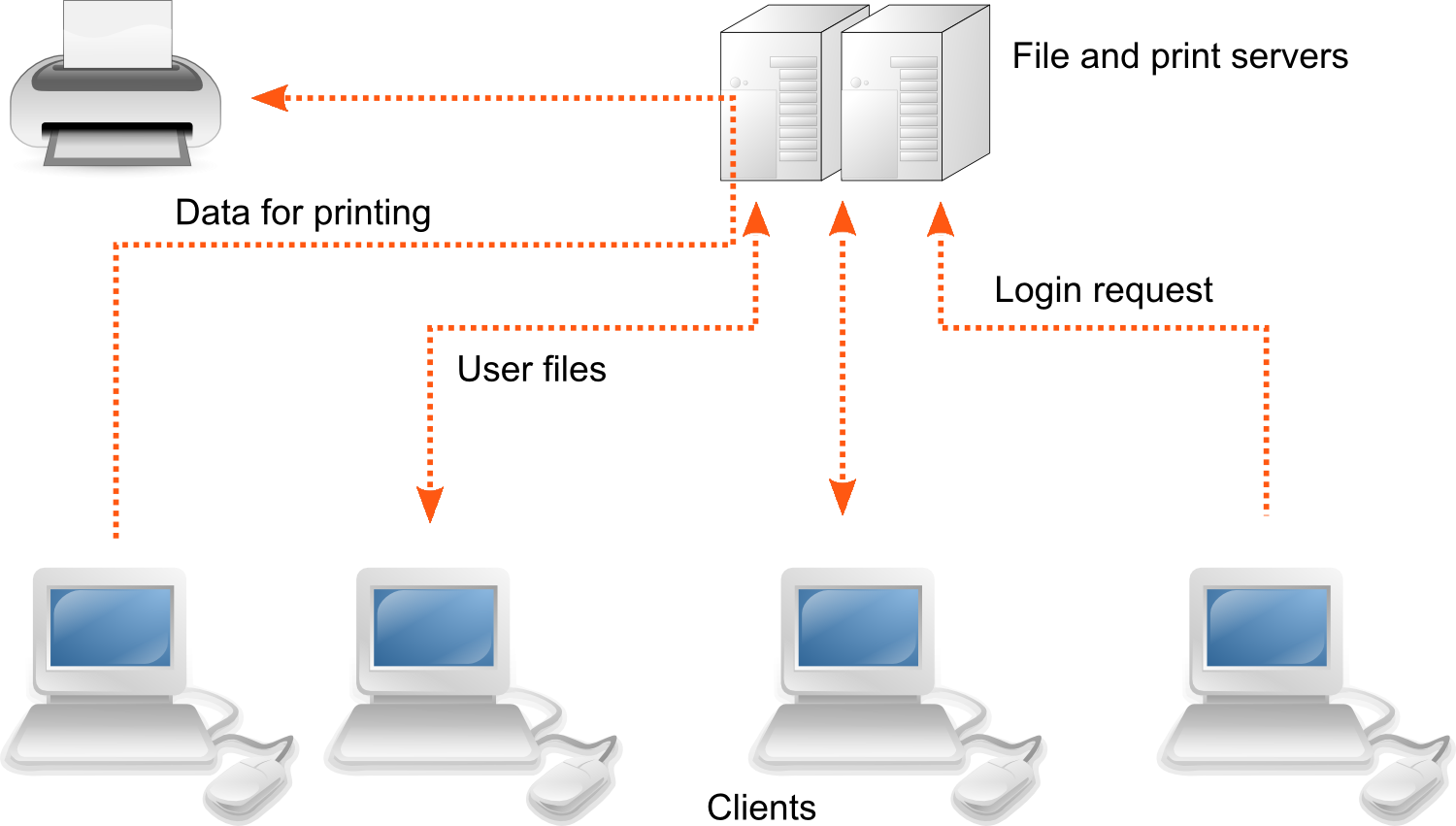 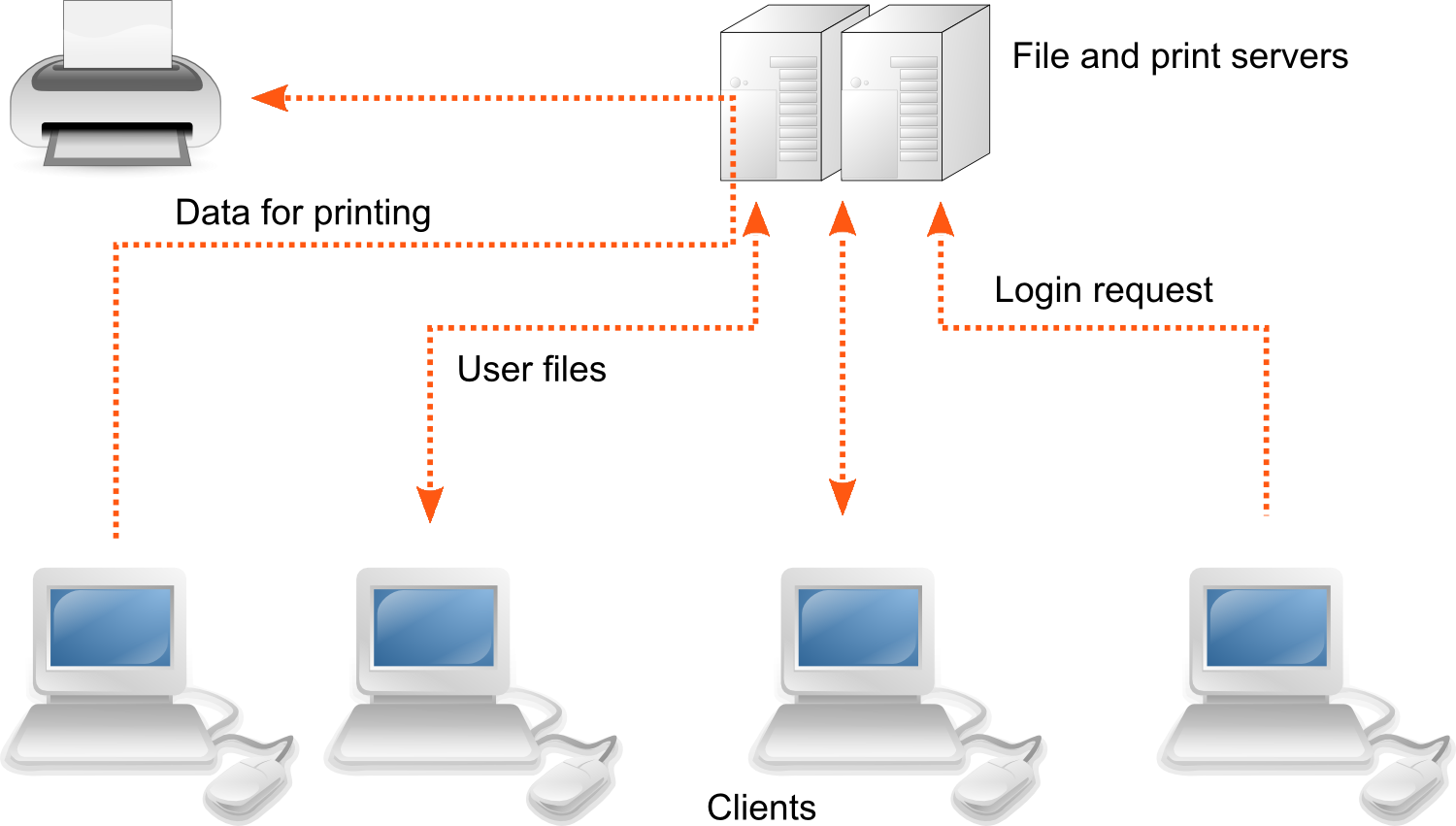 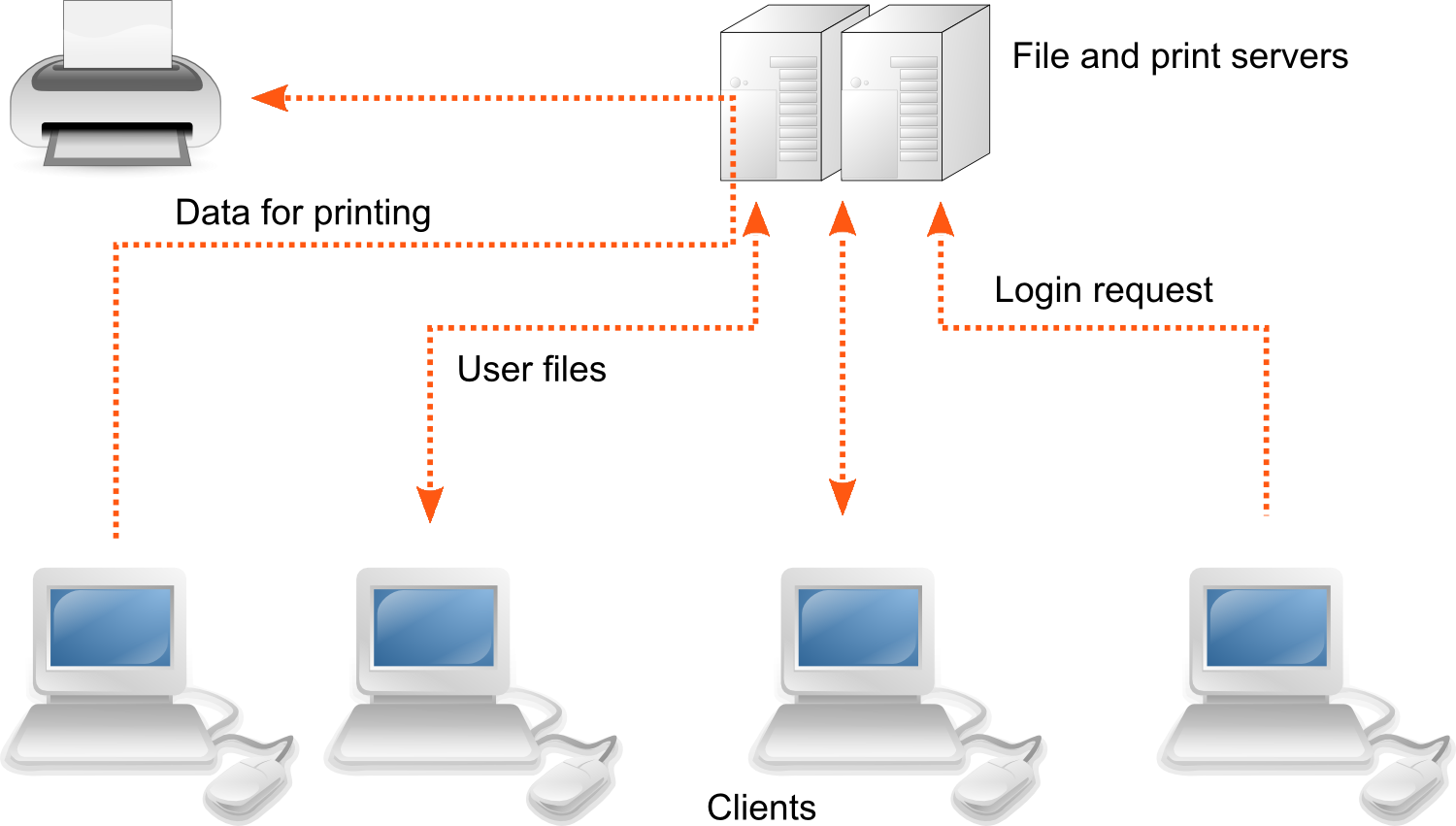 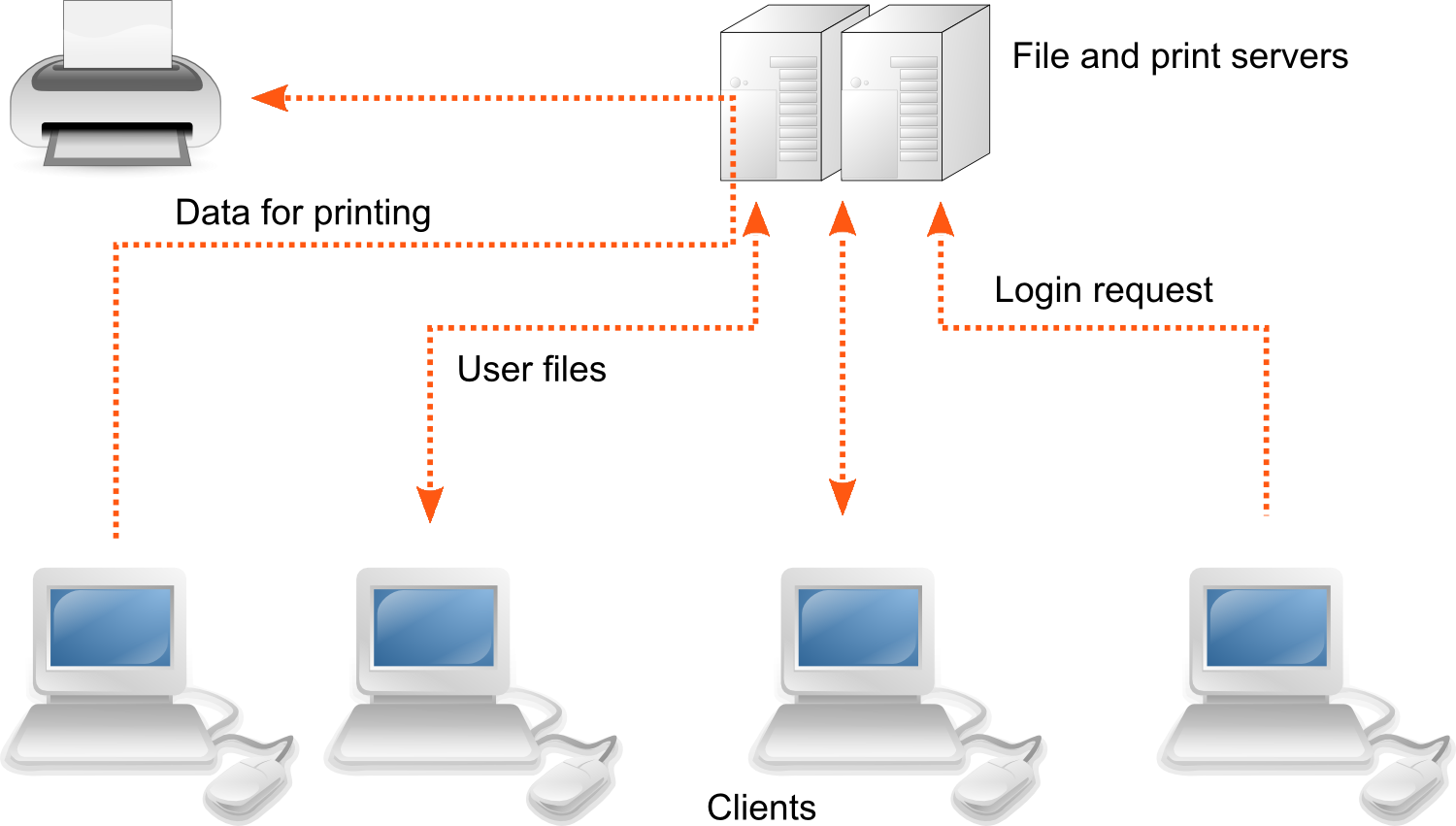 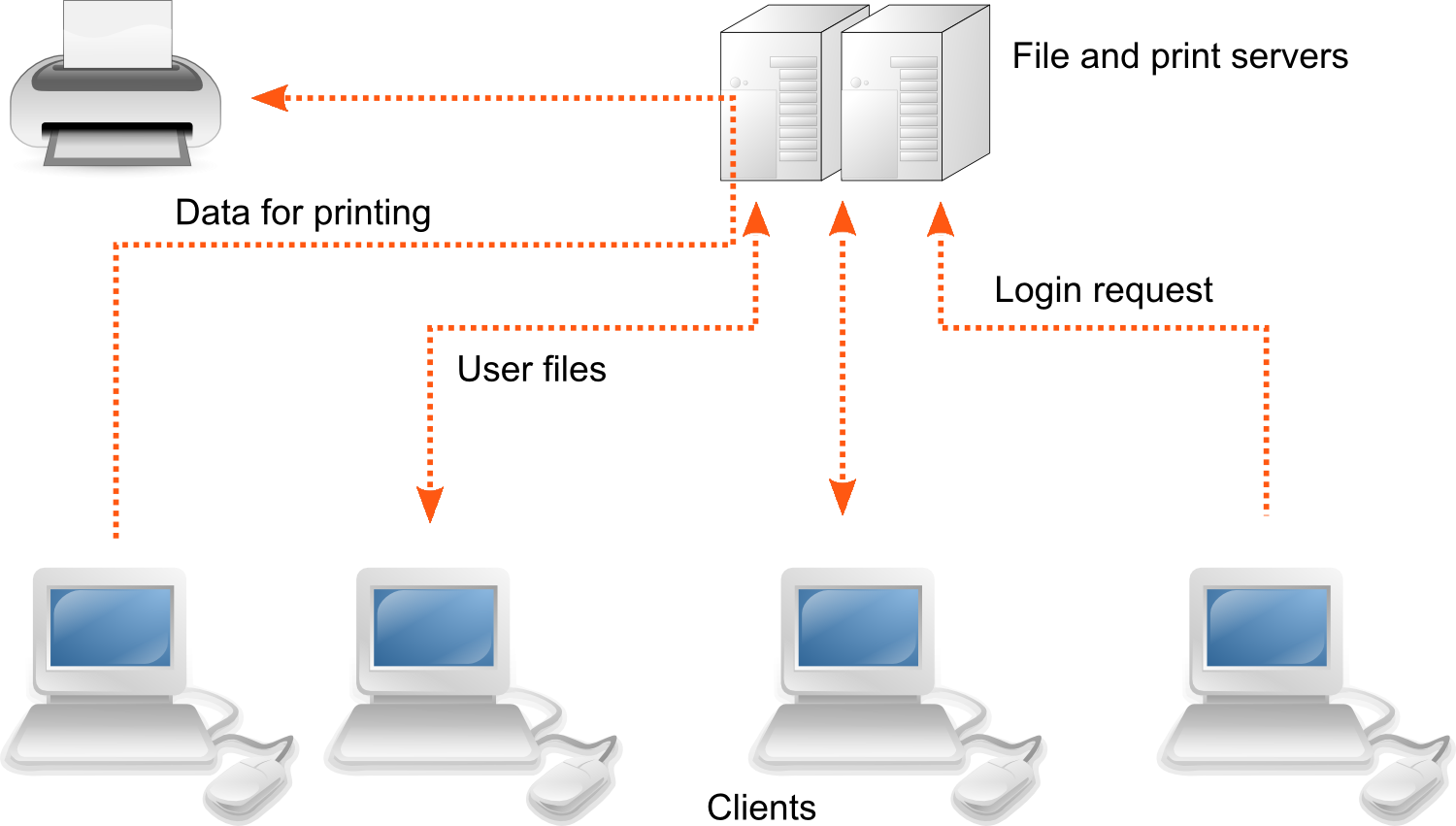 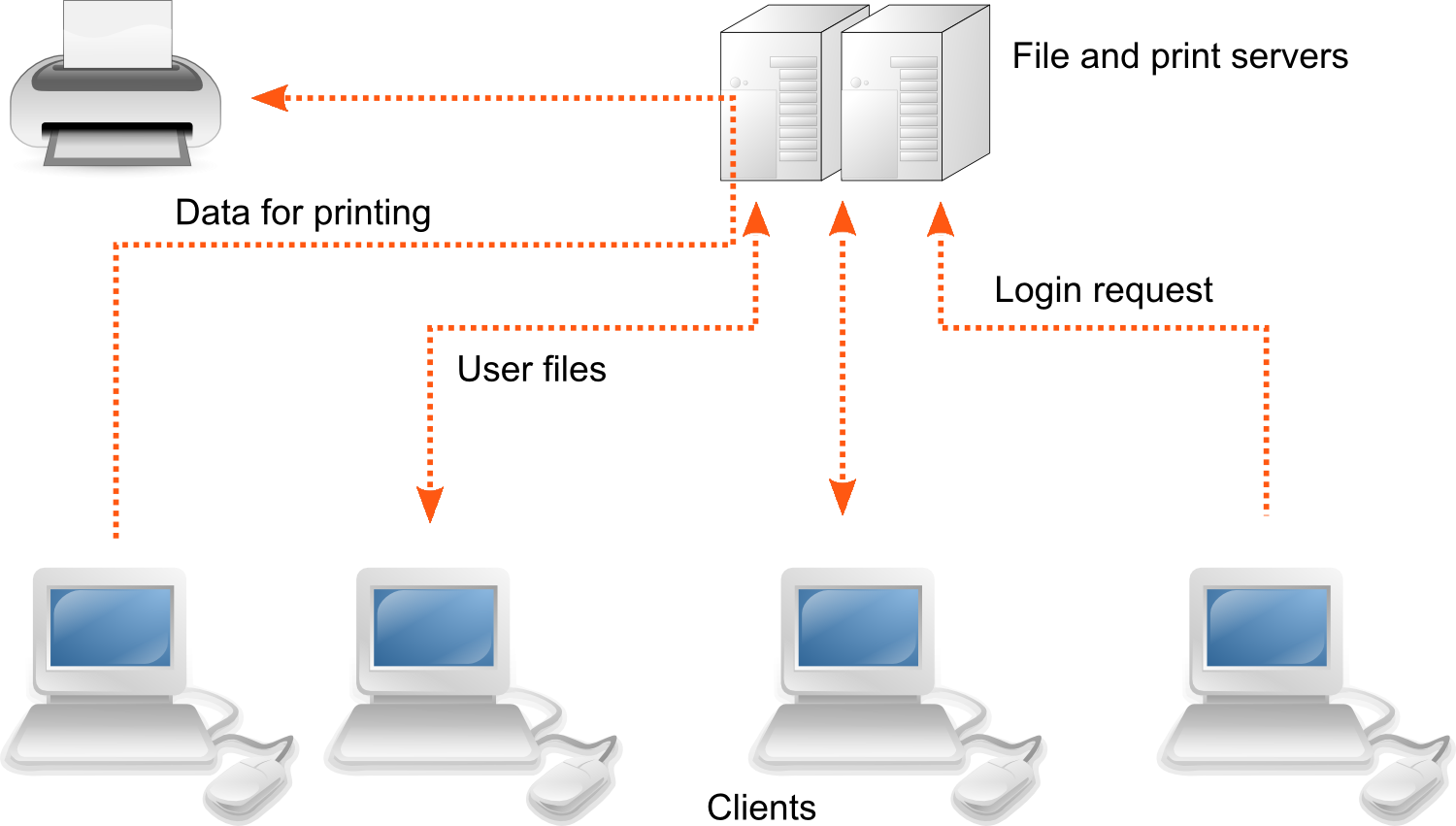 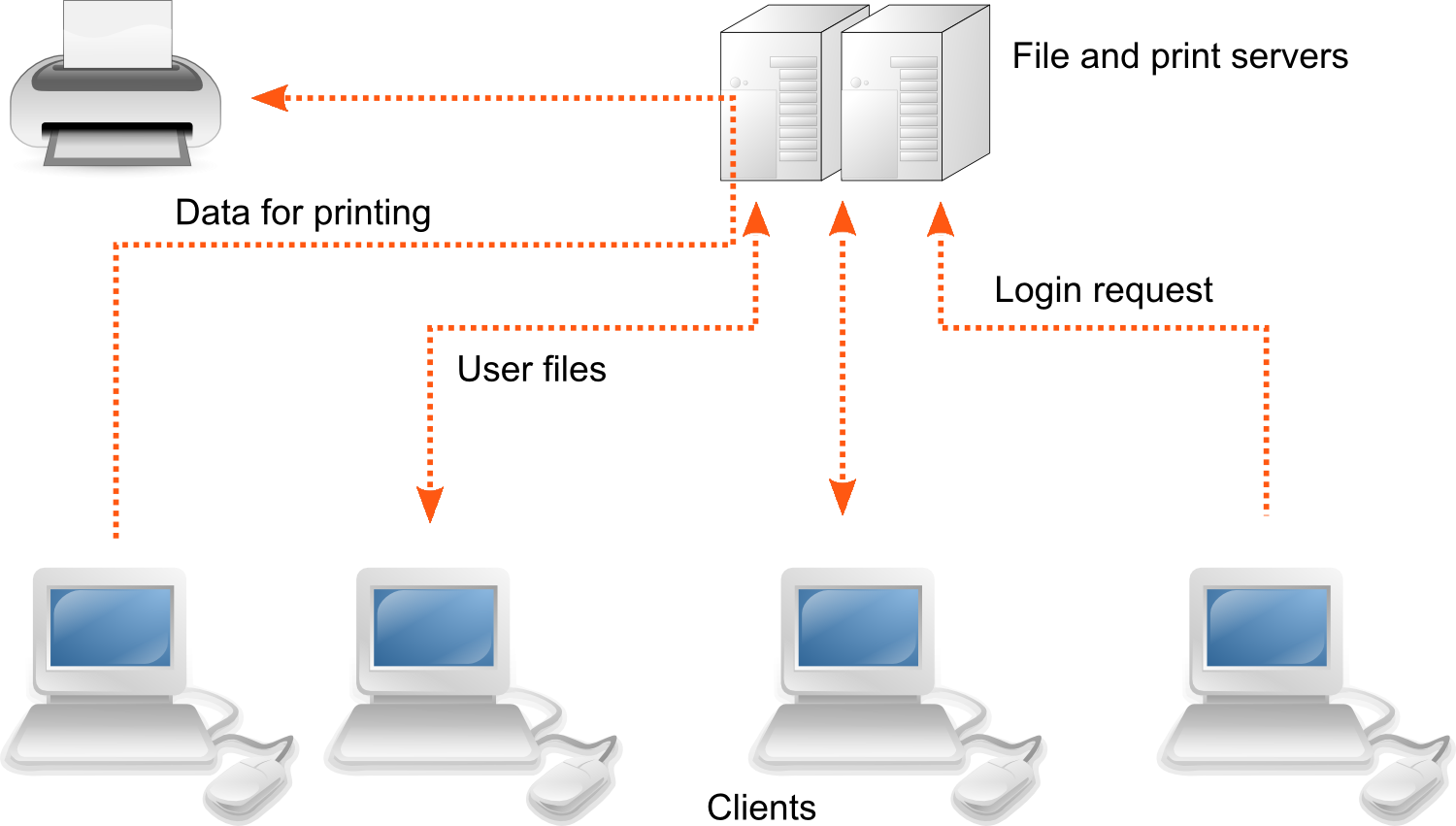 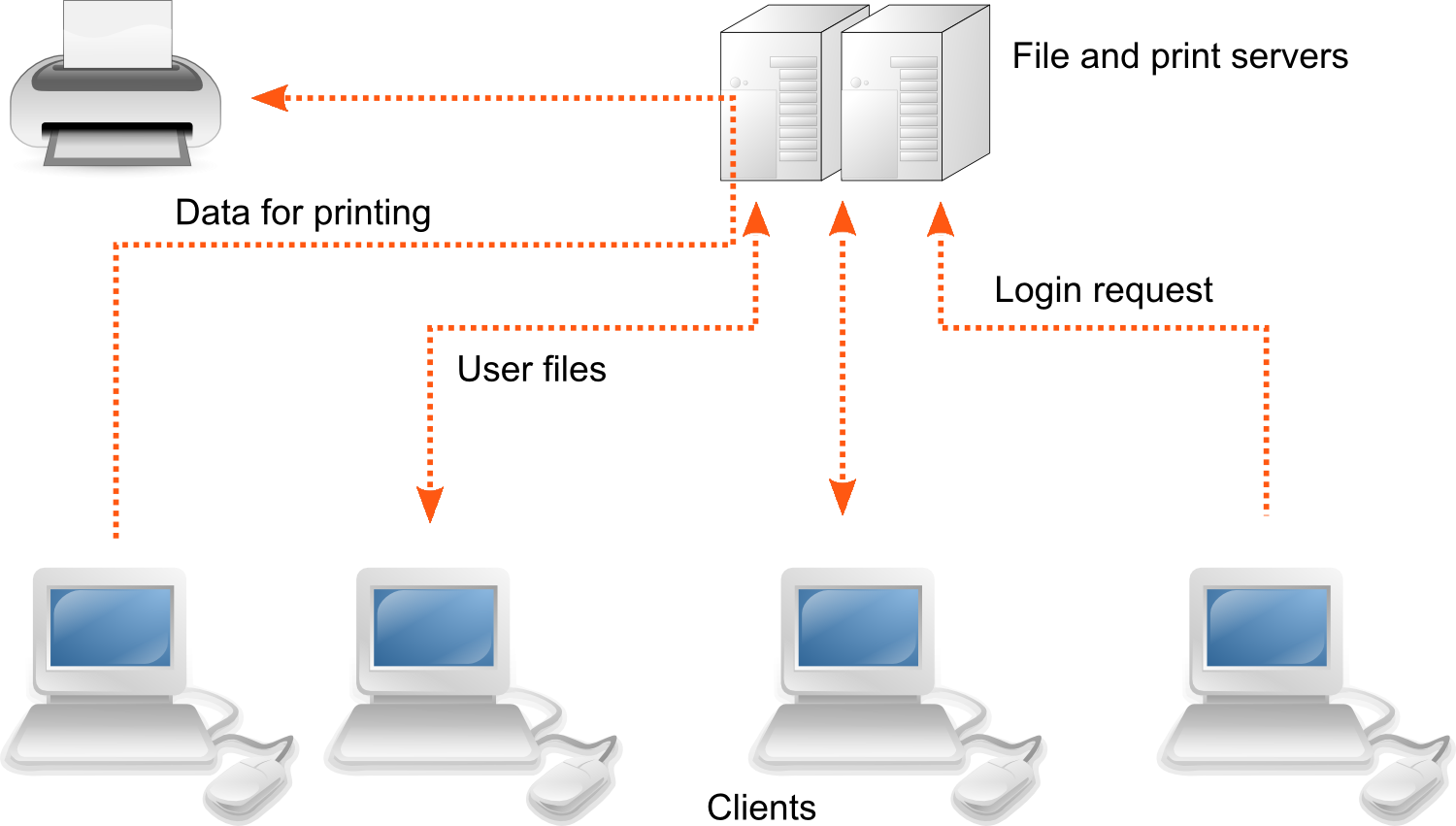 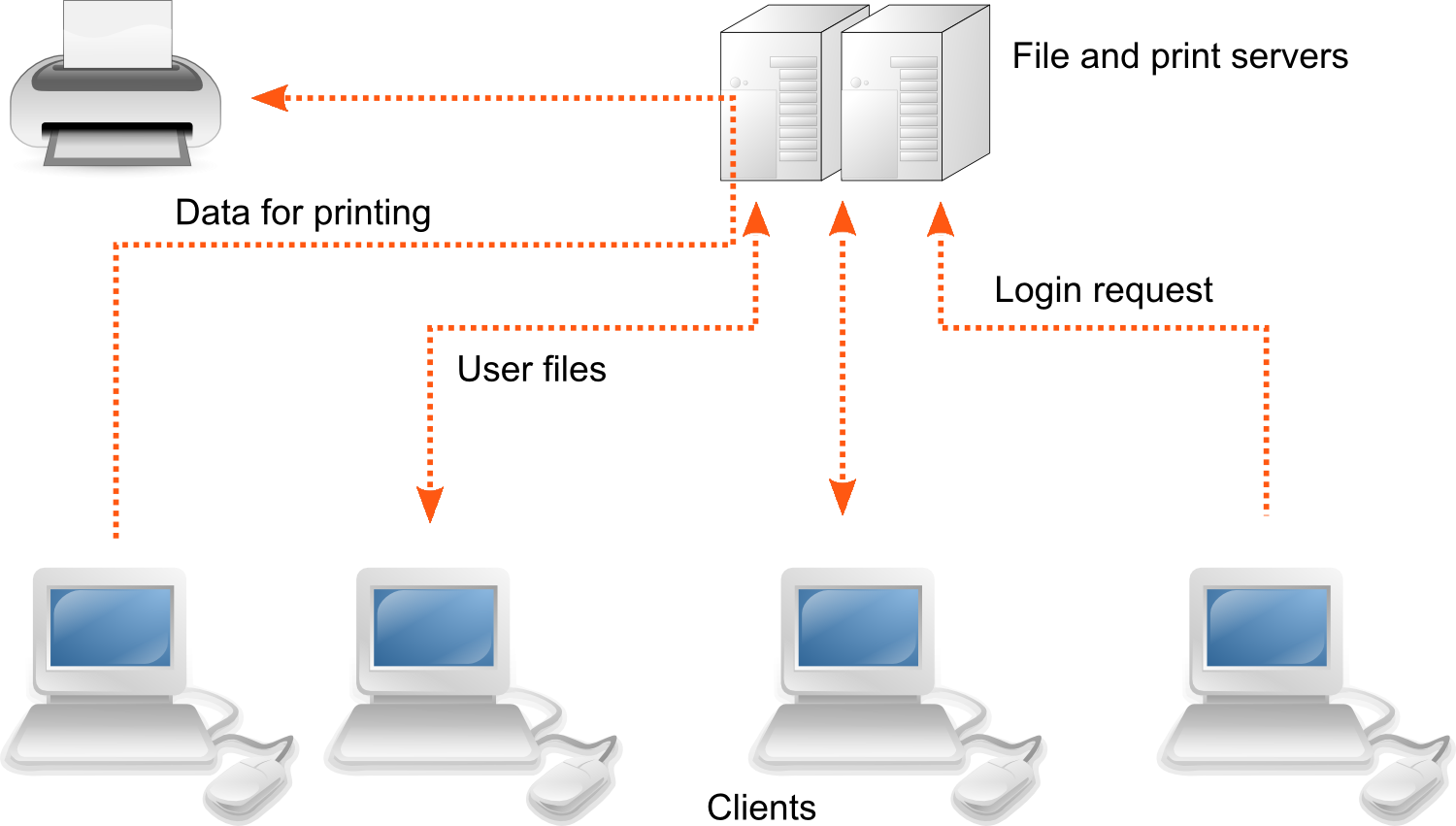 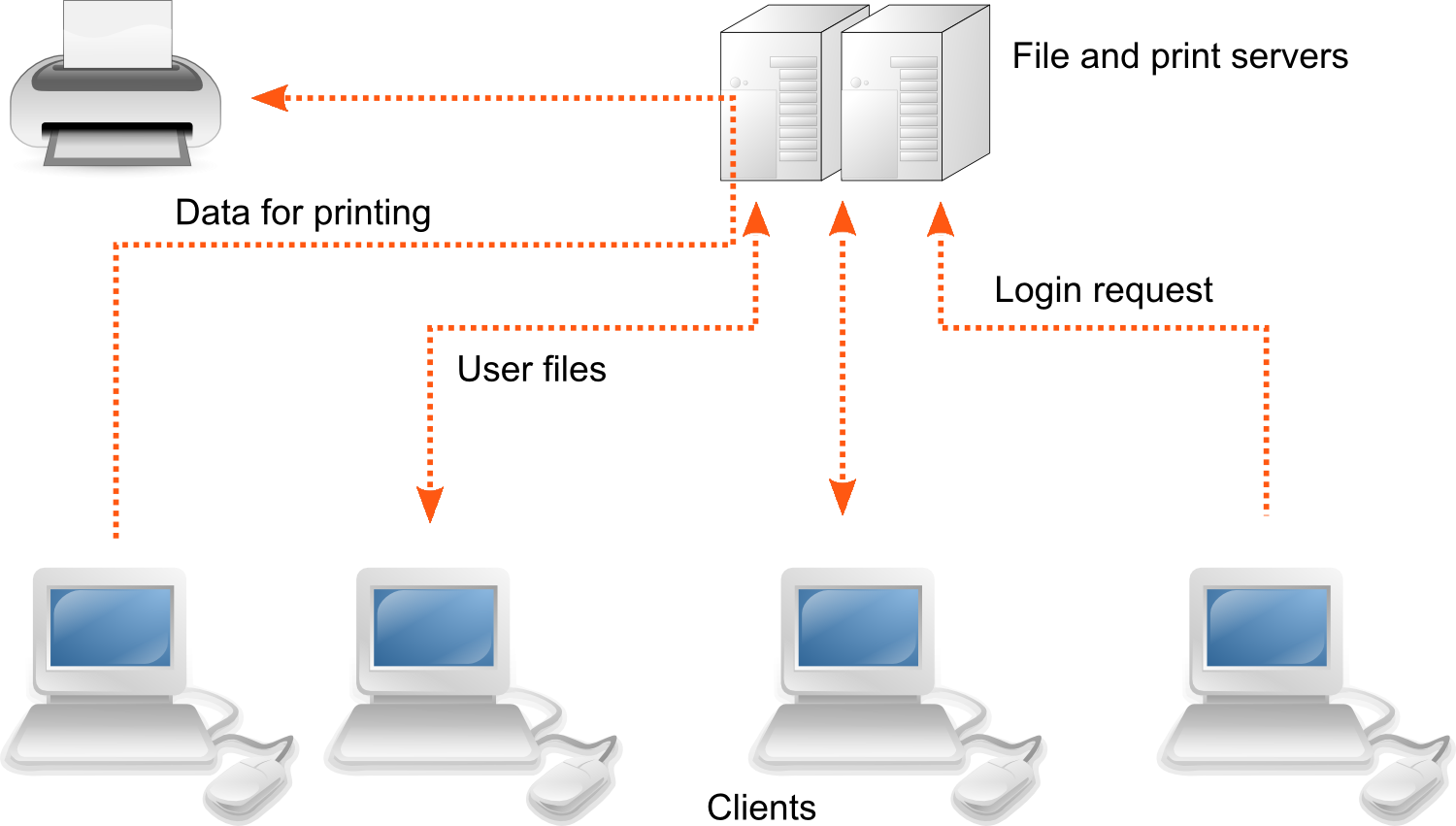 SMB, and NFS clients
1. DNS request
Ethernet DLC/NAS Network
1Gb, 10Gb, 40Gb, IPoIB
Master VIP/DNS
3. I/O directly to a gateway
Static mapping to a specific gateway
2. DNS referral to a VIP
Pool VIP
Pool VIP
Pool VIP
Pool VIP
Pool VIP
Pool VIP
Gateway Node
DLC/NAS
Gateway Node
DLC/NAS
Gateway Node
DLC/NAS
Standby MDC/Gateway Node
DLC/NAS
Gateway Node
DLC/NAS
Primary MDC/Gateway Node
DLC/NAS
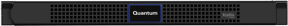 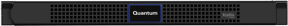 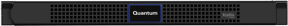 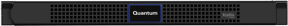 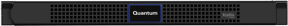 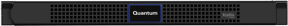 [Speaker Notes: Internal DNS is enabled on the cluster
Entire cluster has a single hostname
Customer DNS server is configured to refer DNS lookups for cluster zone to the Master VIP
Master VIP DNS server directs clients to a specific VIP pool address
Client then connects directly to a gateway
Clients are distributed across entire cluster to take advantage of all bandwidth in the cluster
Internal DNS automatically manages the IPs and is highly available
2.0.0 algorithm is round-robin; future releases can add more load balancing options]
Scale-Out NAS: Internal DNS Load Balancing
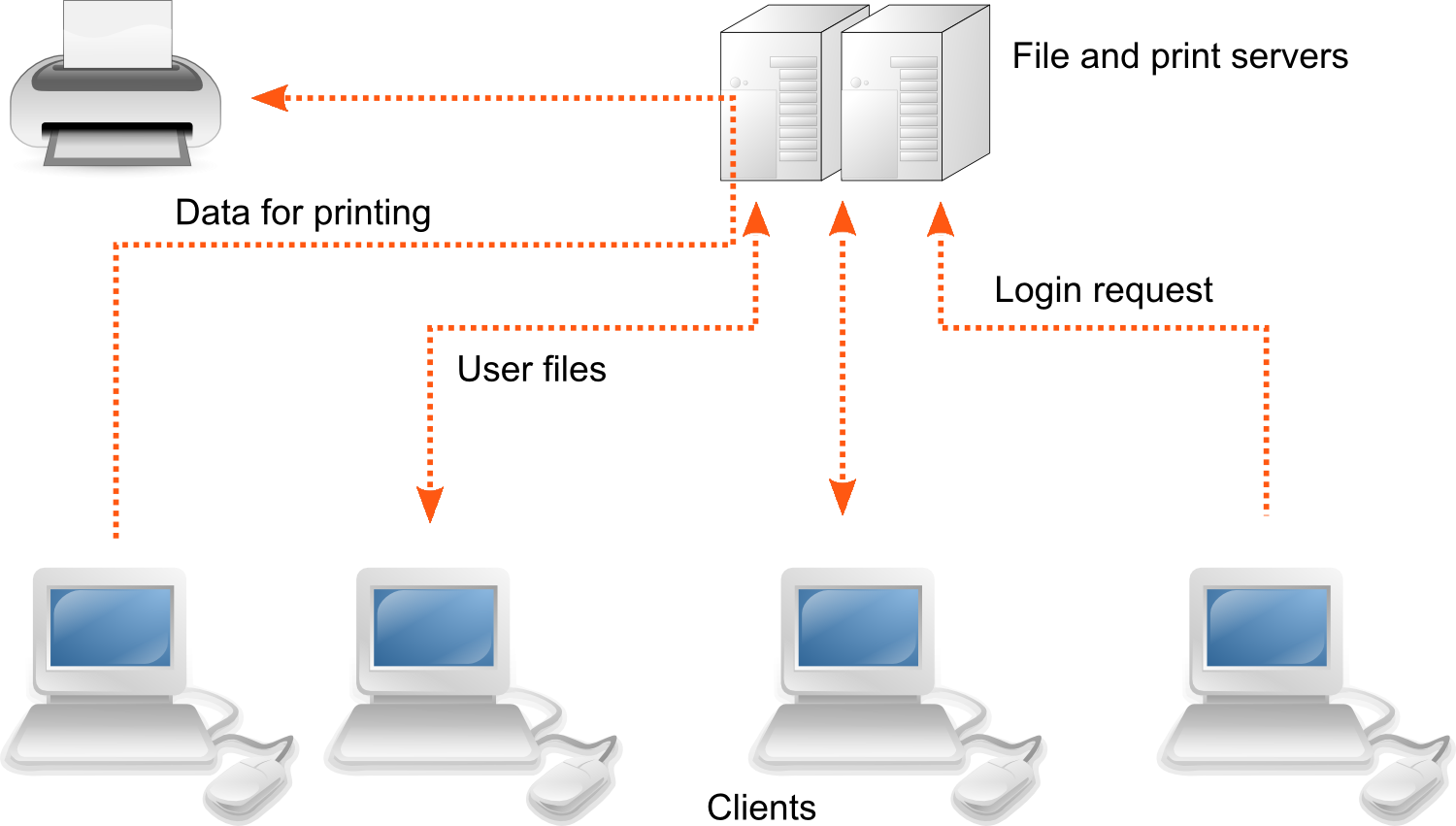 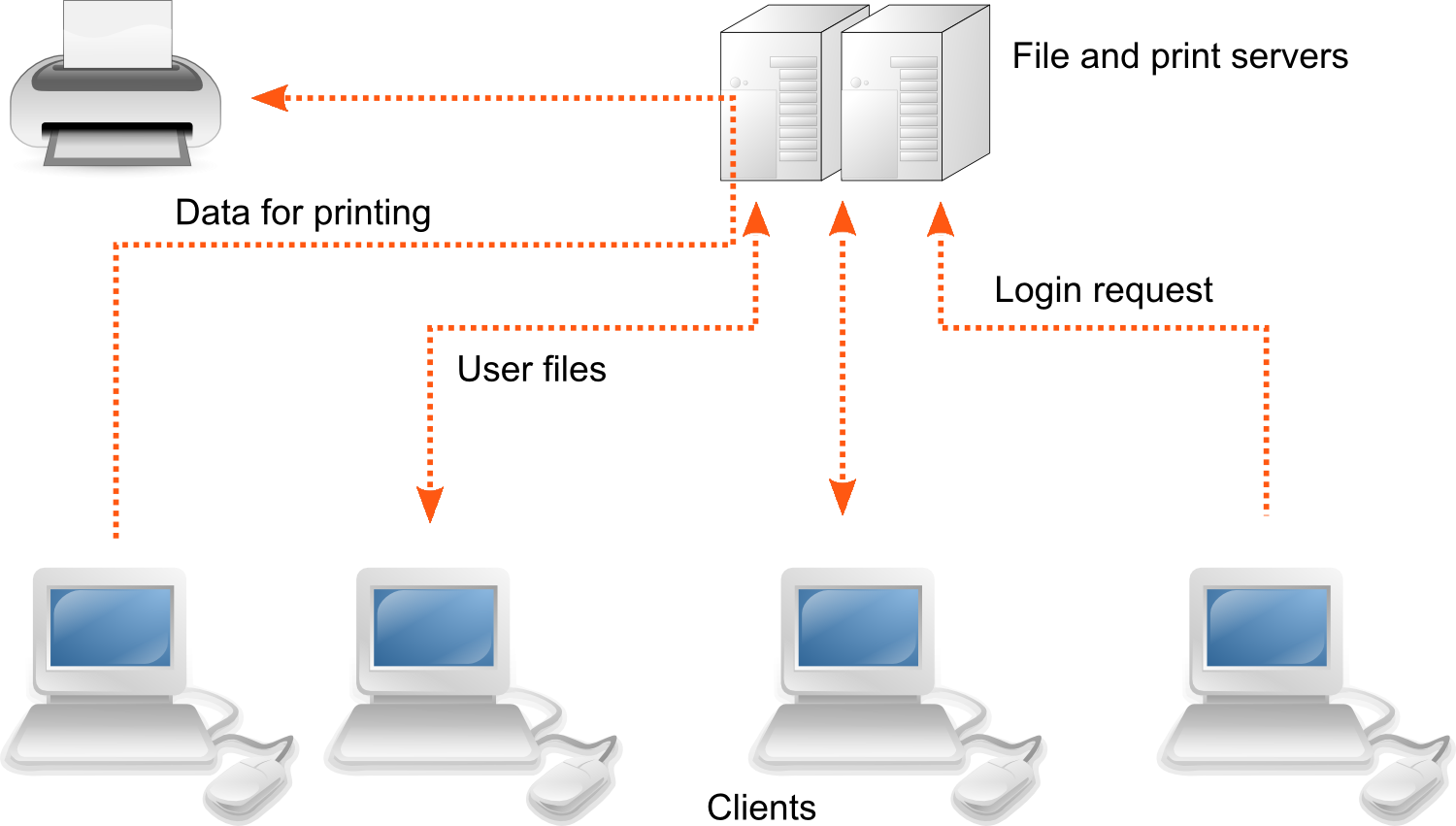 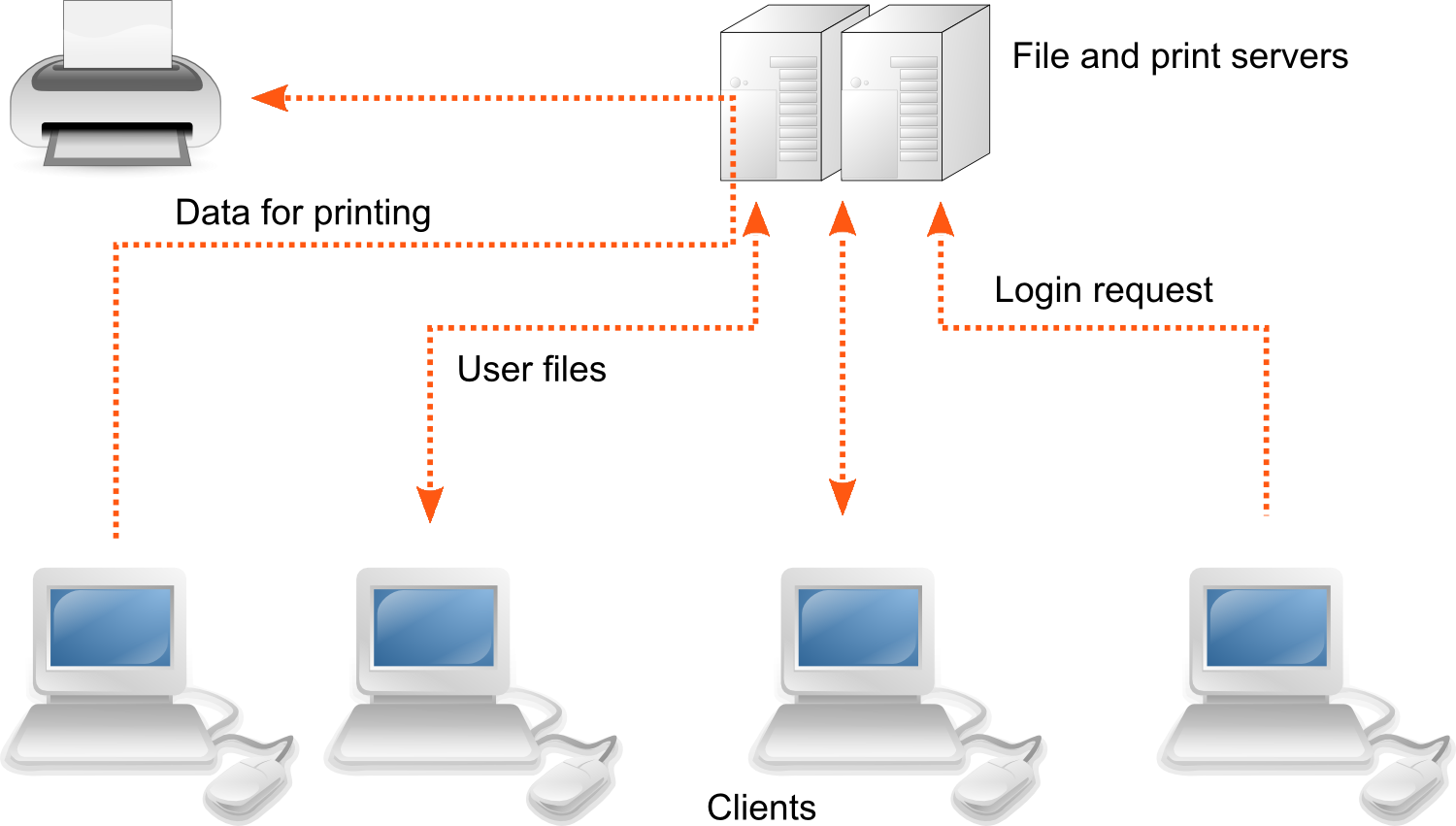 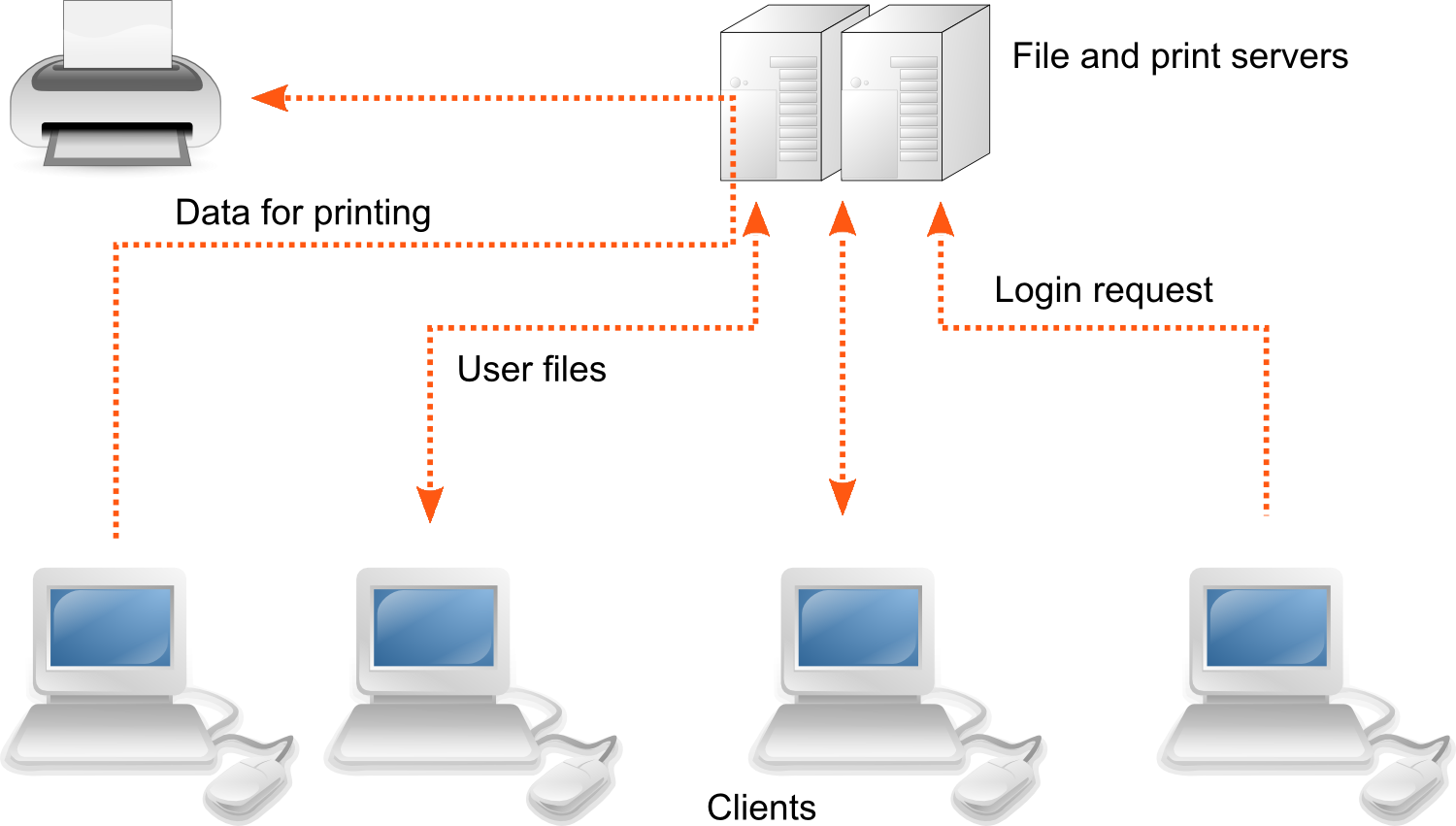 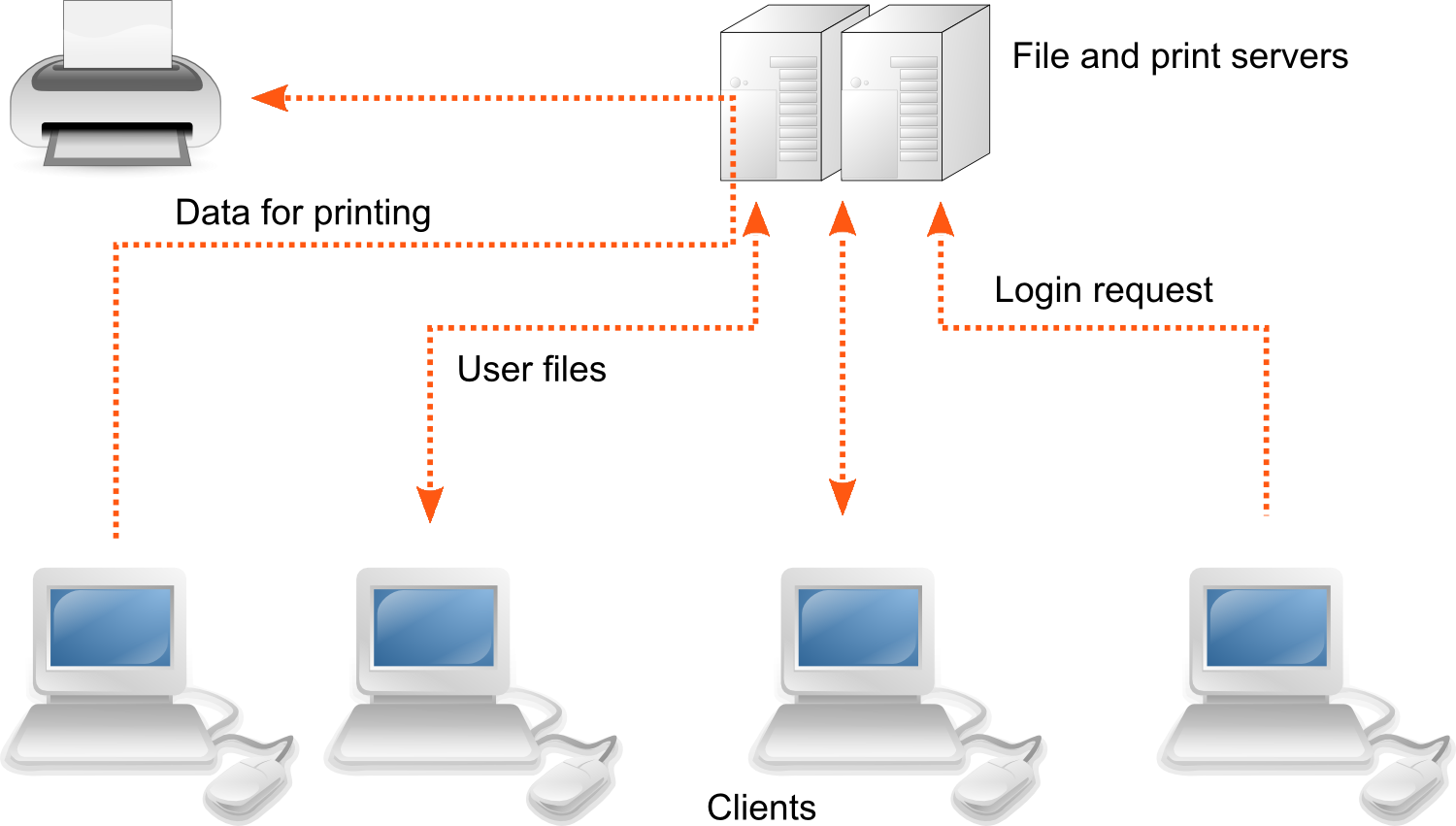 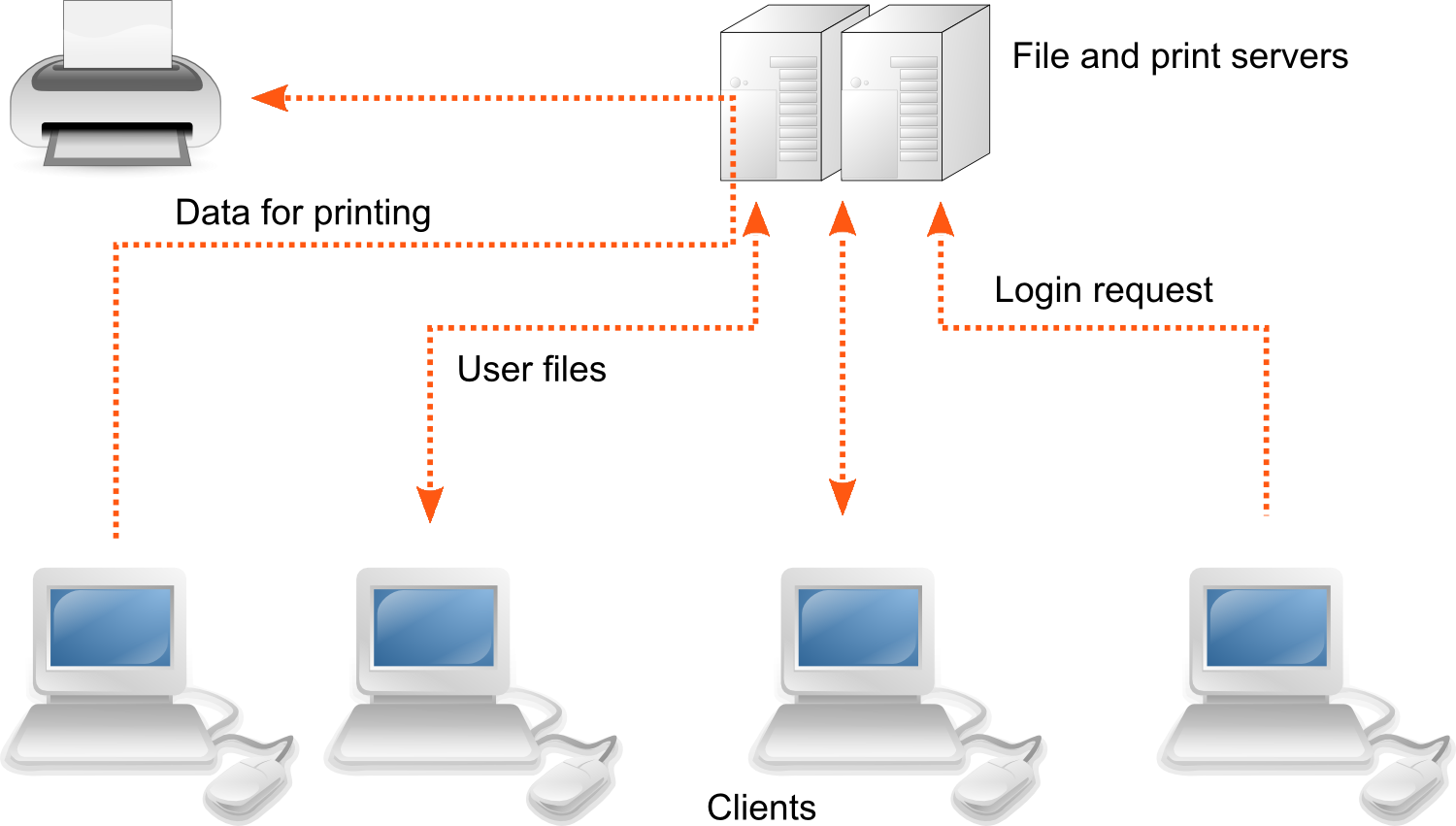 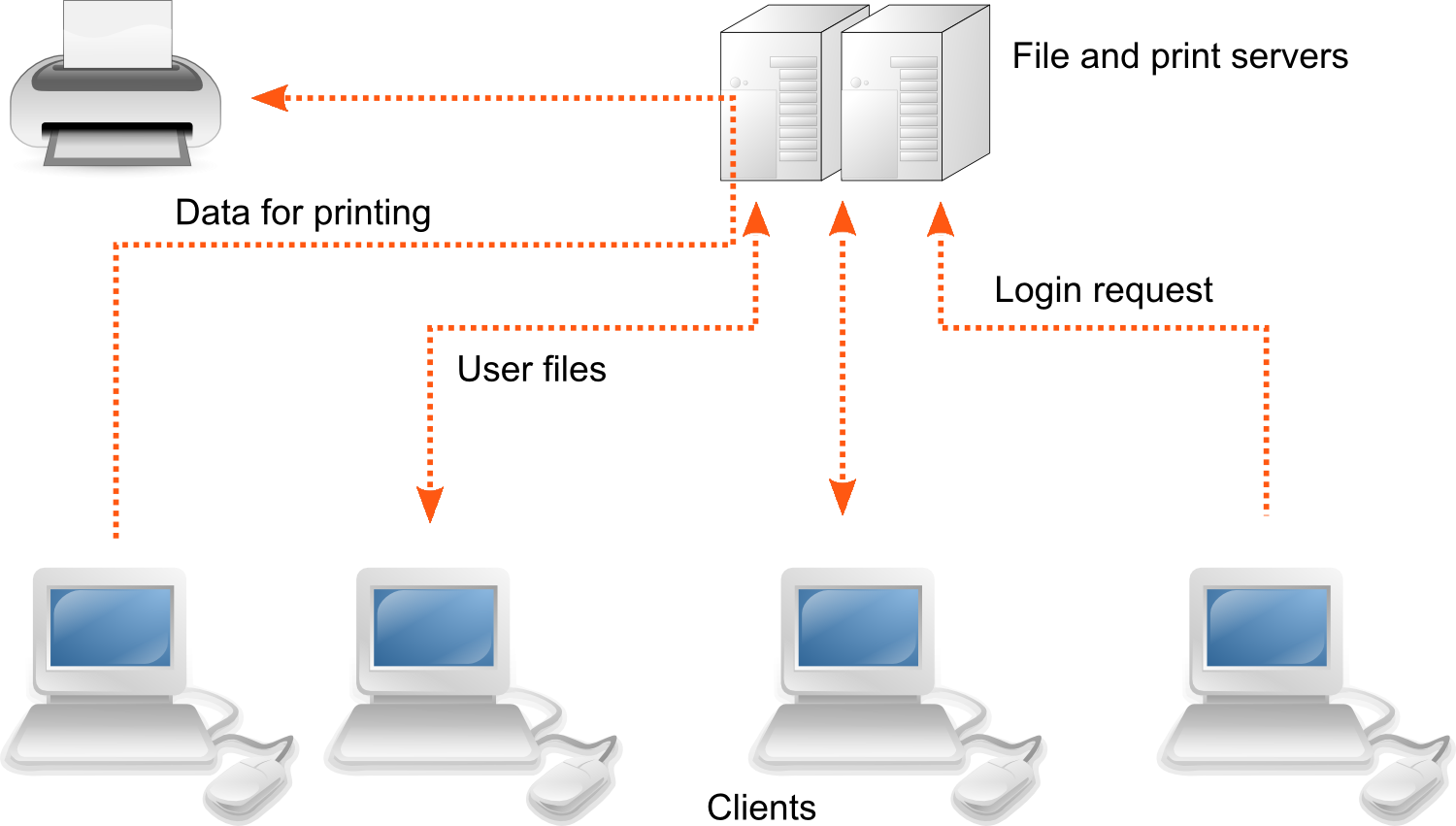 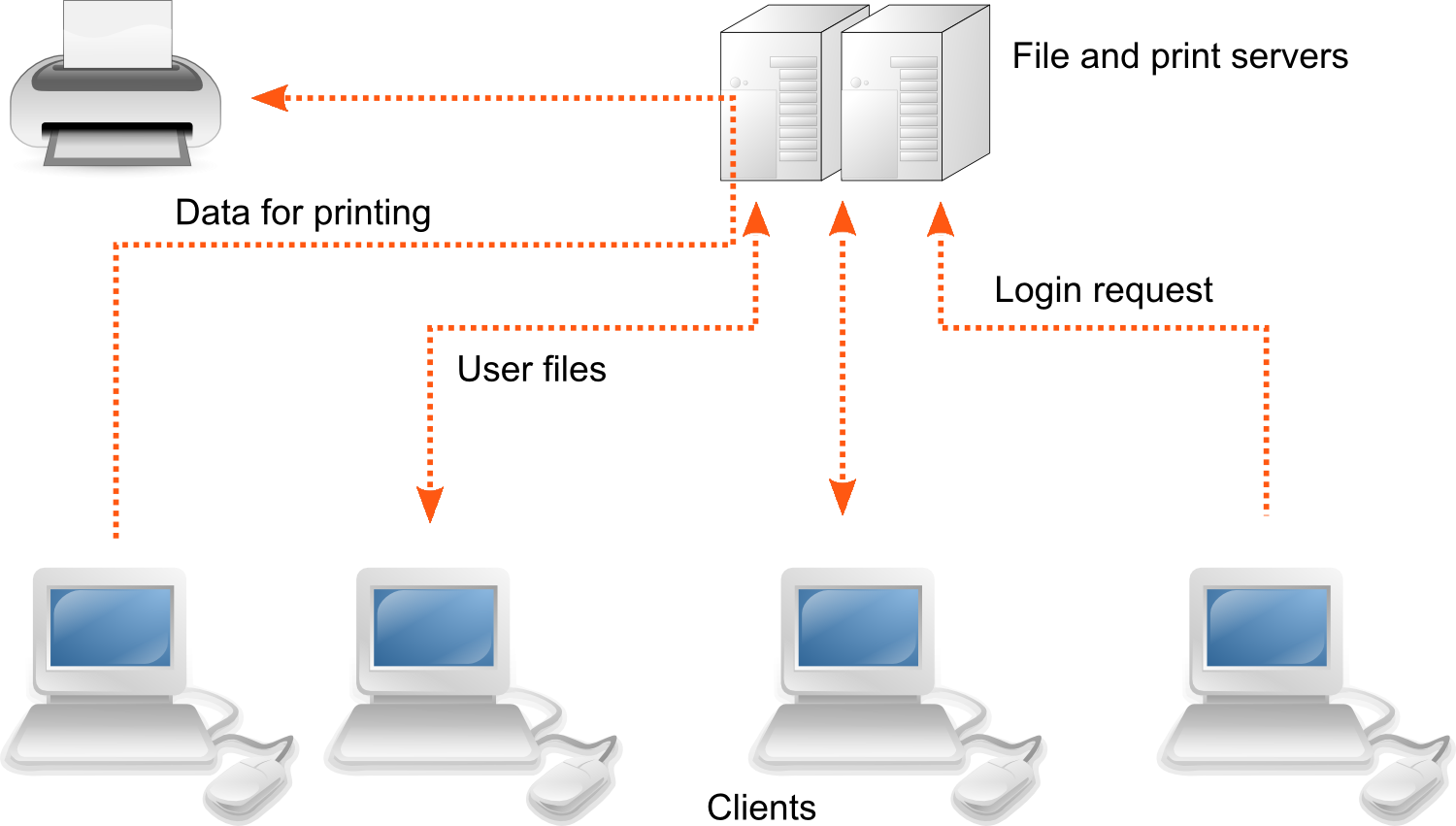 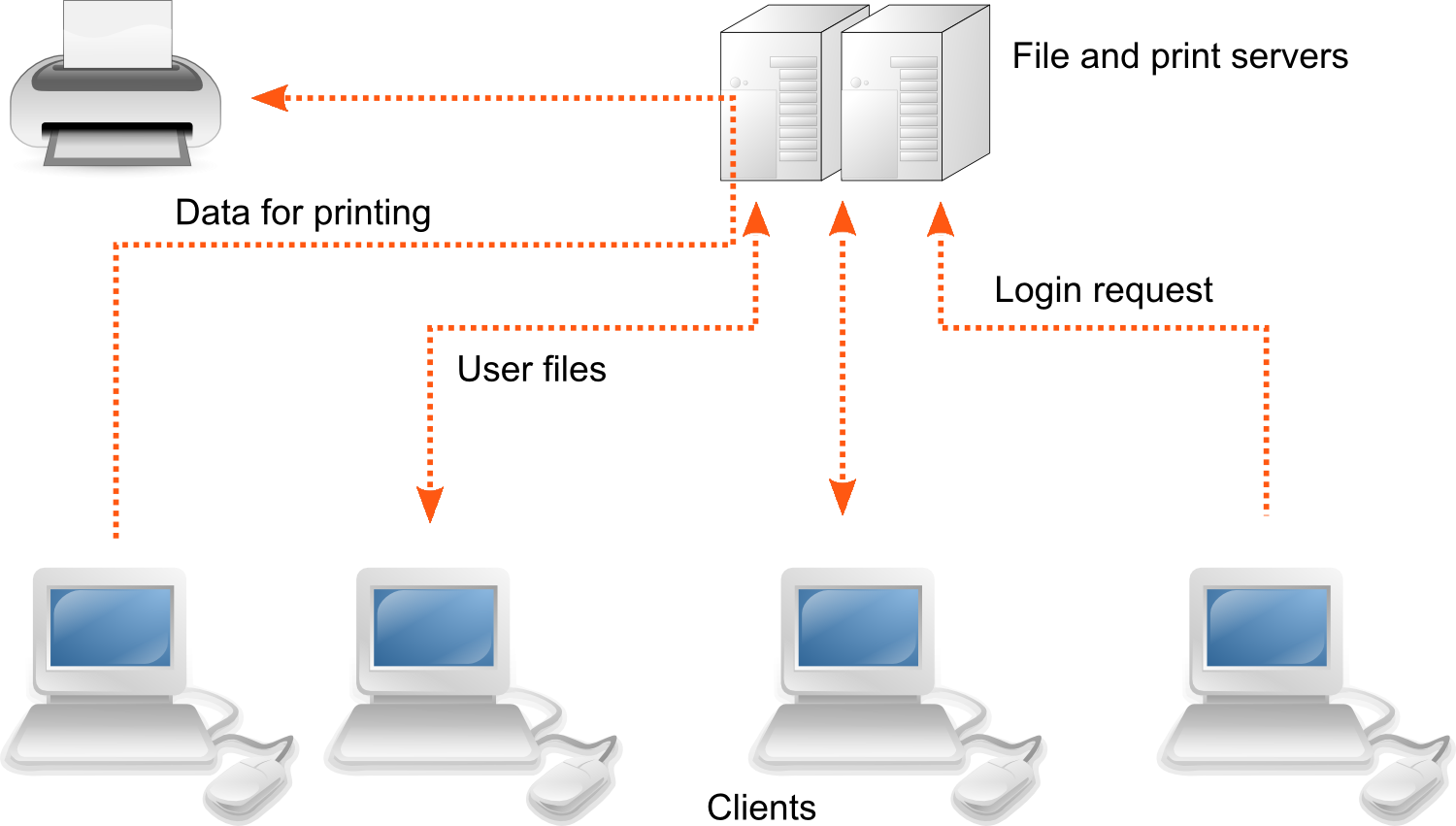 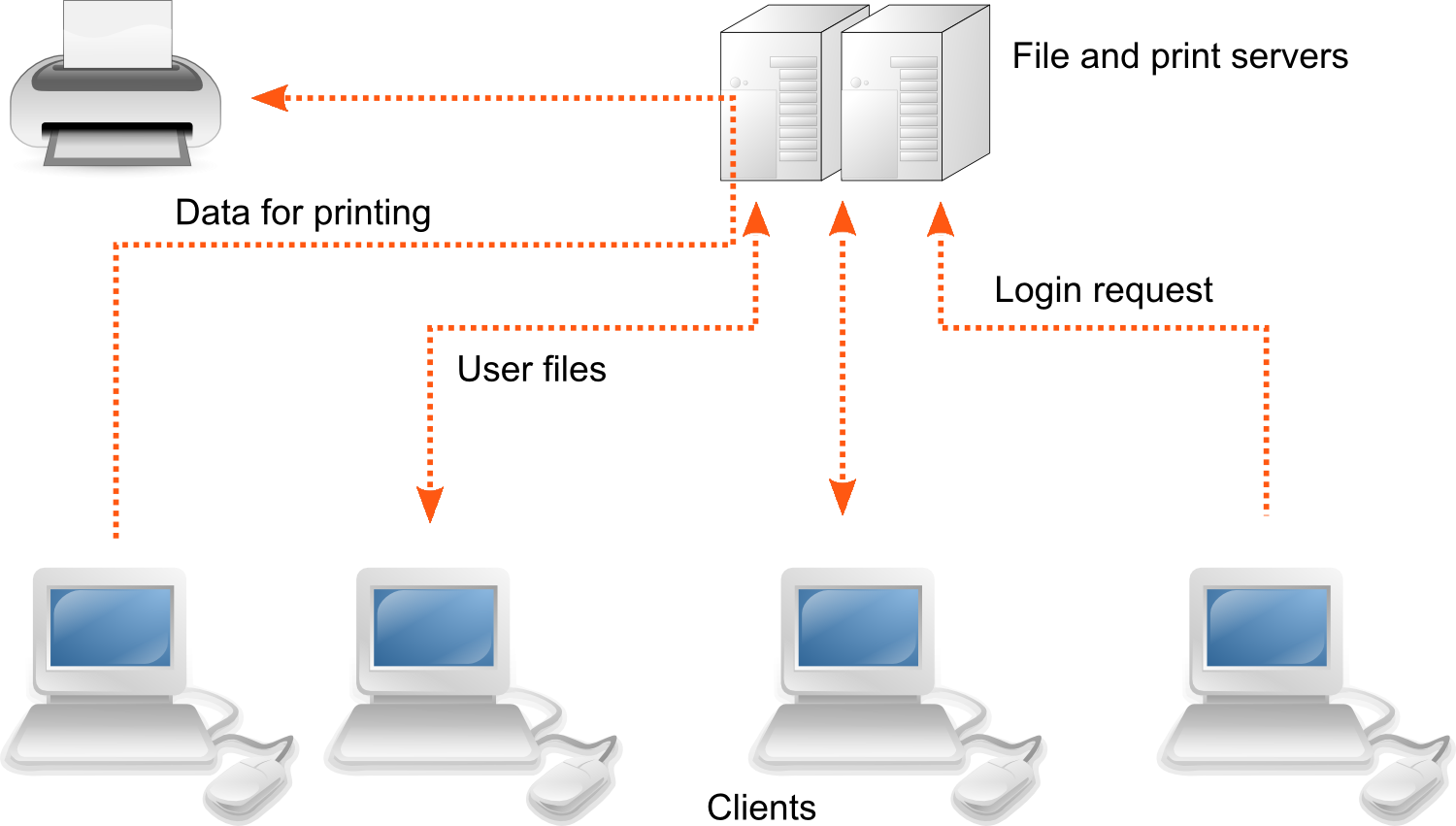 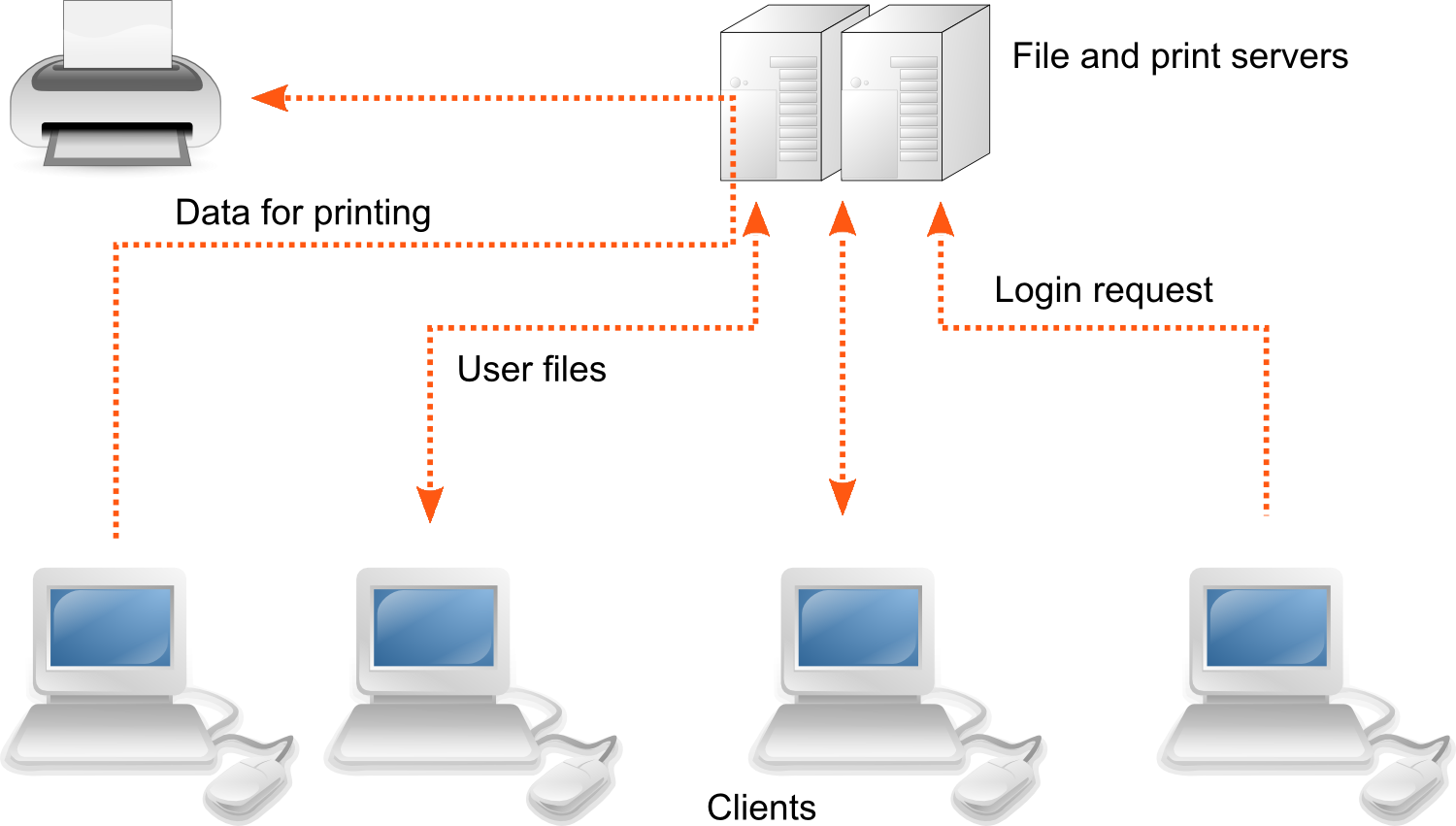 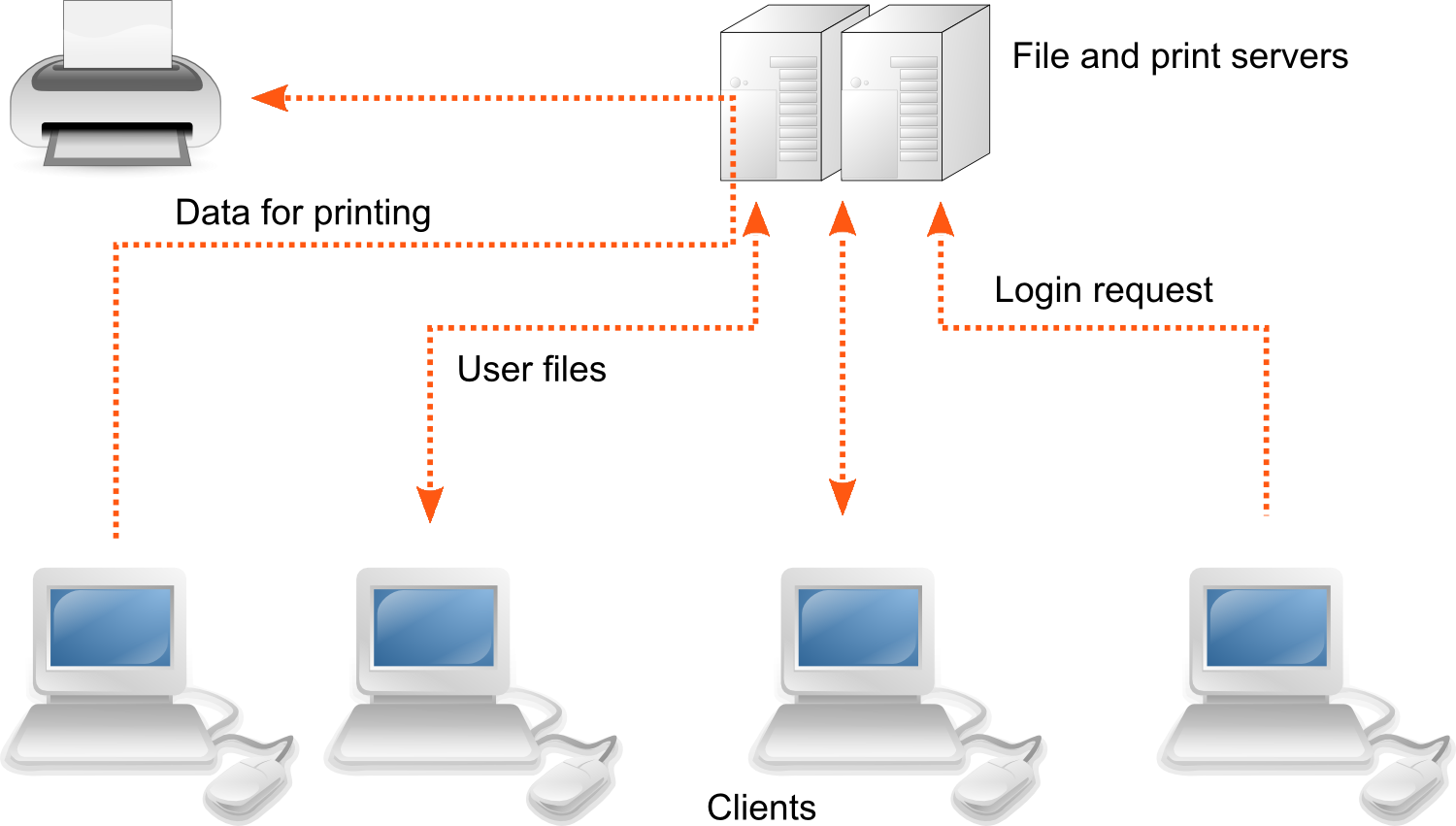 SMB, and NFS clients
1. DNS request
Ethernet DLC/NAS Network
1Gb, 10Gb, 40Gb, IPoIB
Master VIP/DNS
3. I/O directly to a gateway
Static mapping to a specific gateway
2. DNS referral to a VIP
Pool VIP
Pool VIP
Pool VIP
Pool VIP
Pool VIP
Pool VIP
Gateway Node
DLC/NAS
Gateway Node
DLC/NAS
Gateway Node
DLC/NAS
Standby MDC/Gateway Node
DLC/NAS
Gateway Node
DLC/NAS
Primary MDC/Gateway Node
DLC/NAS
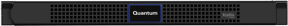 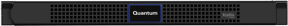 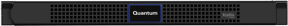 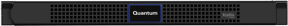 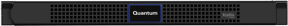 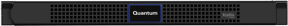 [Speaker Notes: If a node fails the VIP is transparently moved to a healthy node]
10Gb Single Link Bandwidth
10Gb = 1,250MB/s
Englewood Lab Performance Testing – Running Now
Best Practices Guide, derived from testing these performance scenarios
10Gb Multi-Link Bandwidth
40Gb Single Link Bandwidth
40Gb Multi-Link Bandwidth
10Gb IOPs
40Gb IOPs
Browsing/Metadata
M&E Streaming
SPECFS
Compatibility Matrix
NAS 2.0.0 supports
M-Series
G-Series
Xcellis Workflow Director
Xcellis Workflow Extender
NAS 2.0.0 supports mixing node types in a single cluster
MDCs and gateways can be mixed in a single cluster
Dual node MDCs can be configured as active/active
StorNext 5.4 or greater is required
StorNext 6.0 is required for
DNS based load balancing
StorNext 6.0 metadata performance enhancements